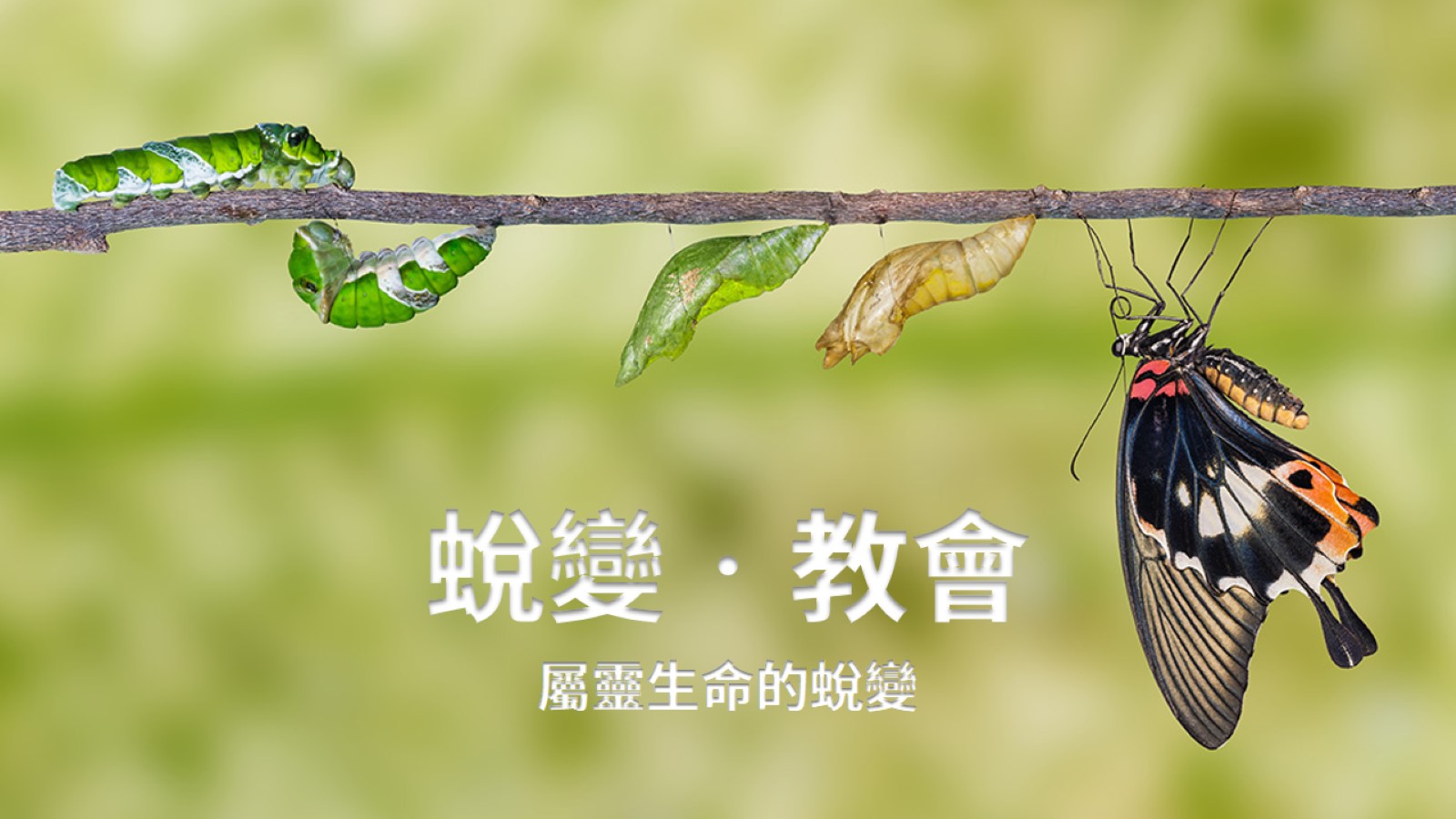 蛻變‧教會
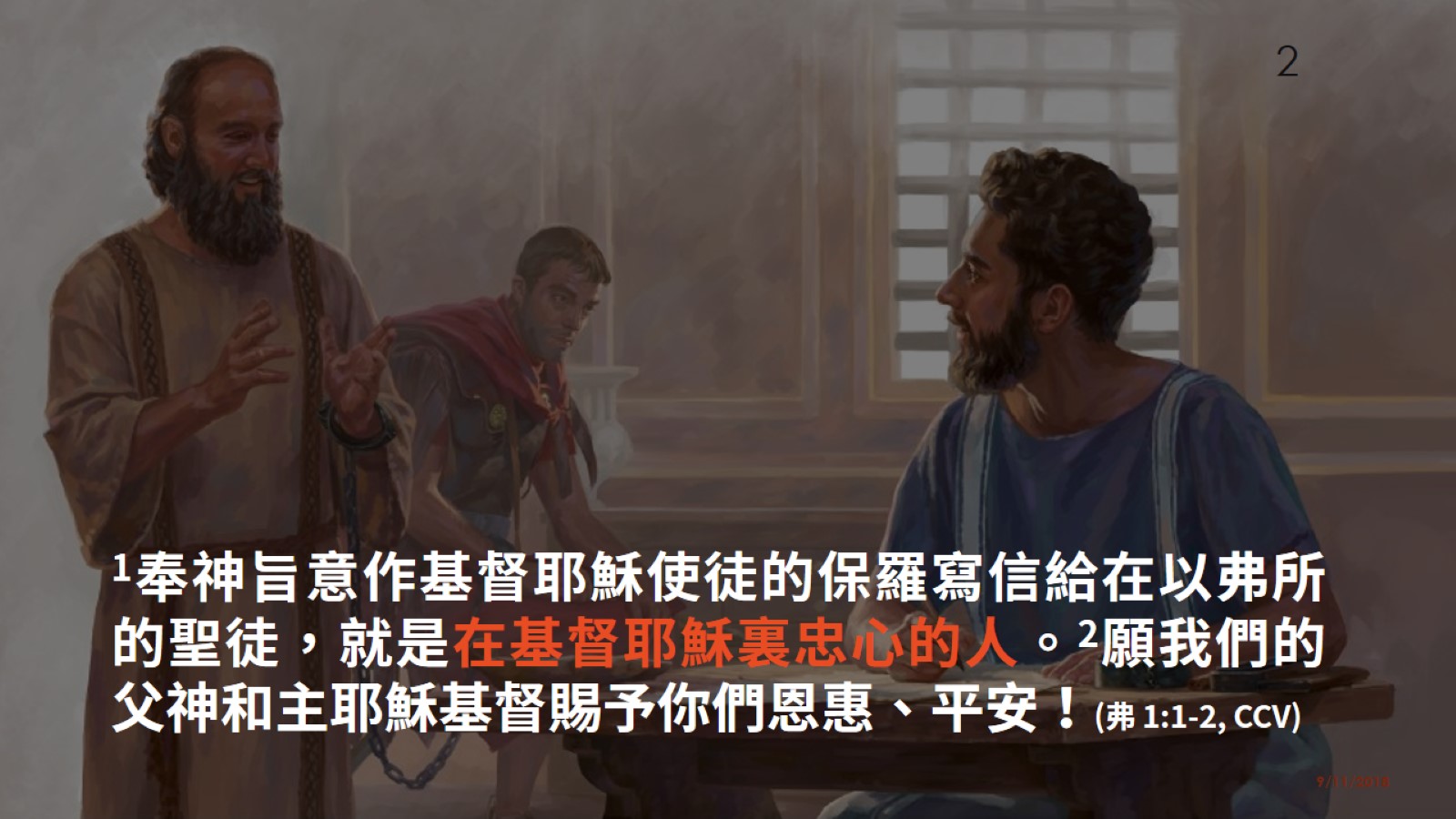 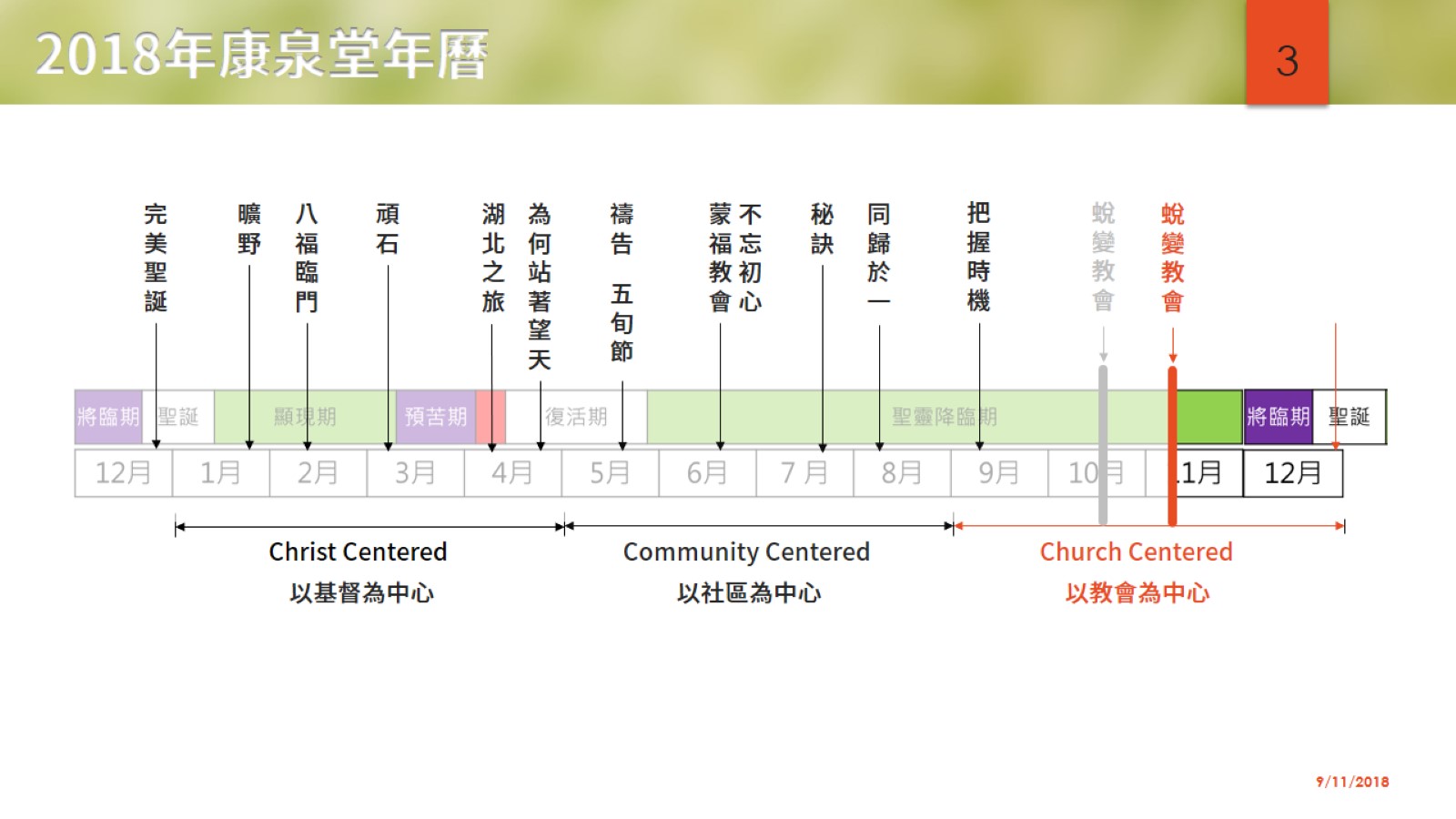 2018年康泉堂年曆
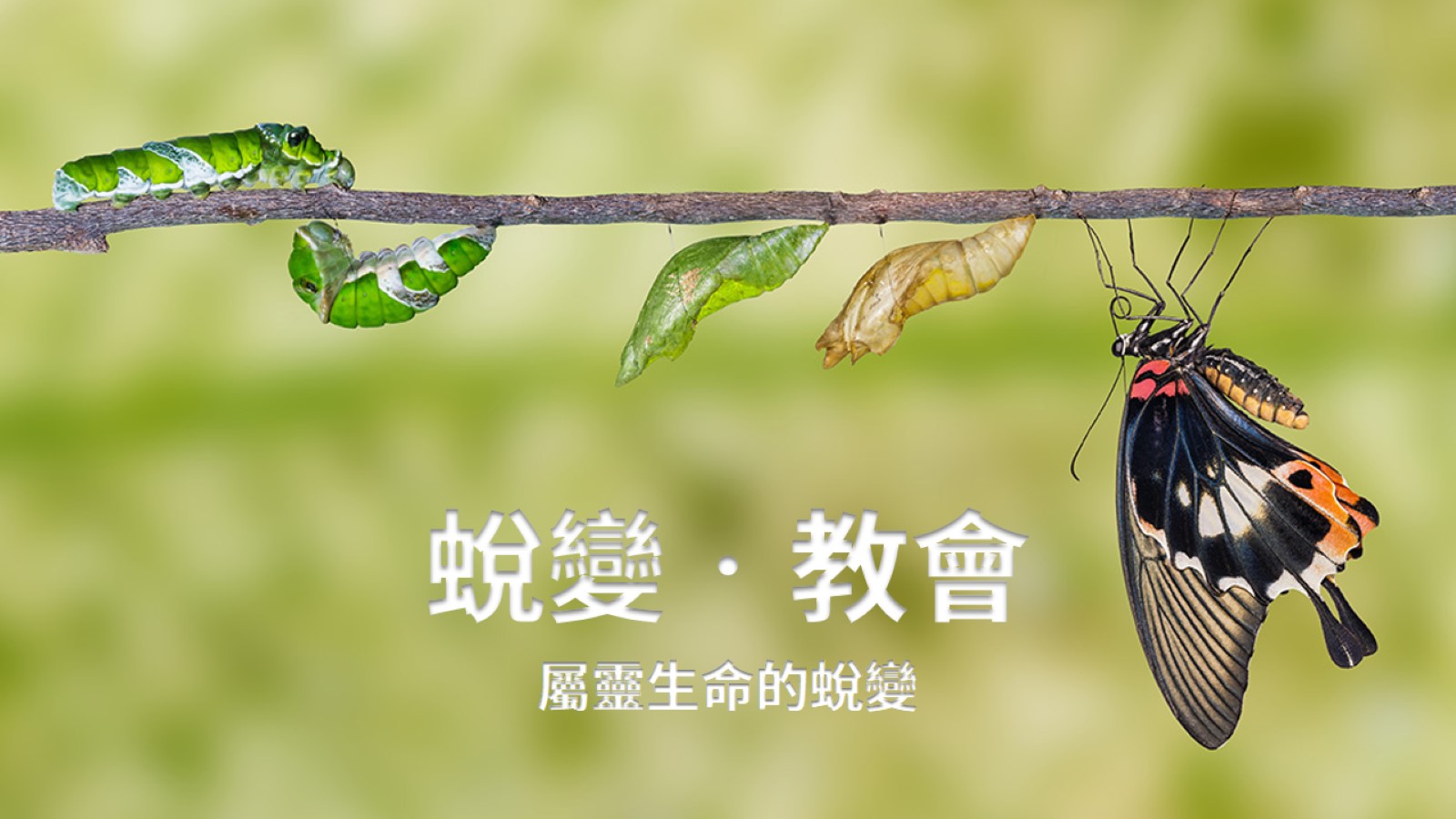 蛻變‧教會
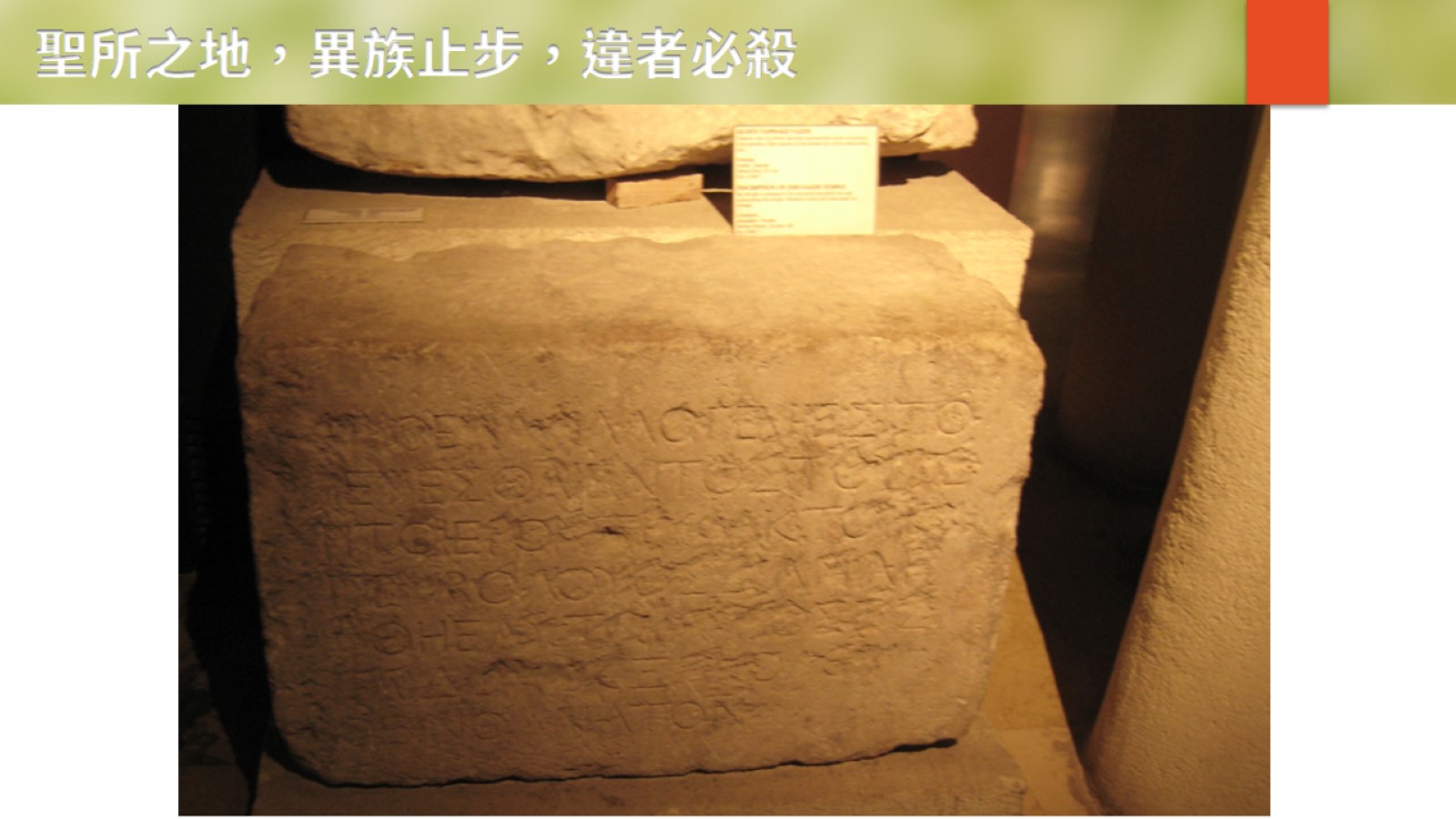 聖所之地，異族止步，違者必殺
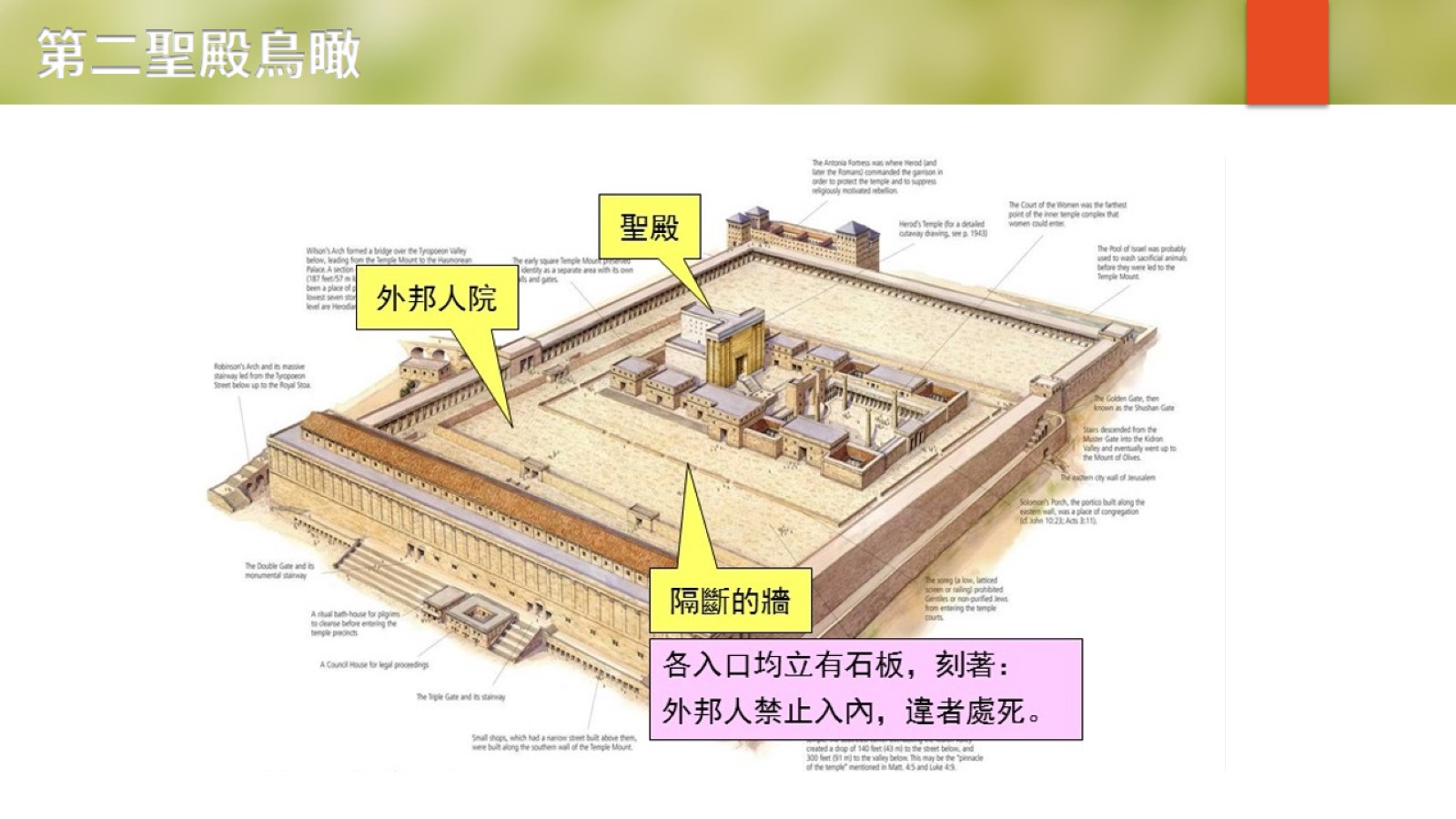 第二聖殿鳥瞰
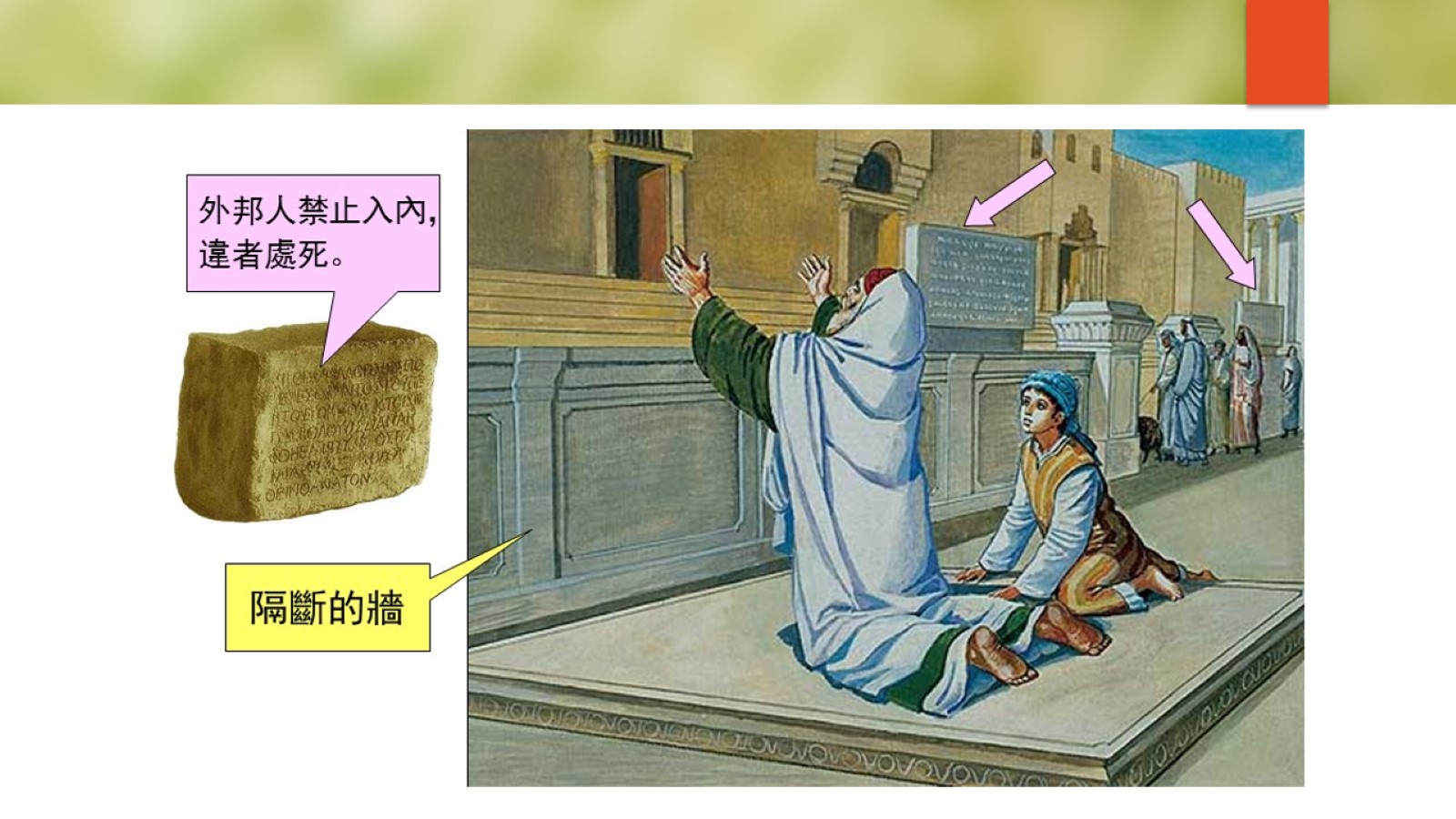 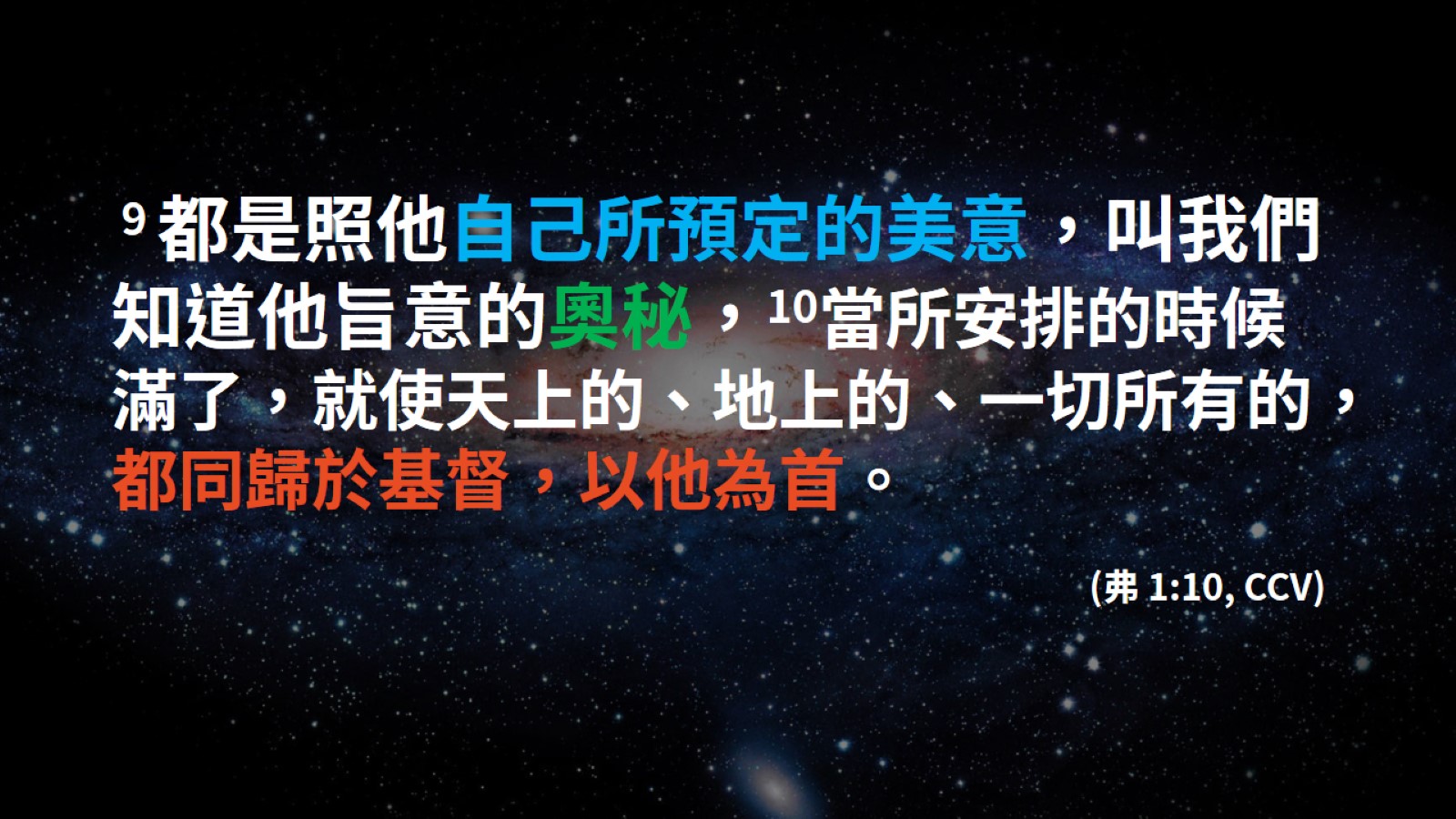 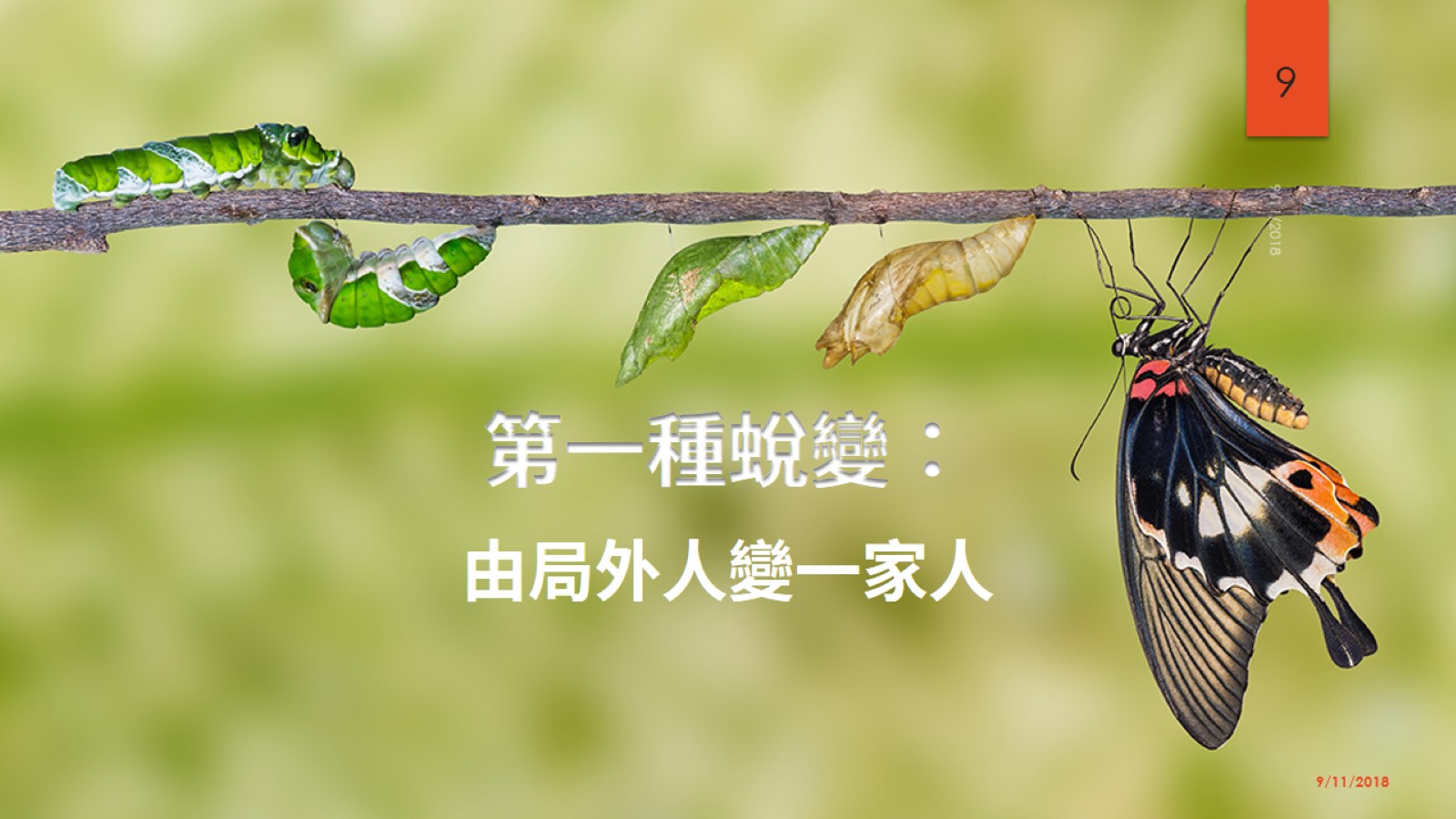 第一種蛻變：
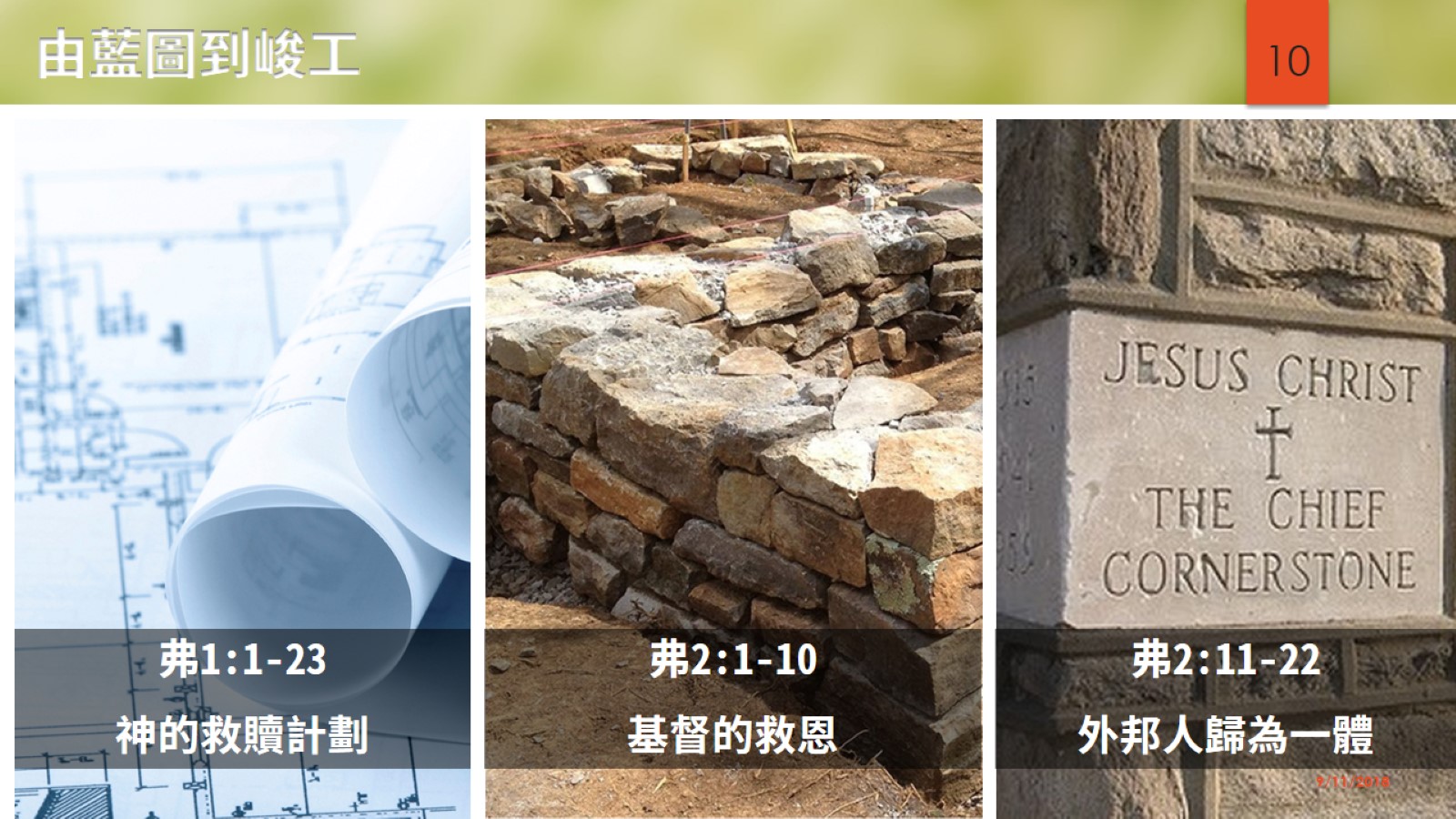 由藍圖到峻工
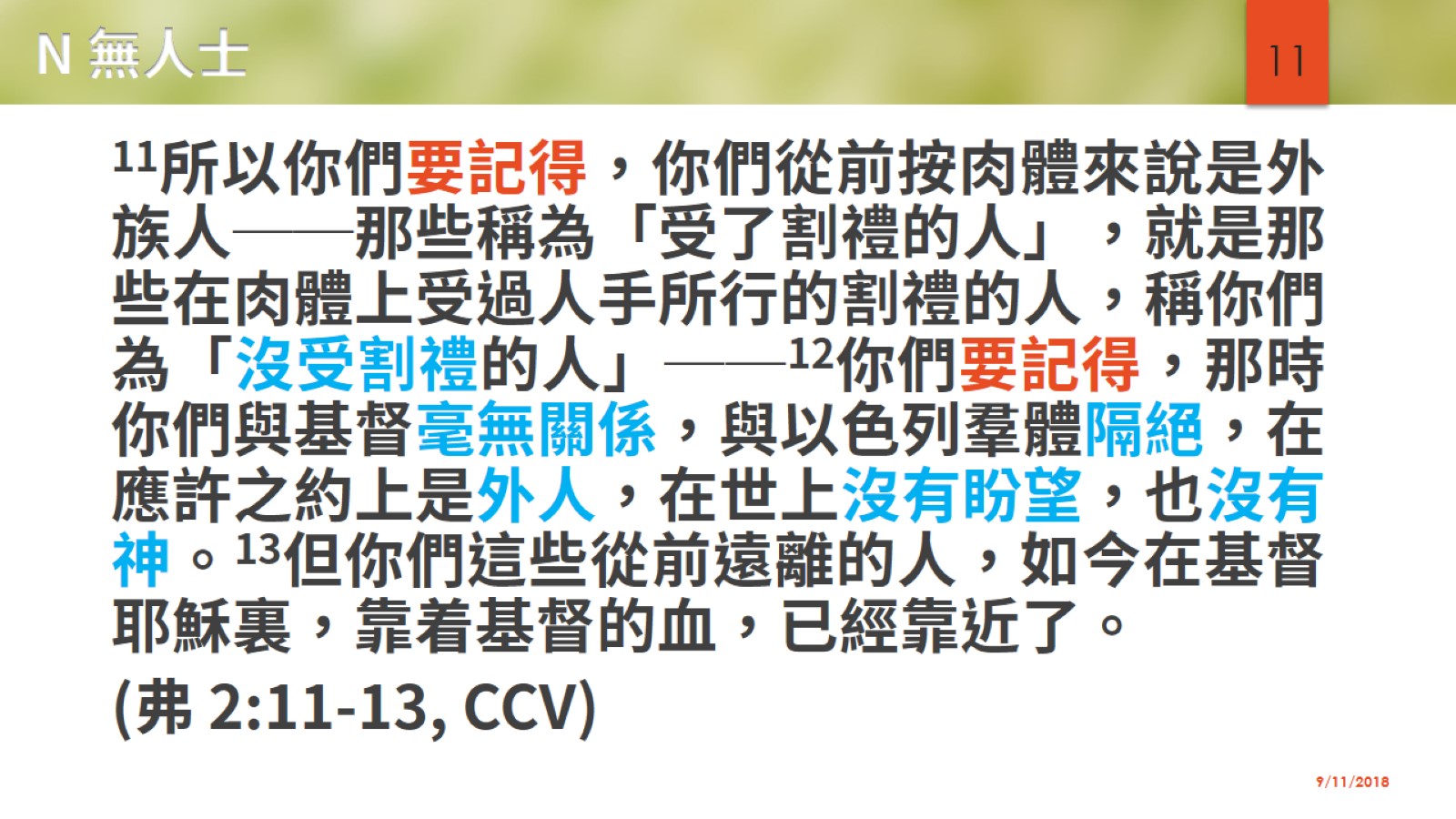 N 無人士
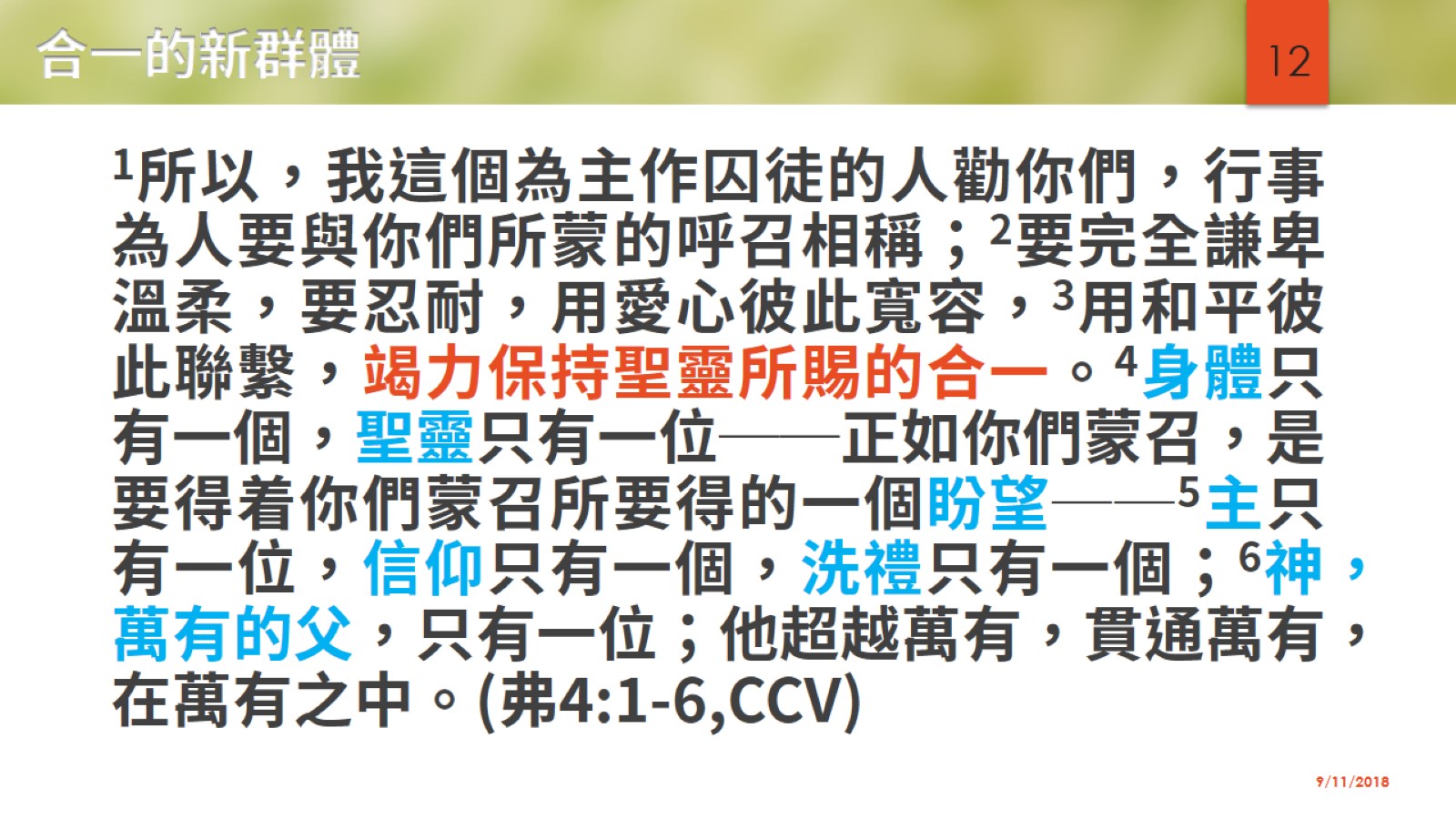 合一的新群體
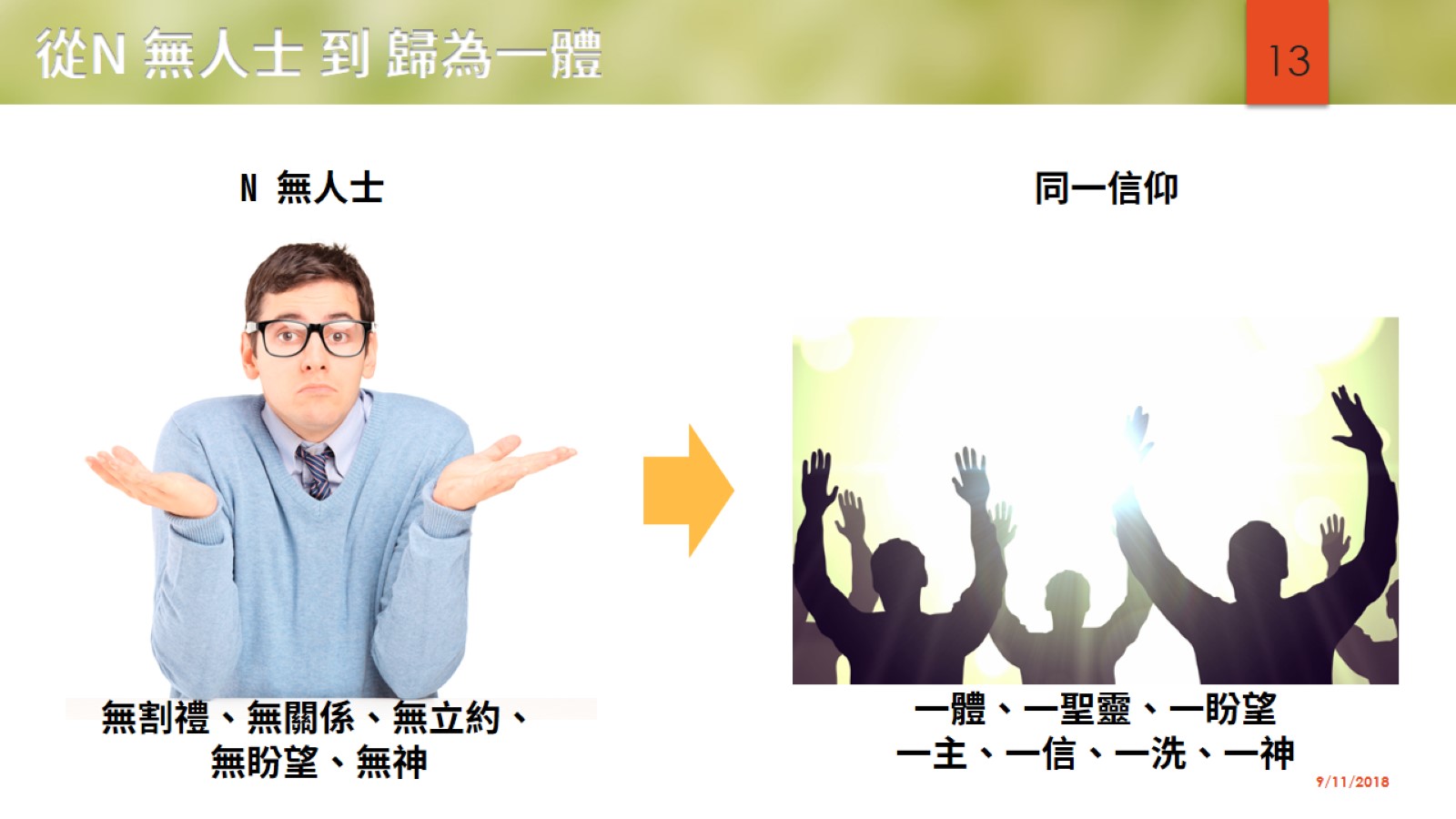 從N 無人士 到 歸為一體
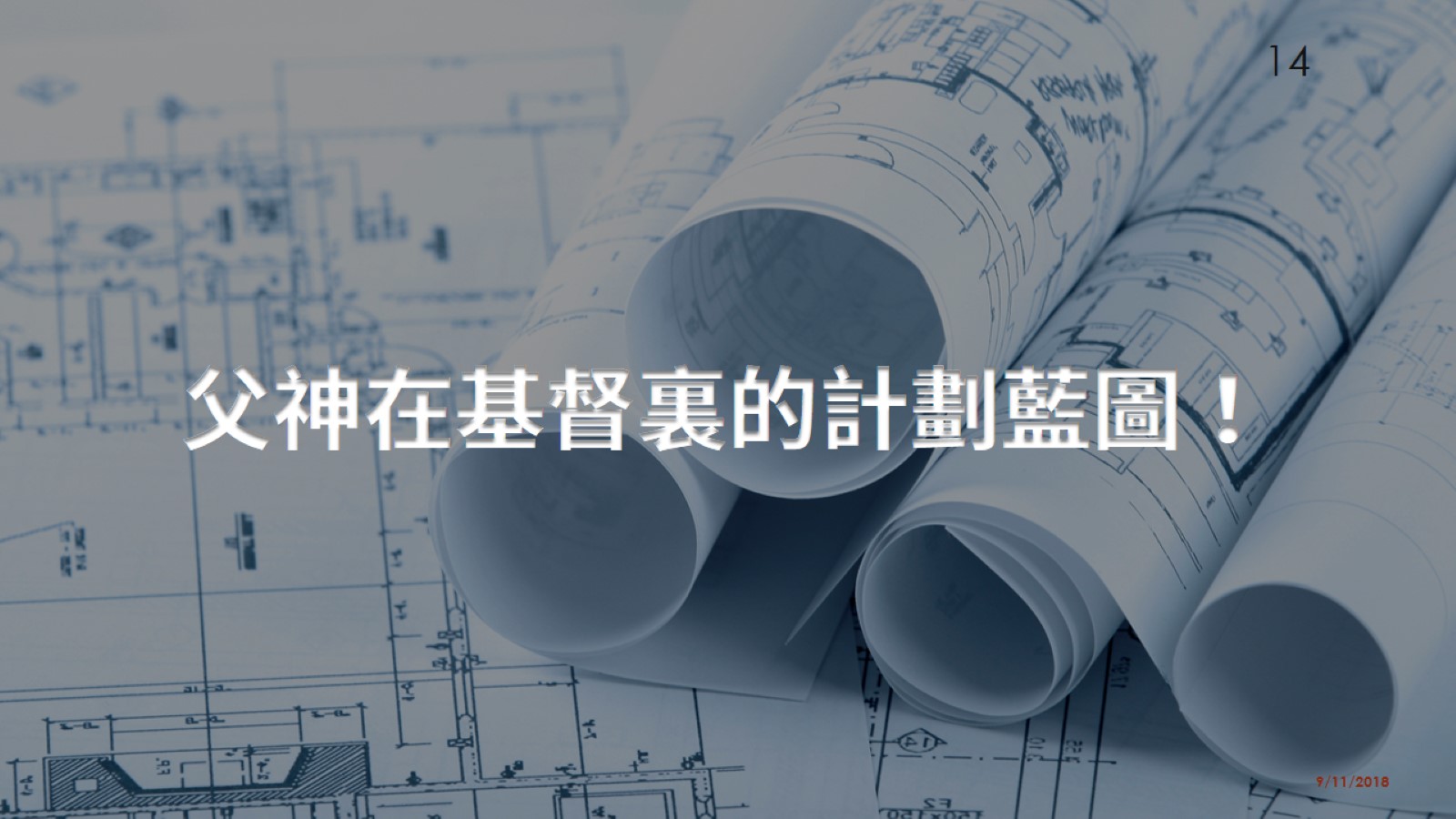 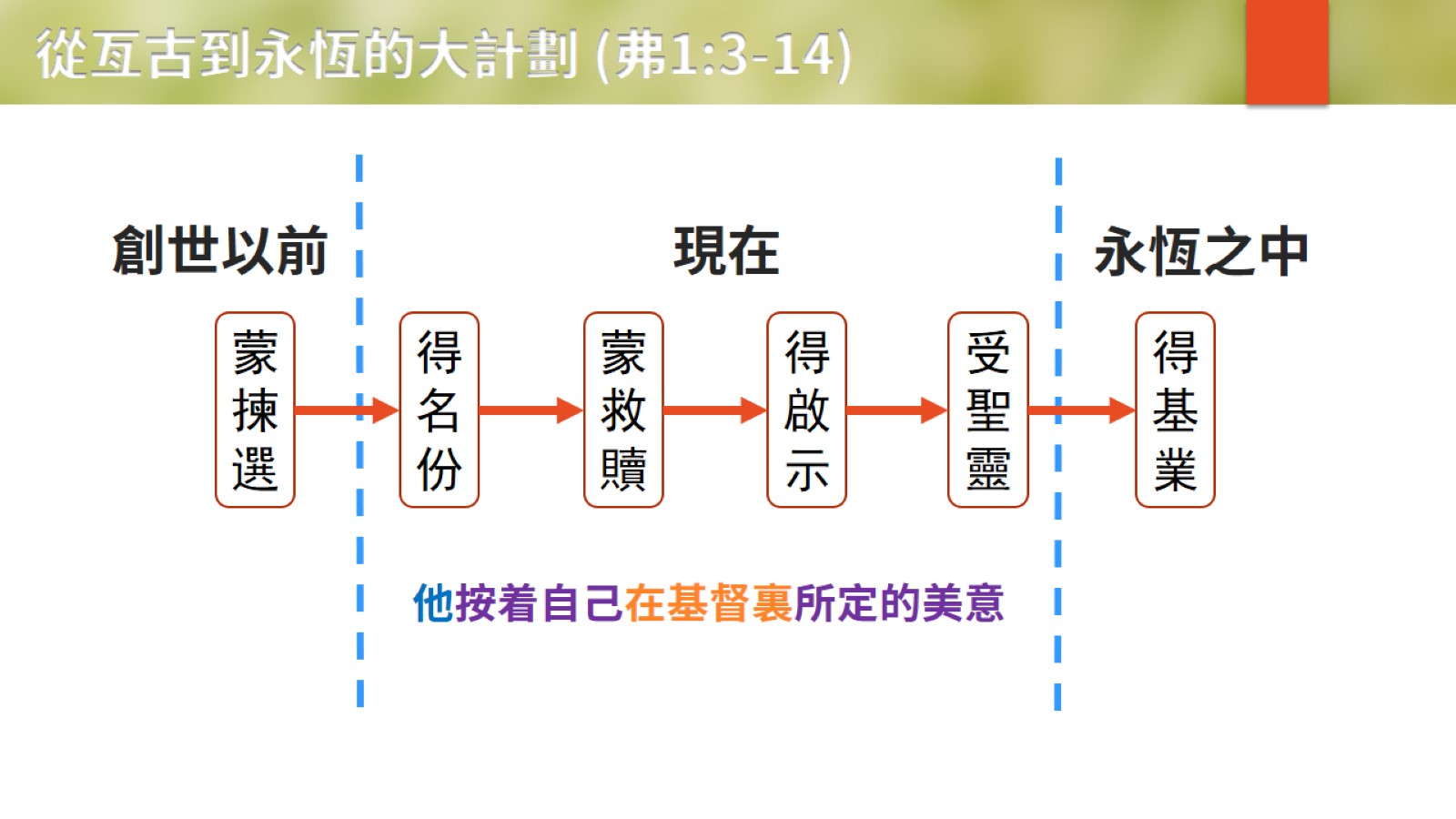 從亙古到永恆的大計劃 (弗1:3-14)
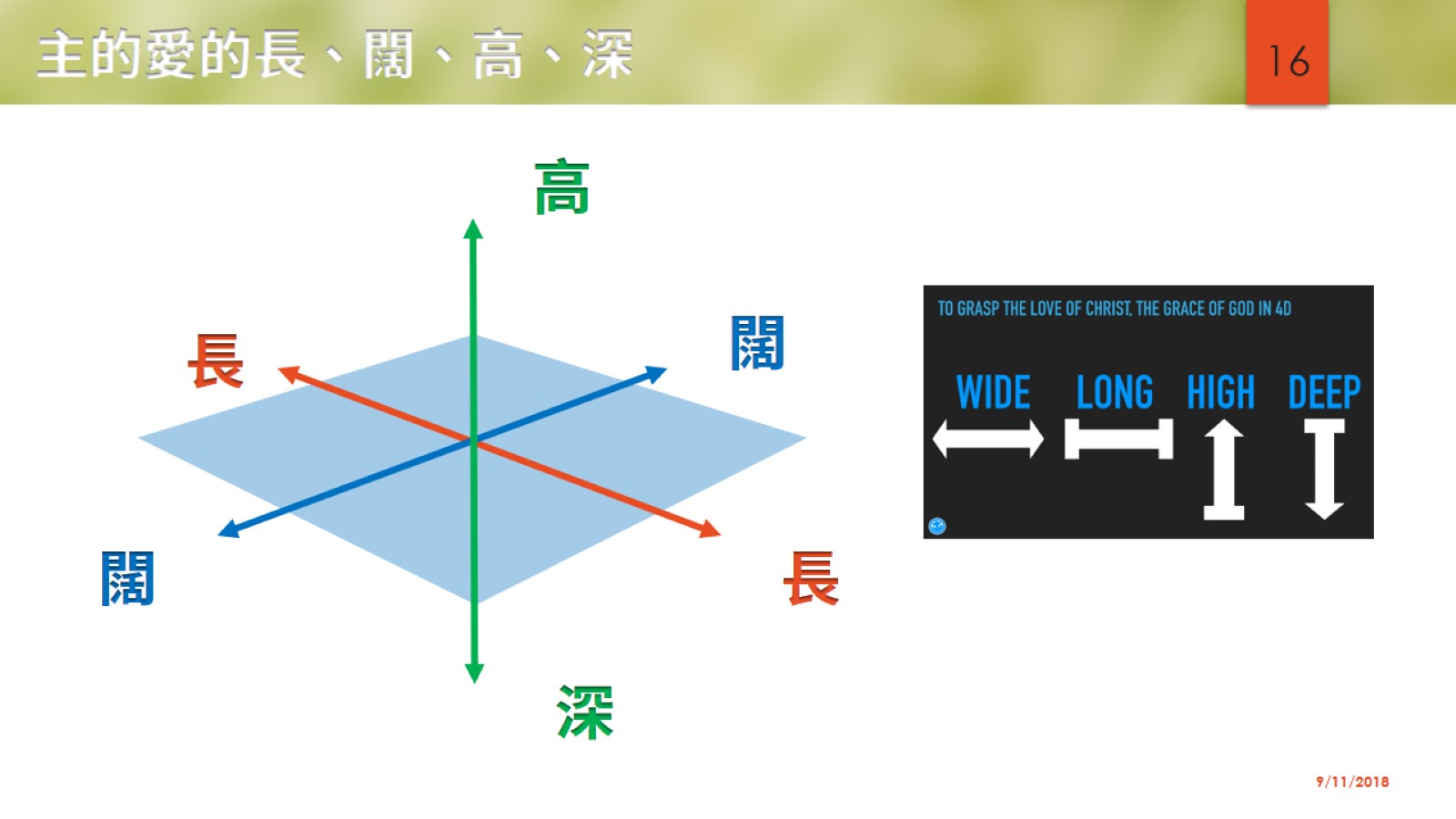 主的愛的長、闊、高、深
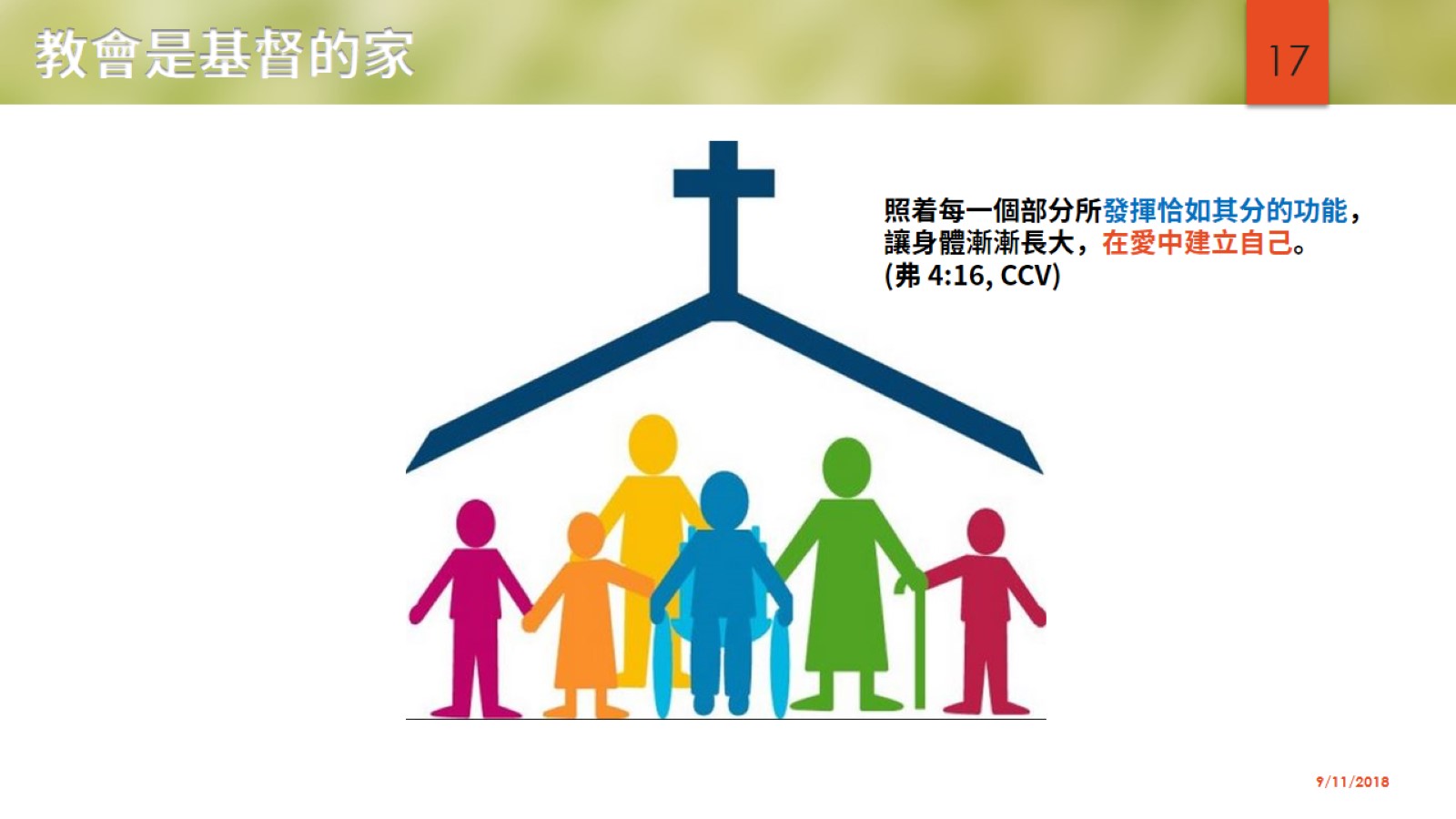 教會是基督的家
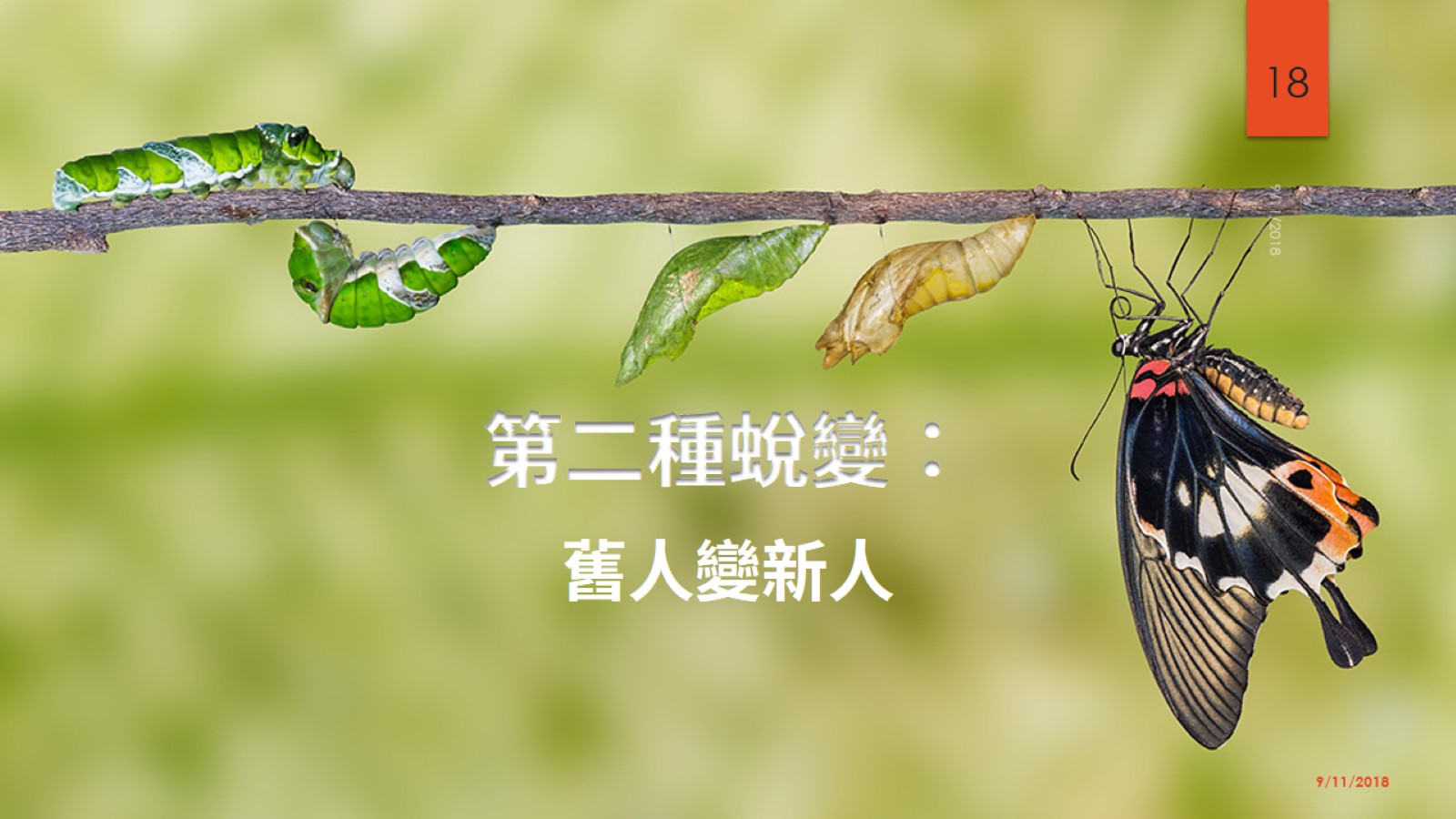 第二種蛻變：
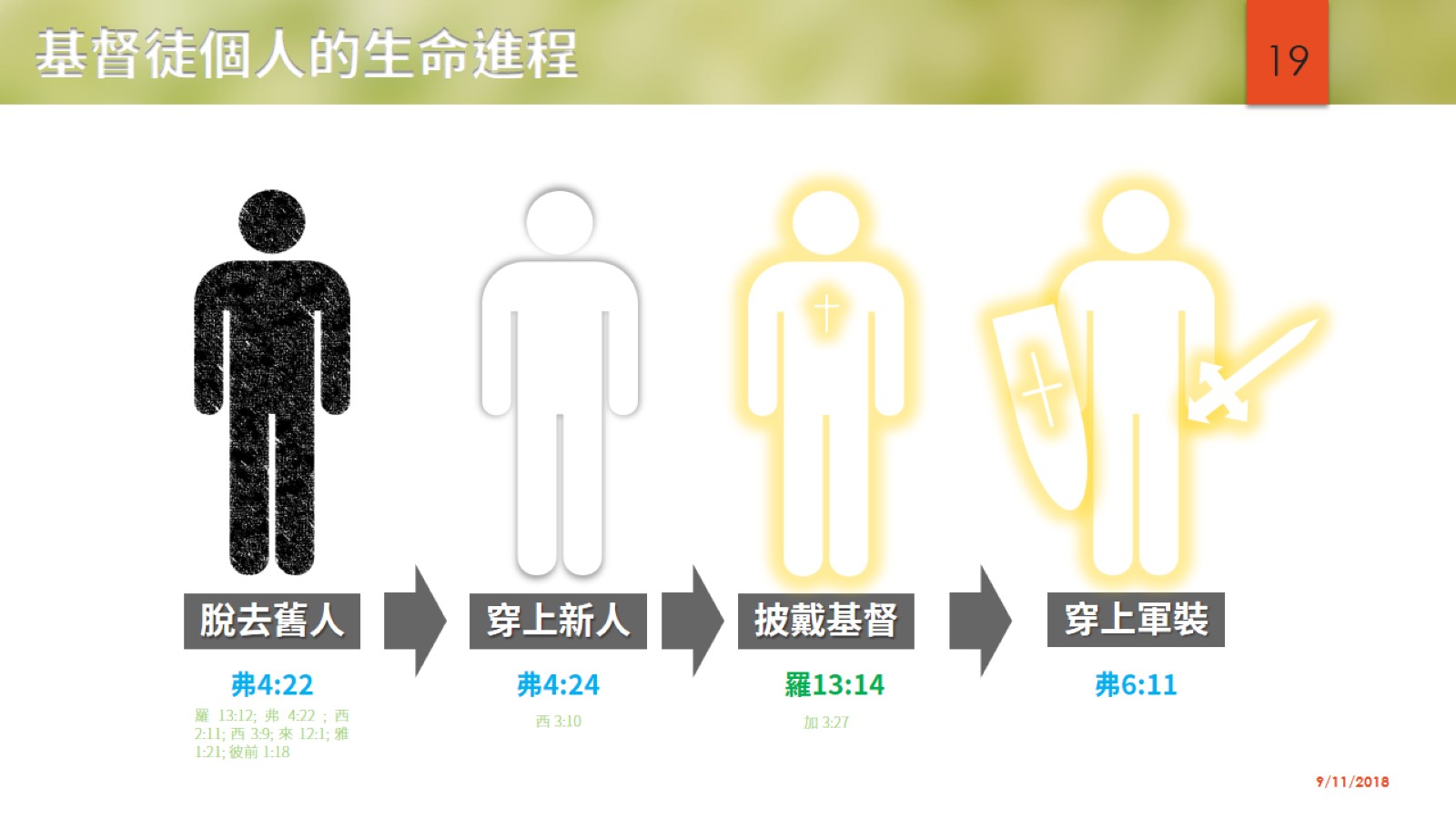 基督徒個人的生命進程
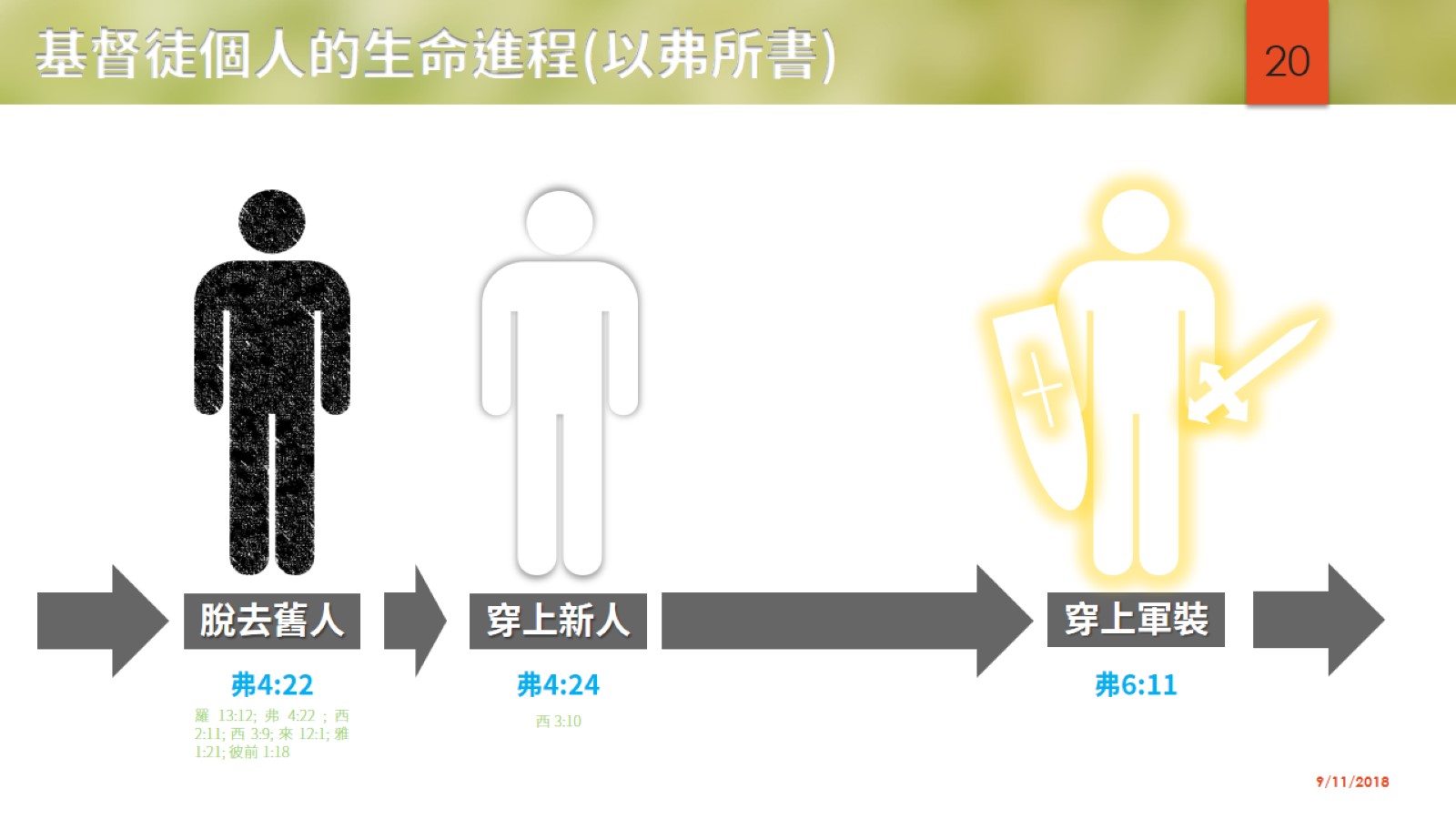 基督徒個人的生命進程(以弗所書)
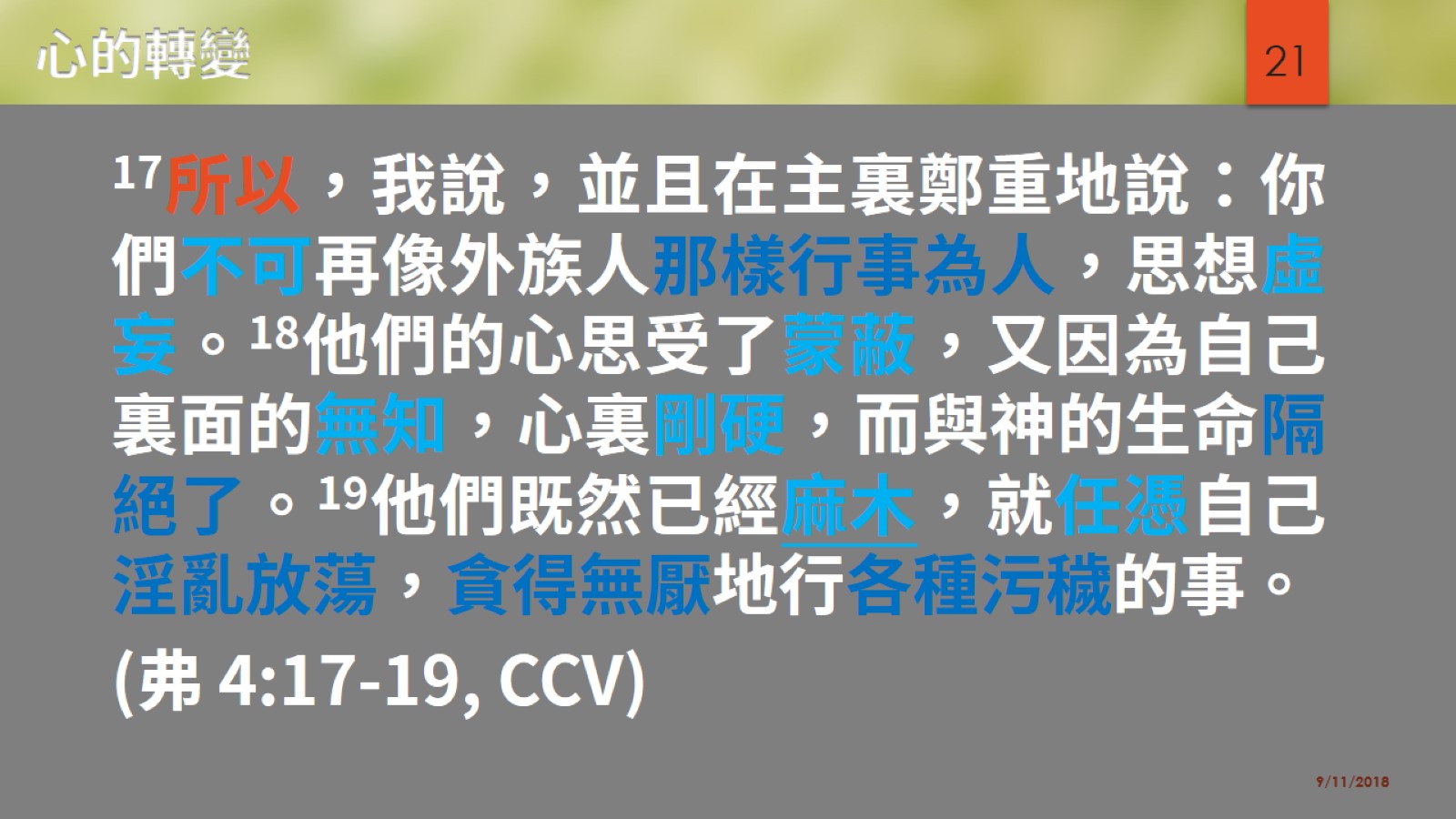 心的轉變
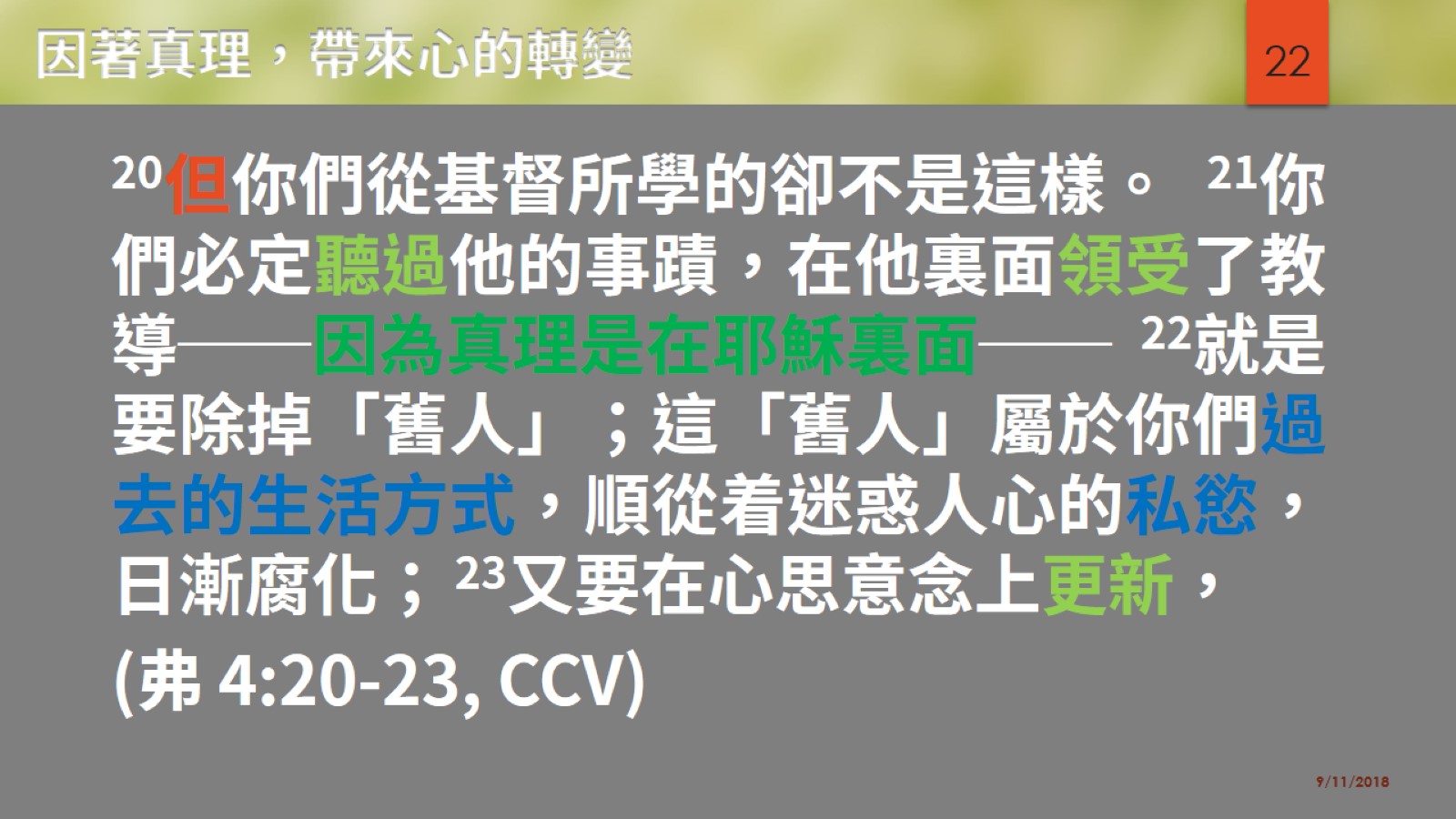 因著真理，帶來心的轉變
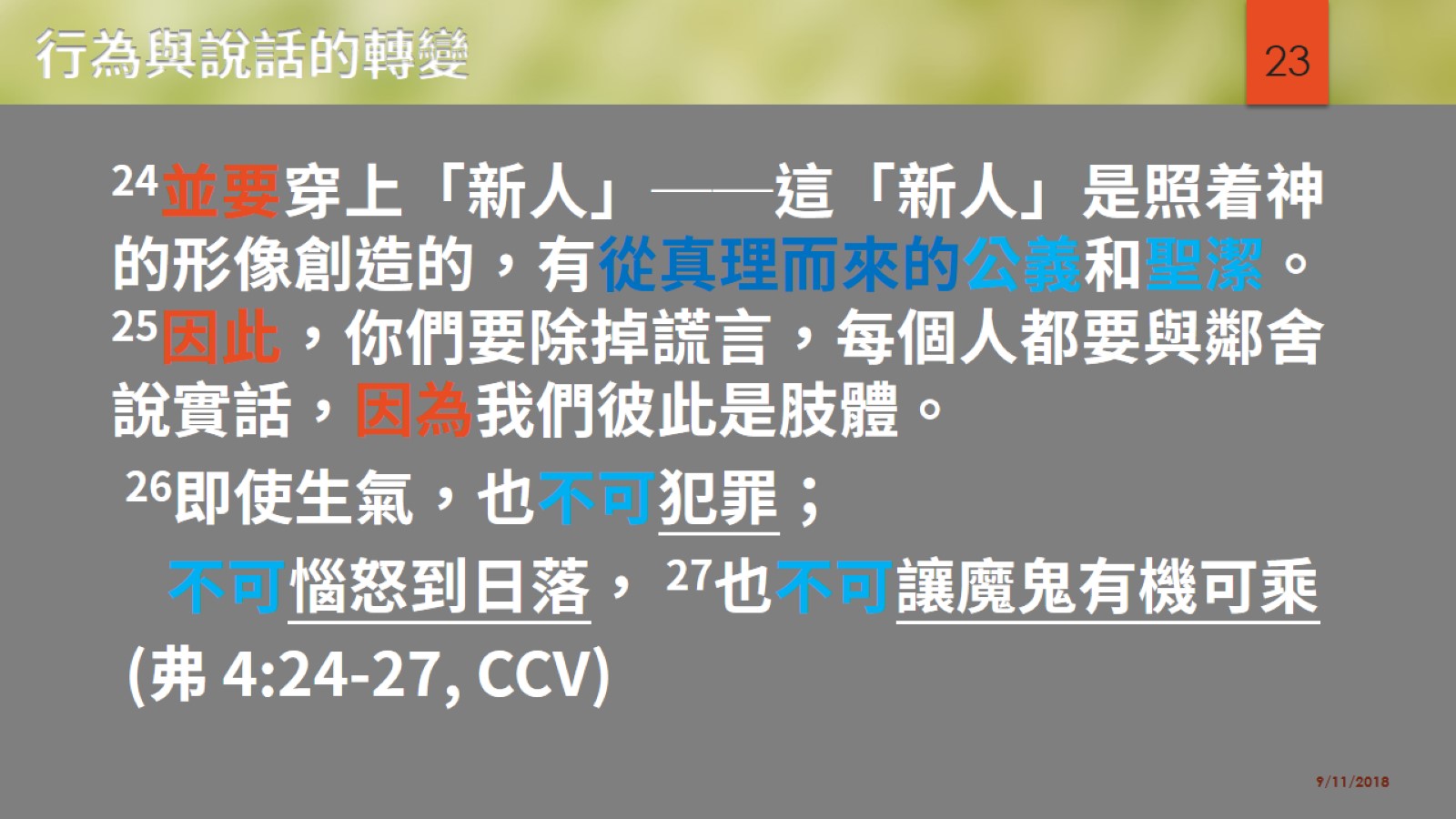 行為與說話的轉變
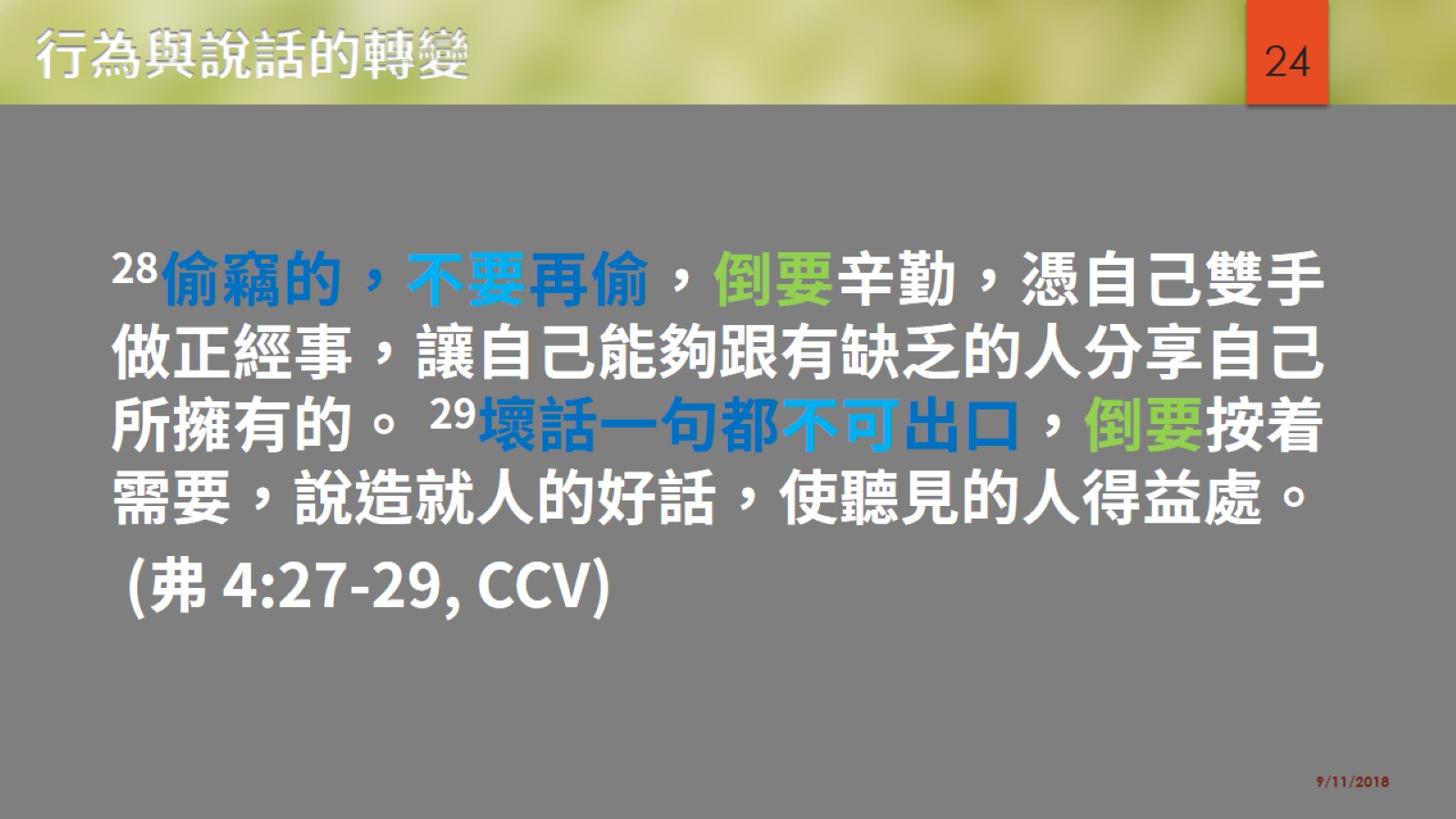 行為與說話的轉變
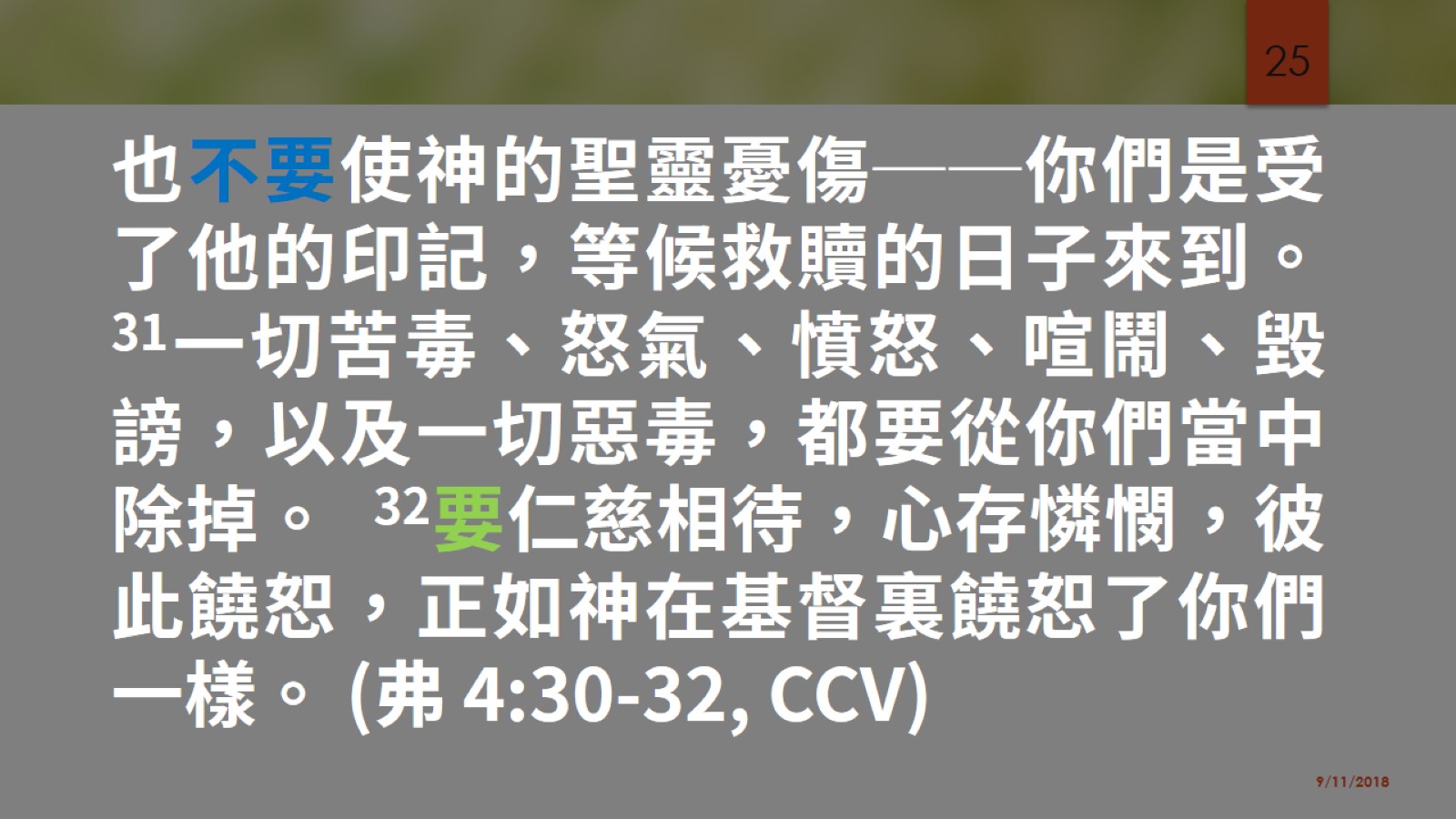 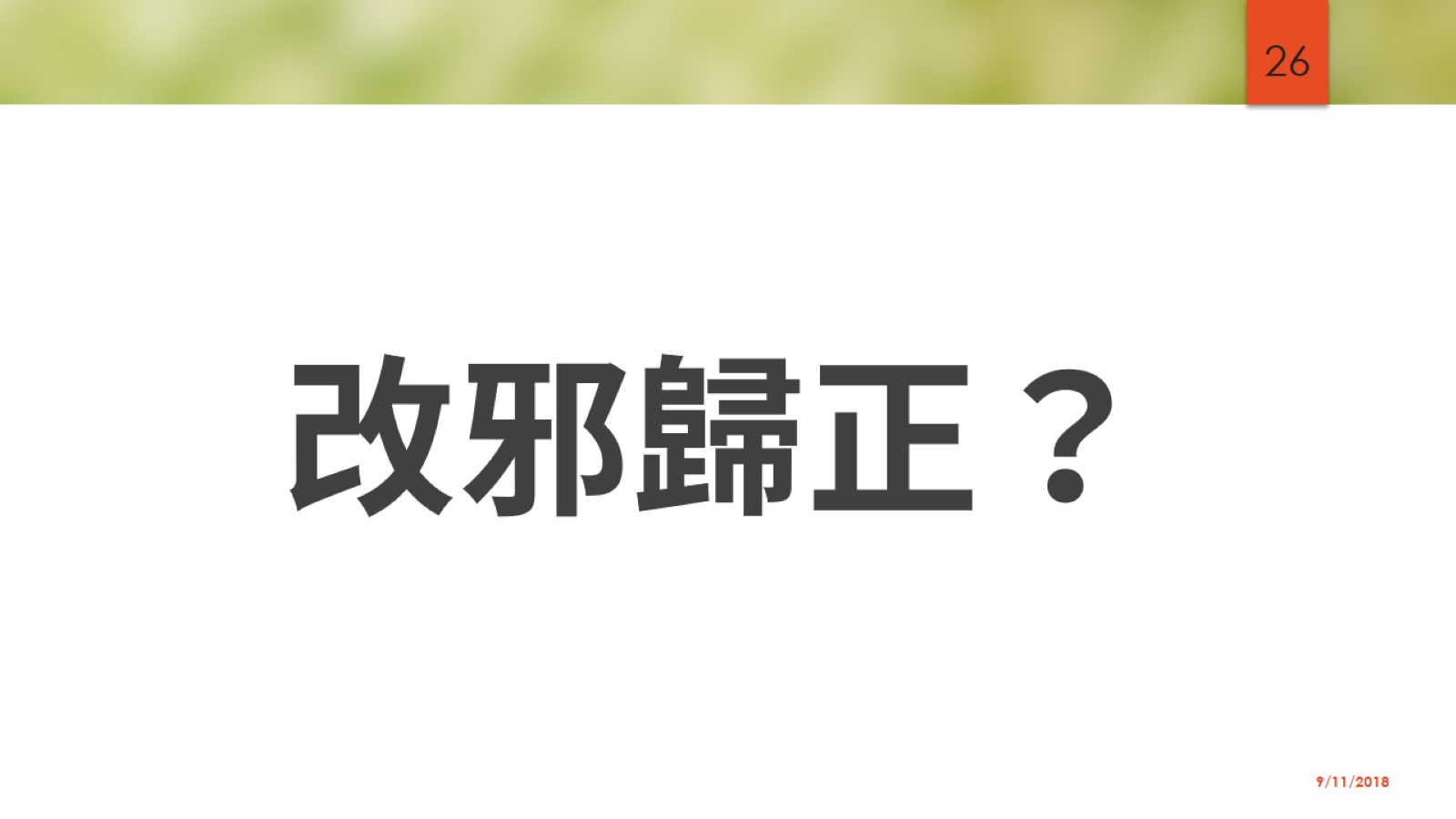 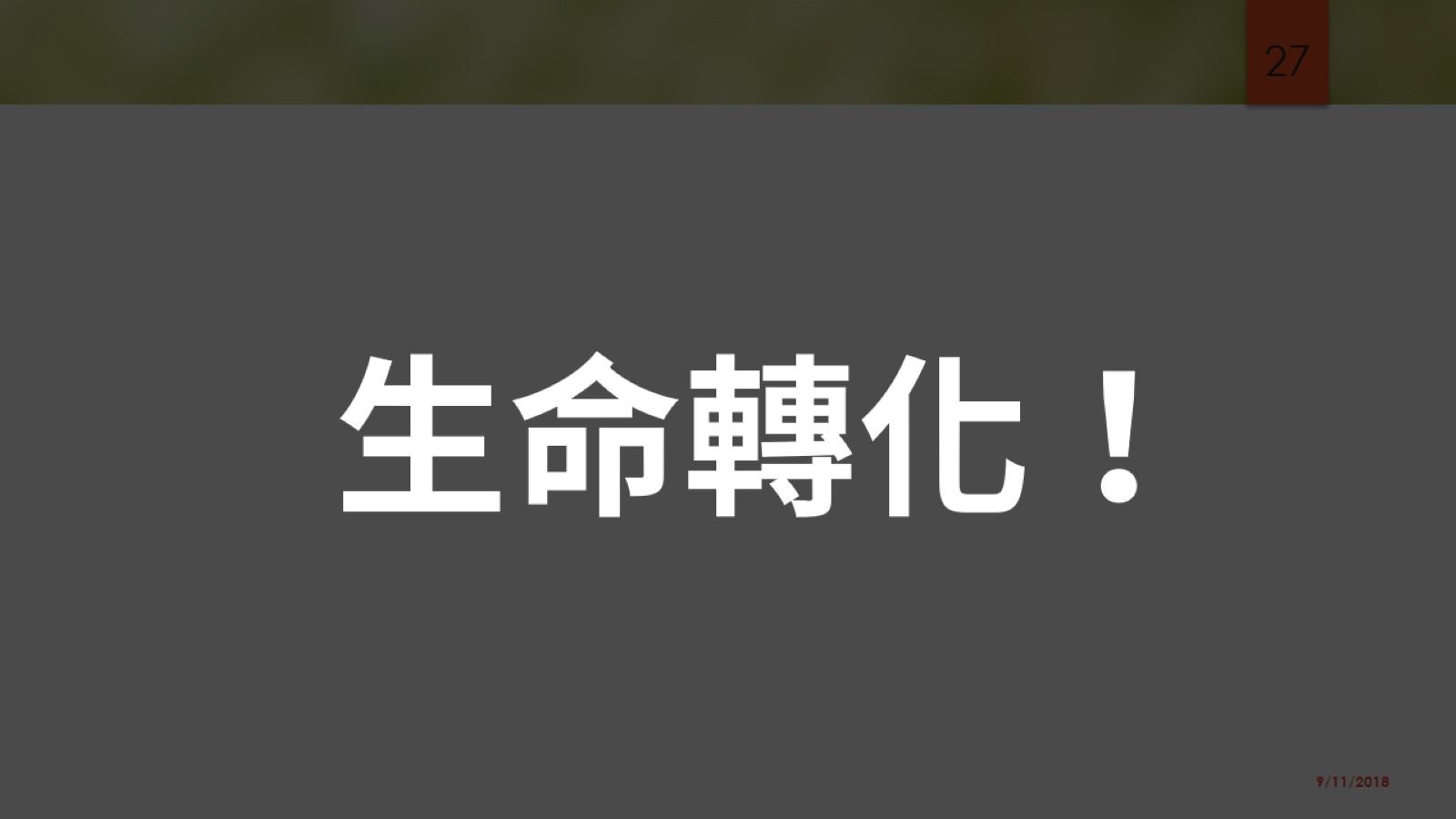 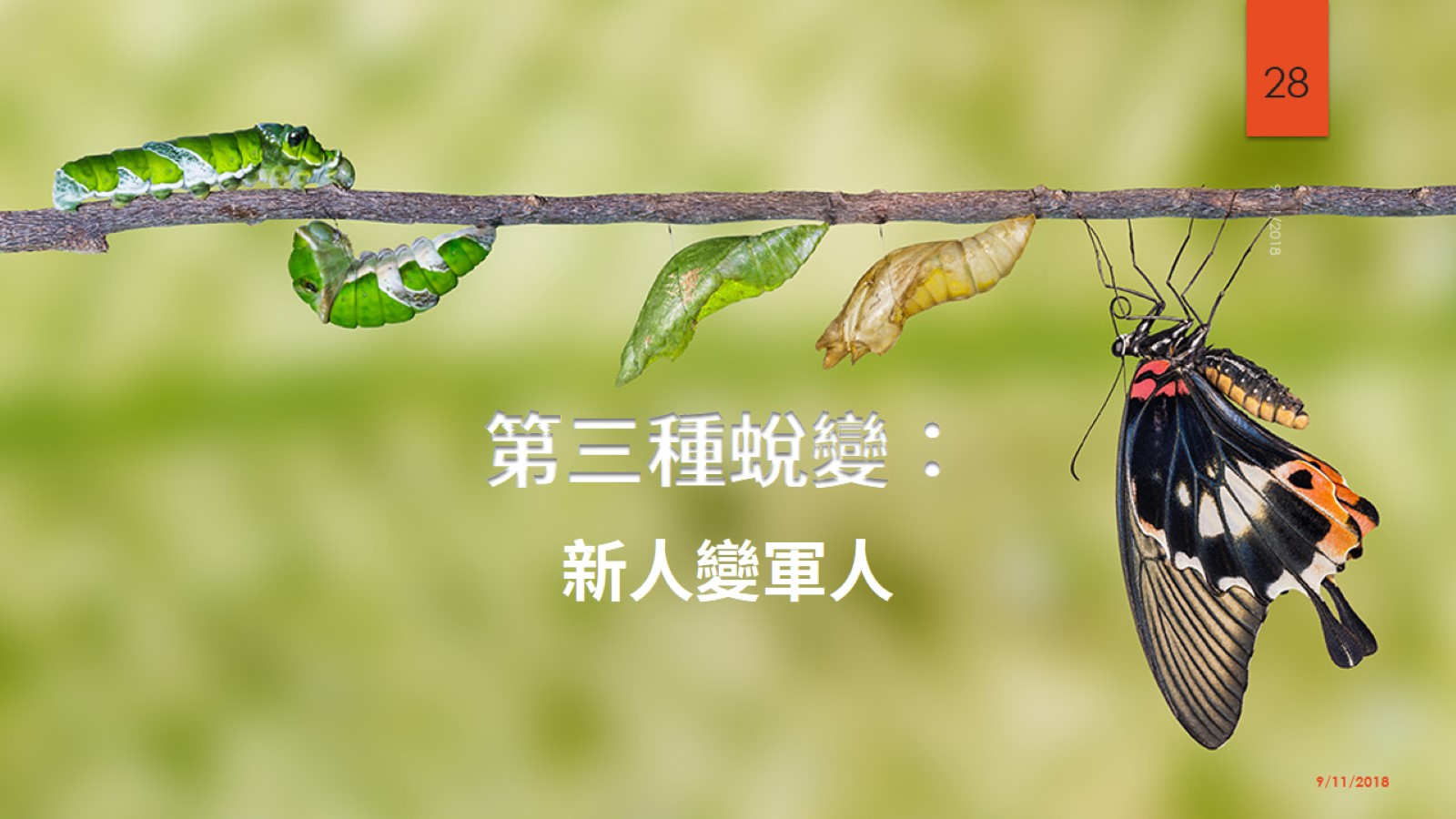 第三種蛻變：
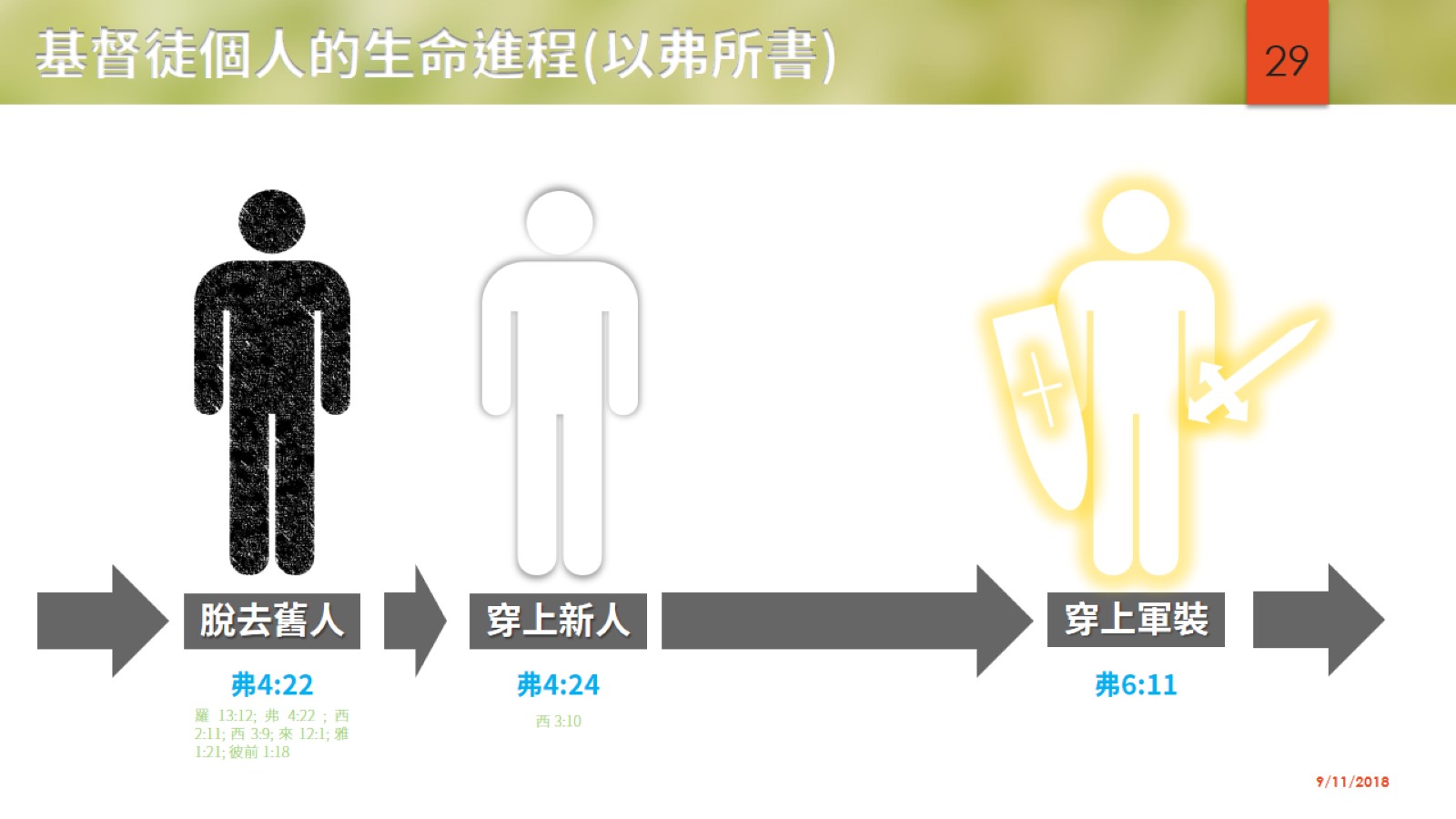 基督徒個人的生命進程(以弗所書)
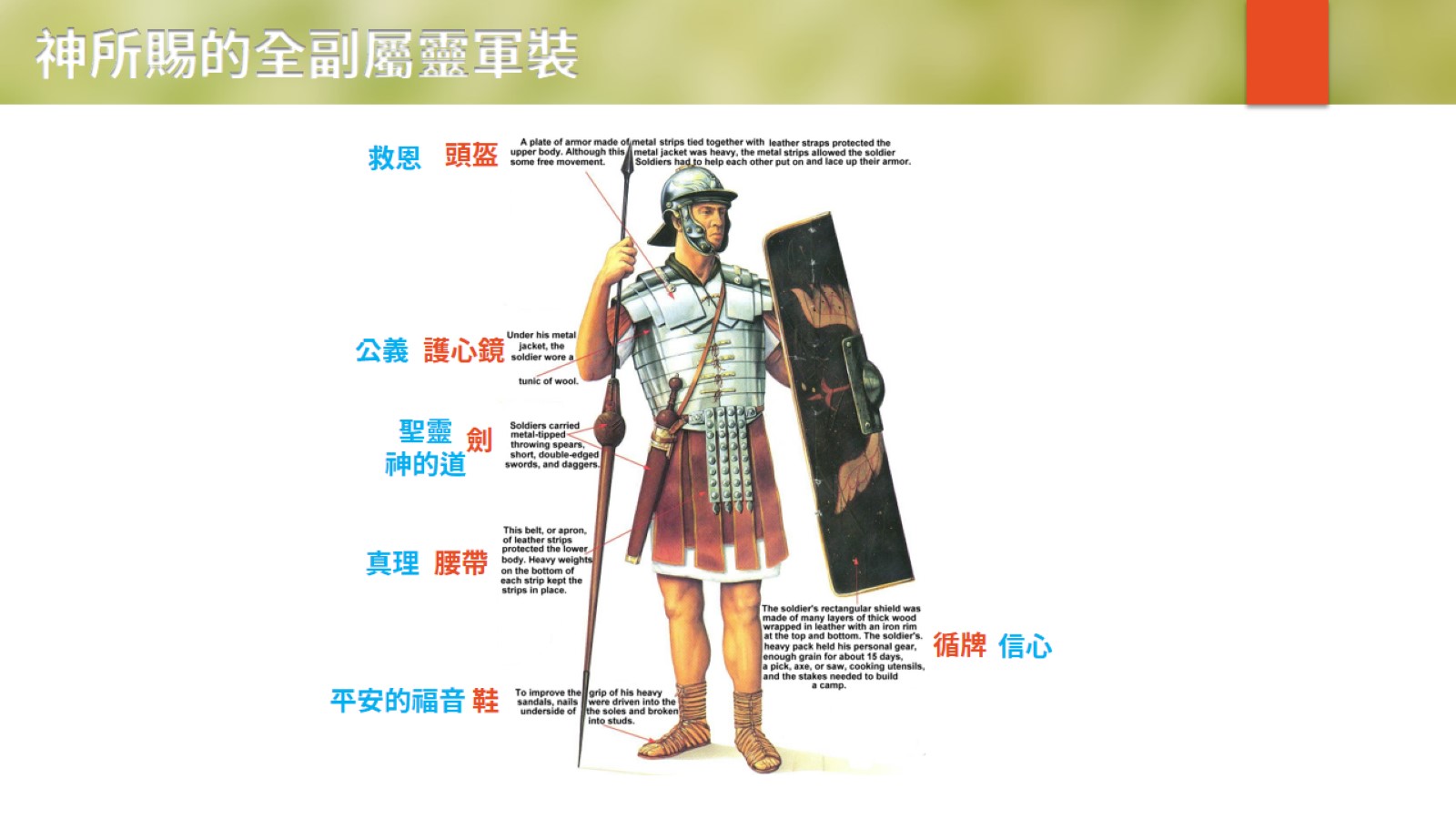 神所賜的全副屬靈軍裝
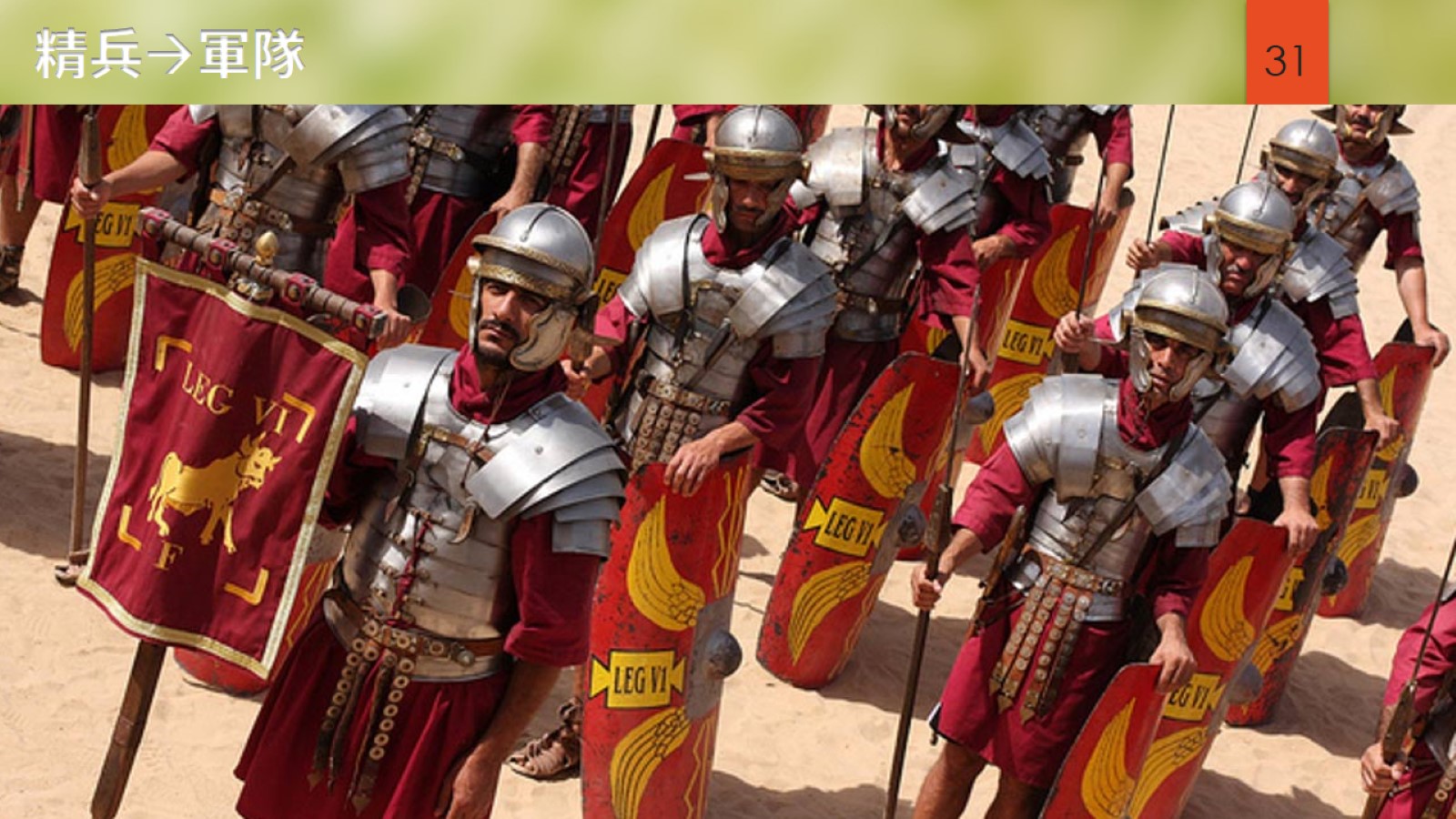 精兵軍隊
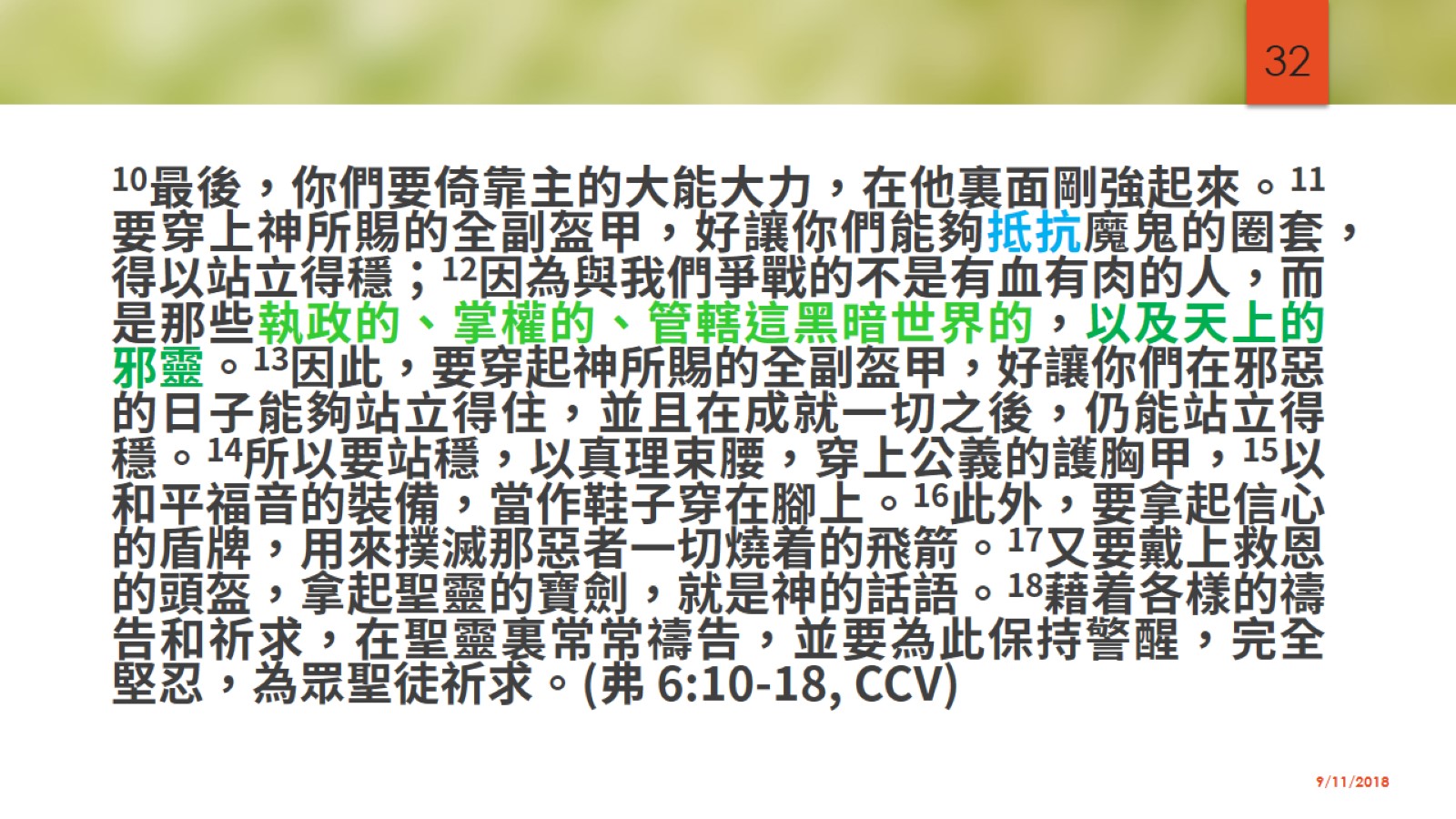 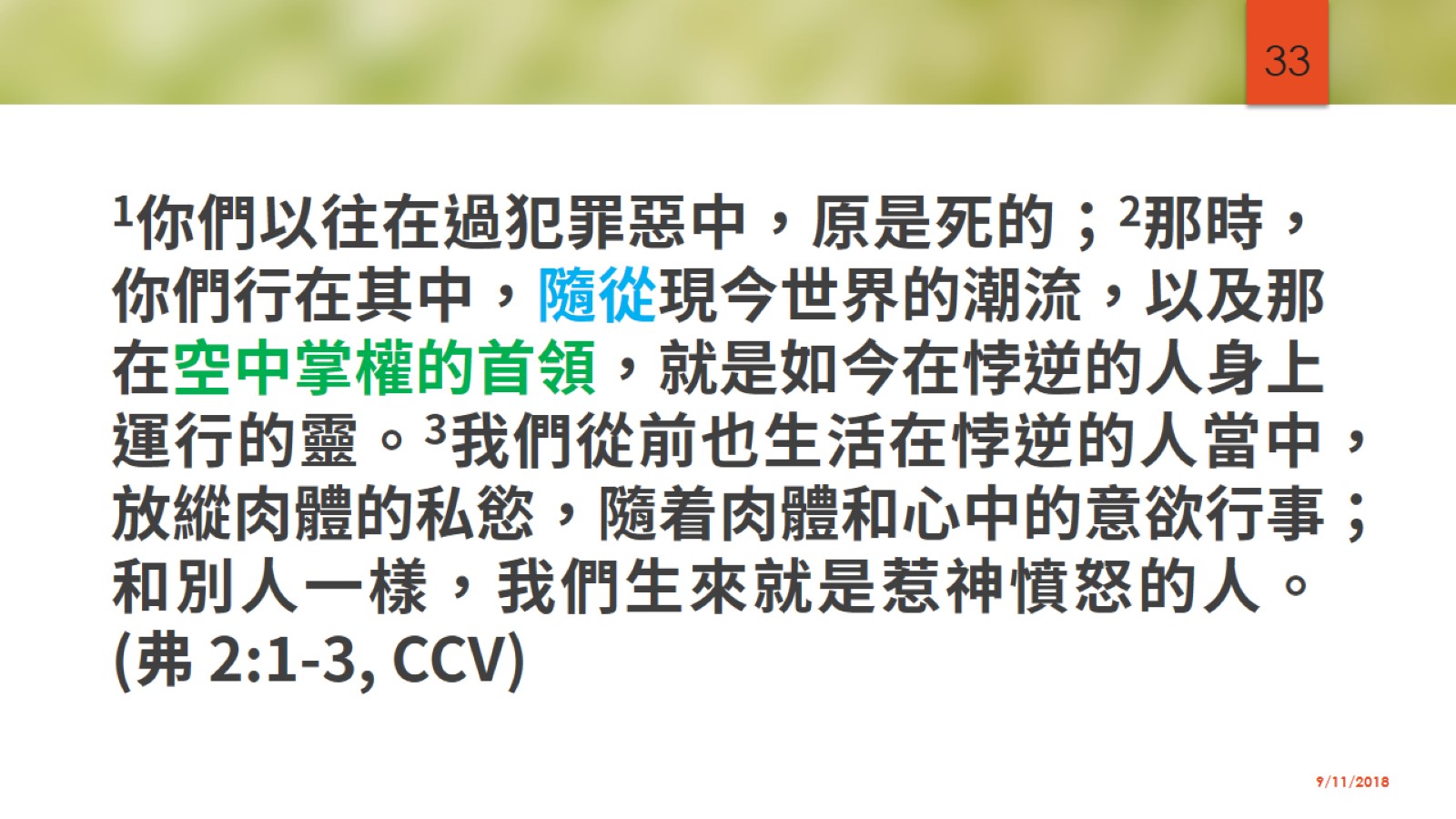 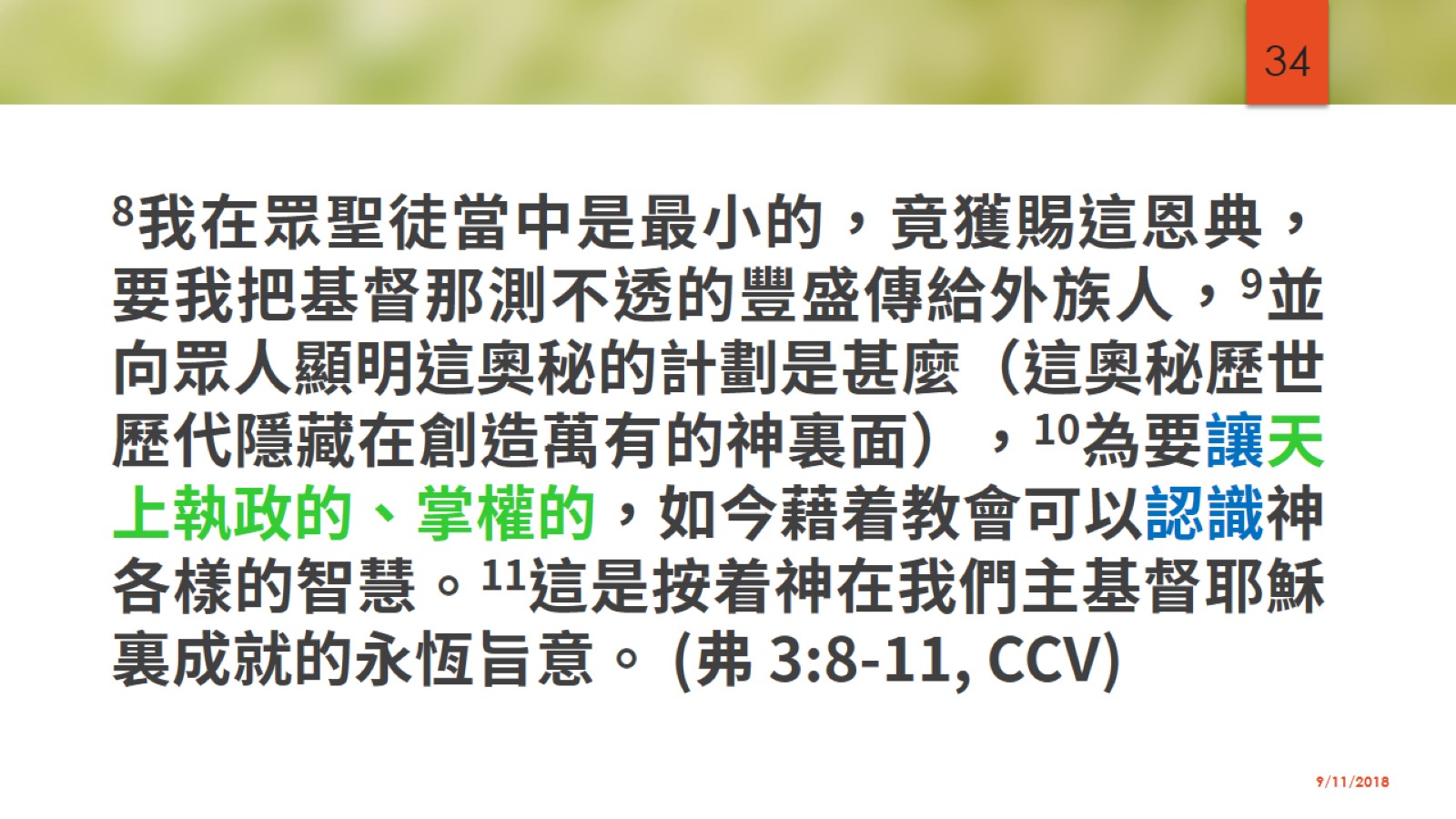 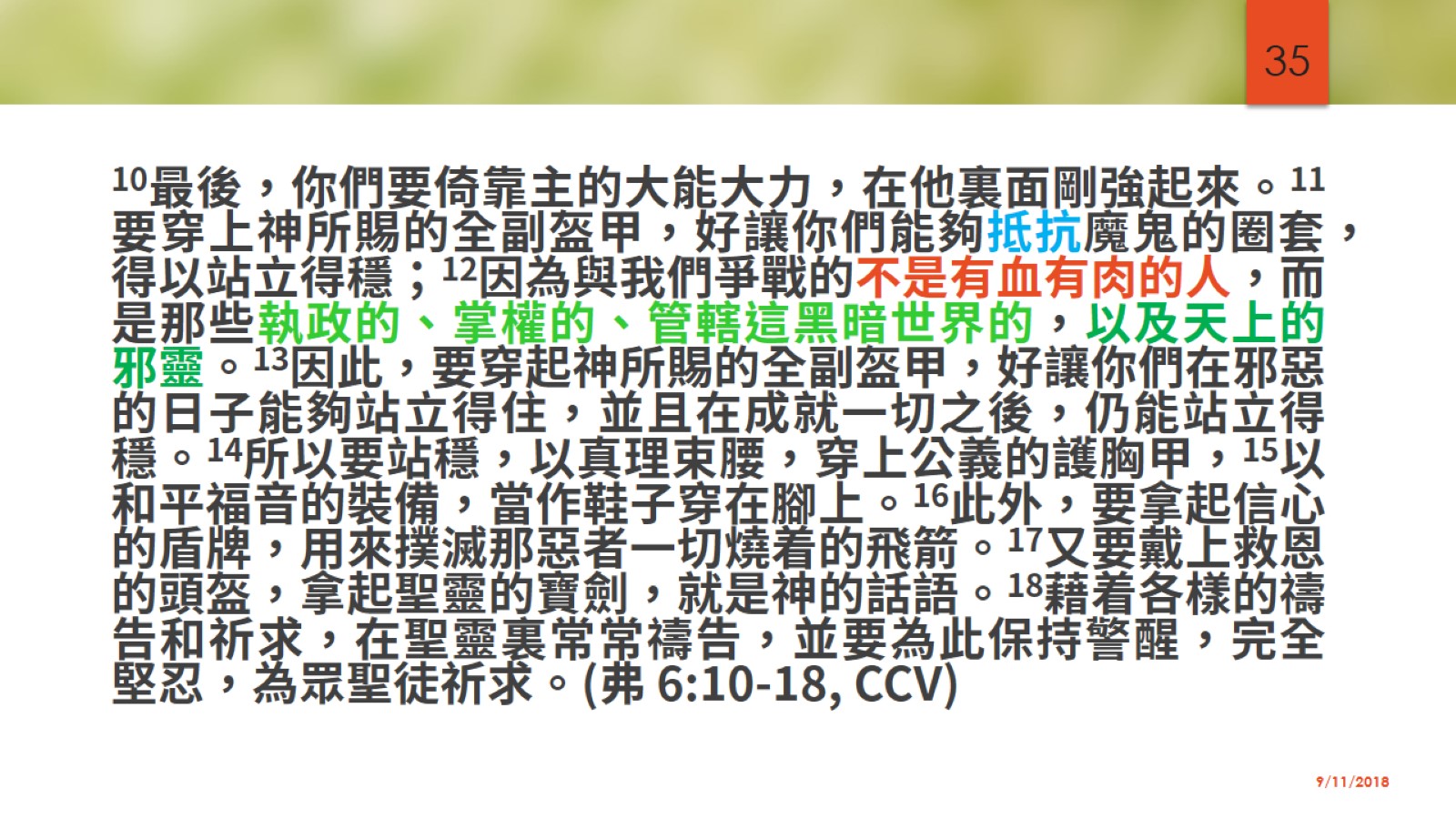 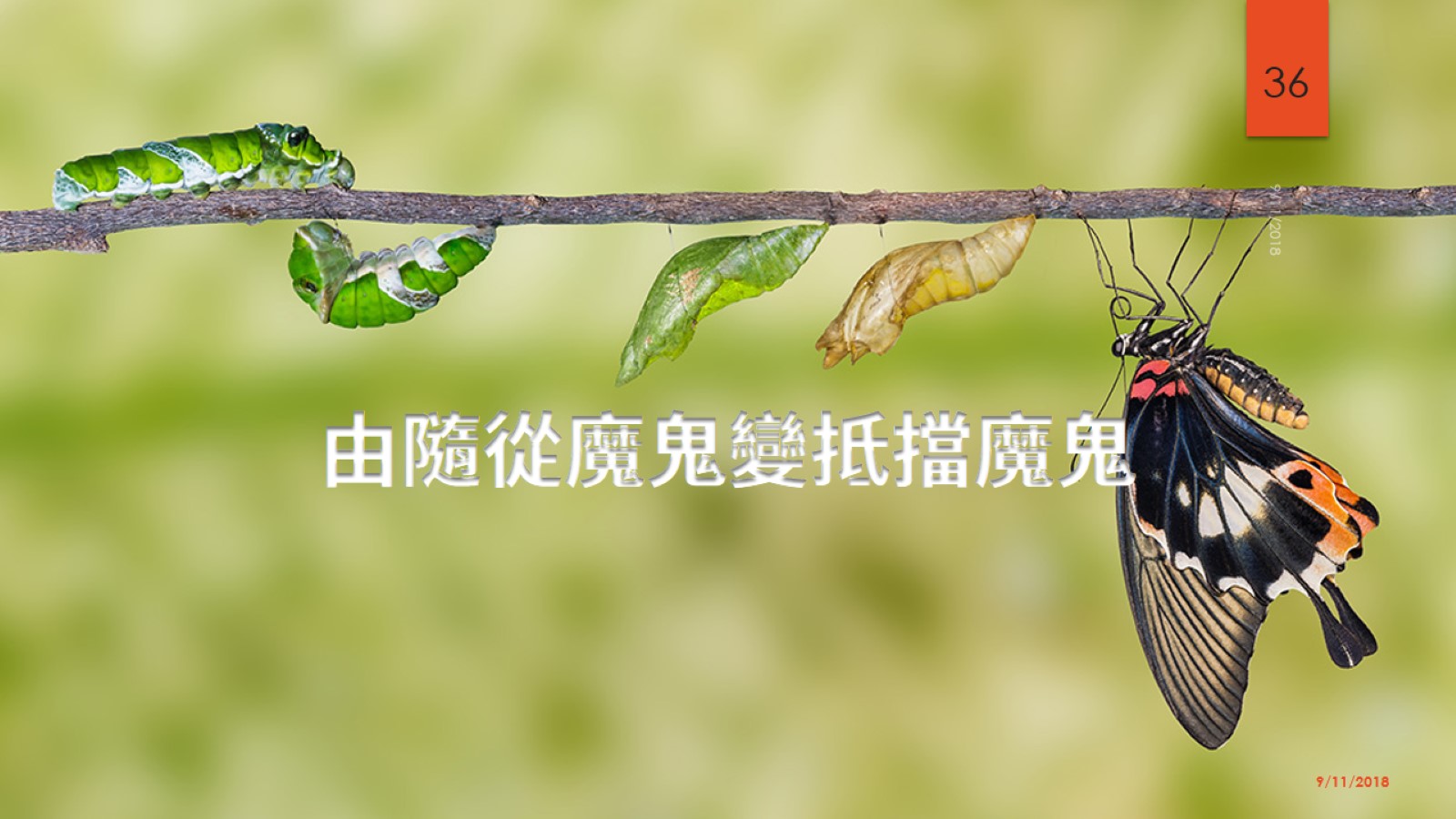 由隨從魔鬼變抵擋魔鬼
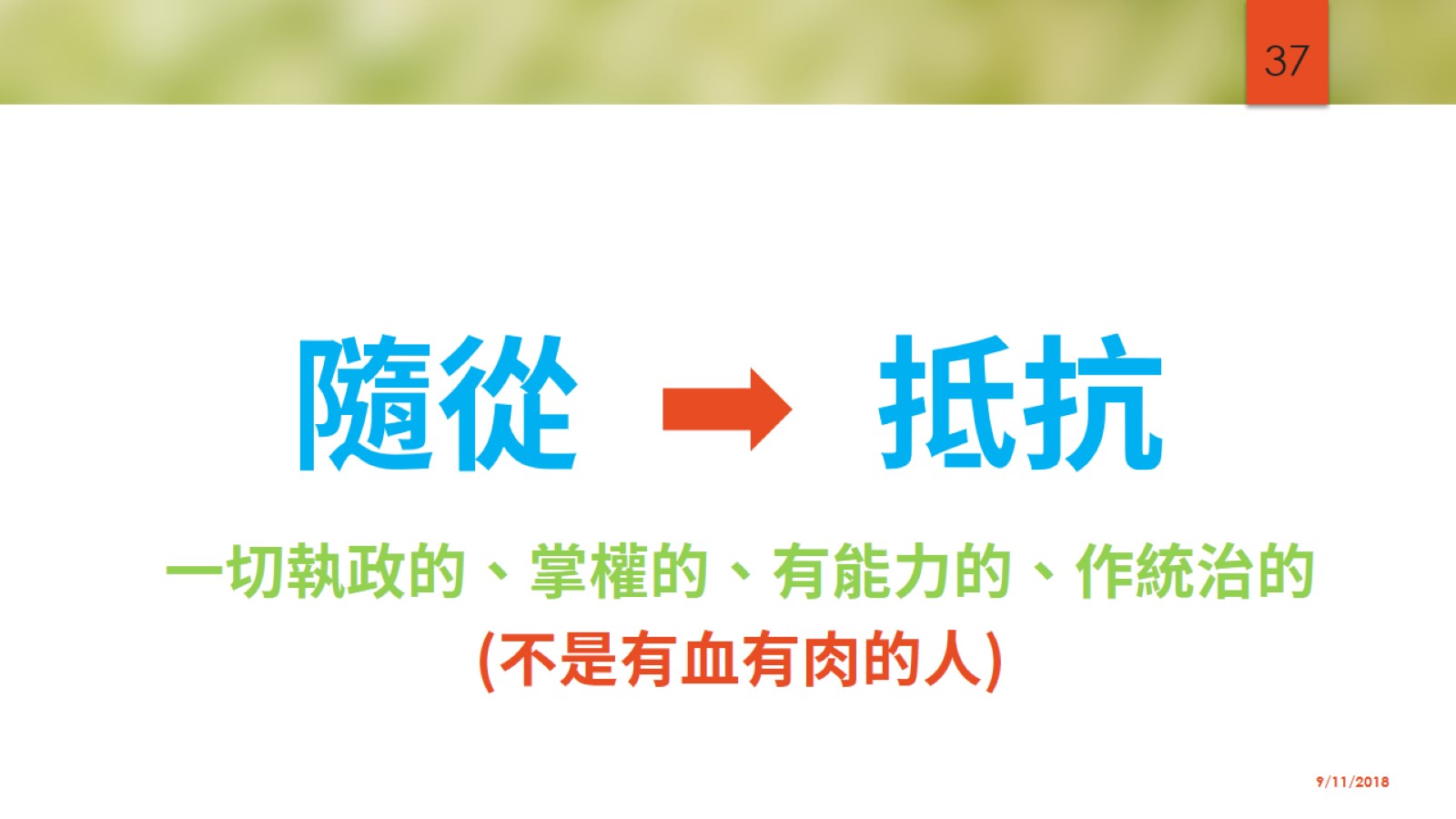 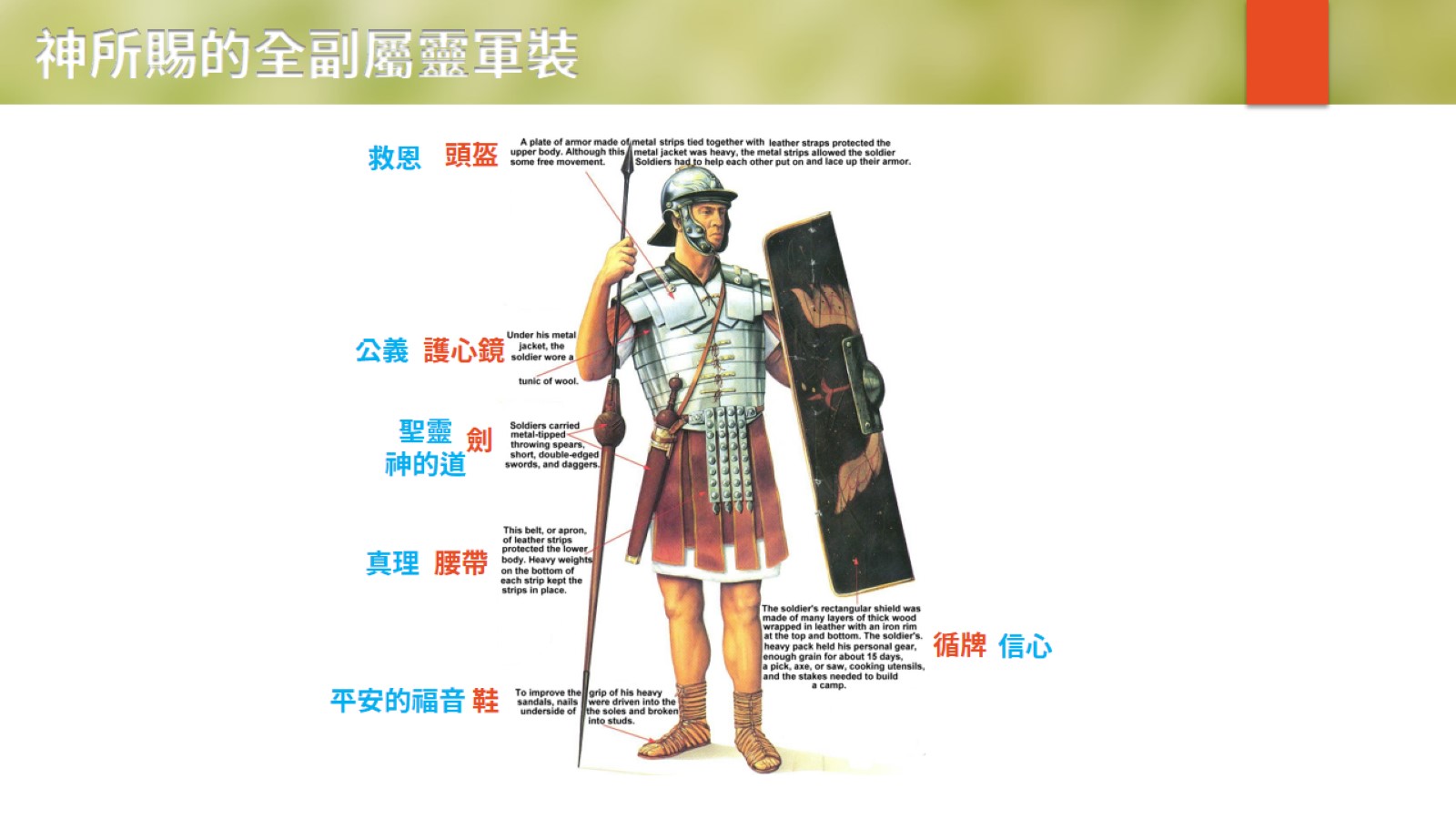 神所賜的全副屬靈軍裝
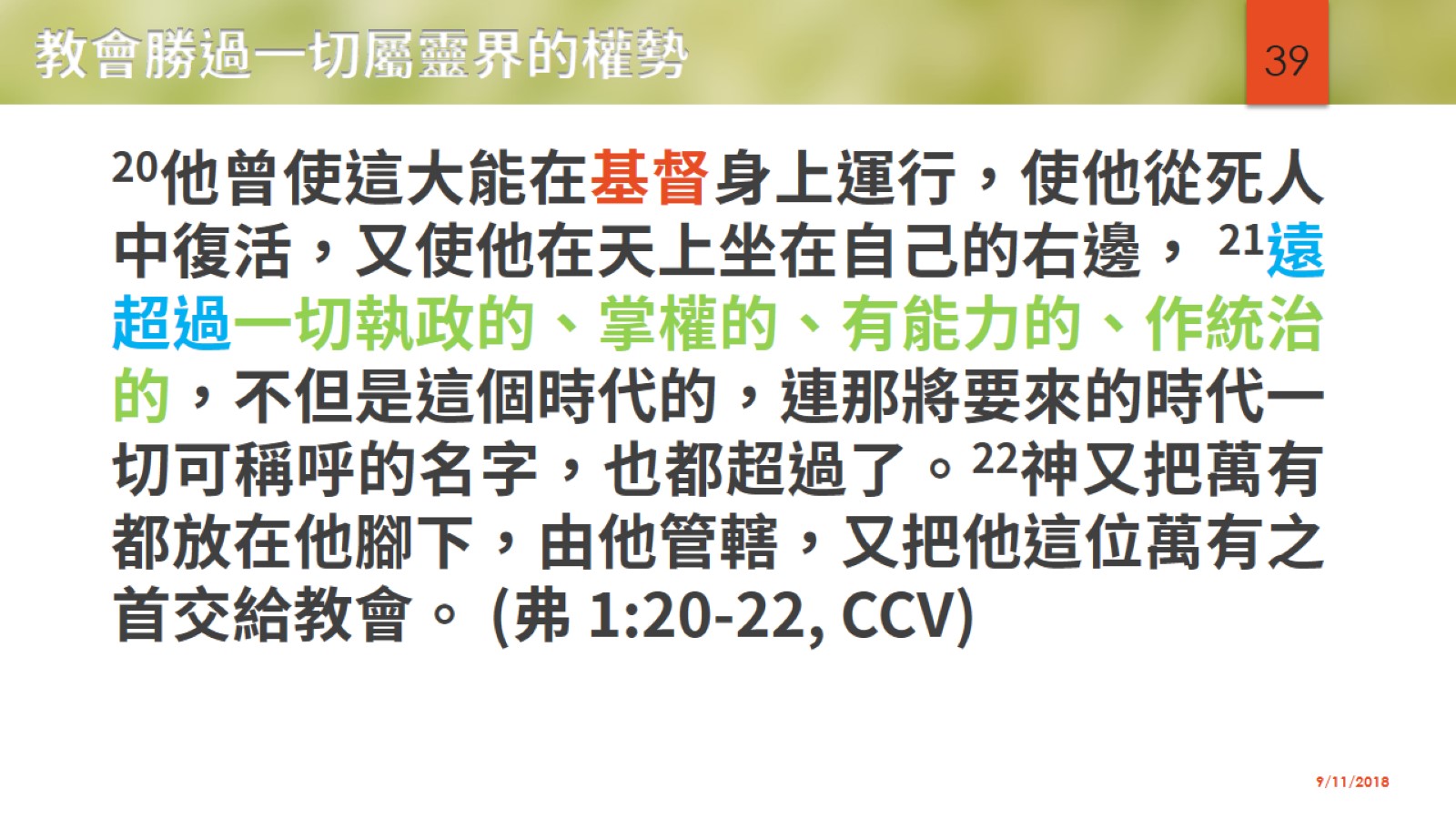 教會勝過一切屬靈界的權勢
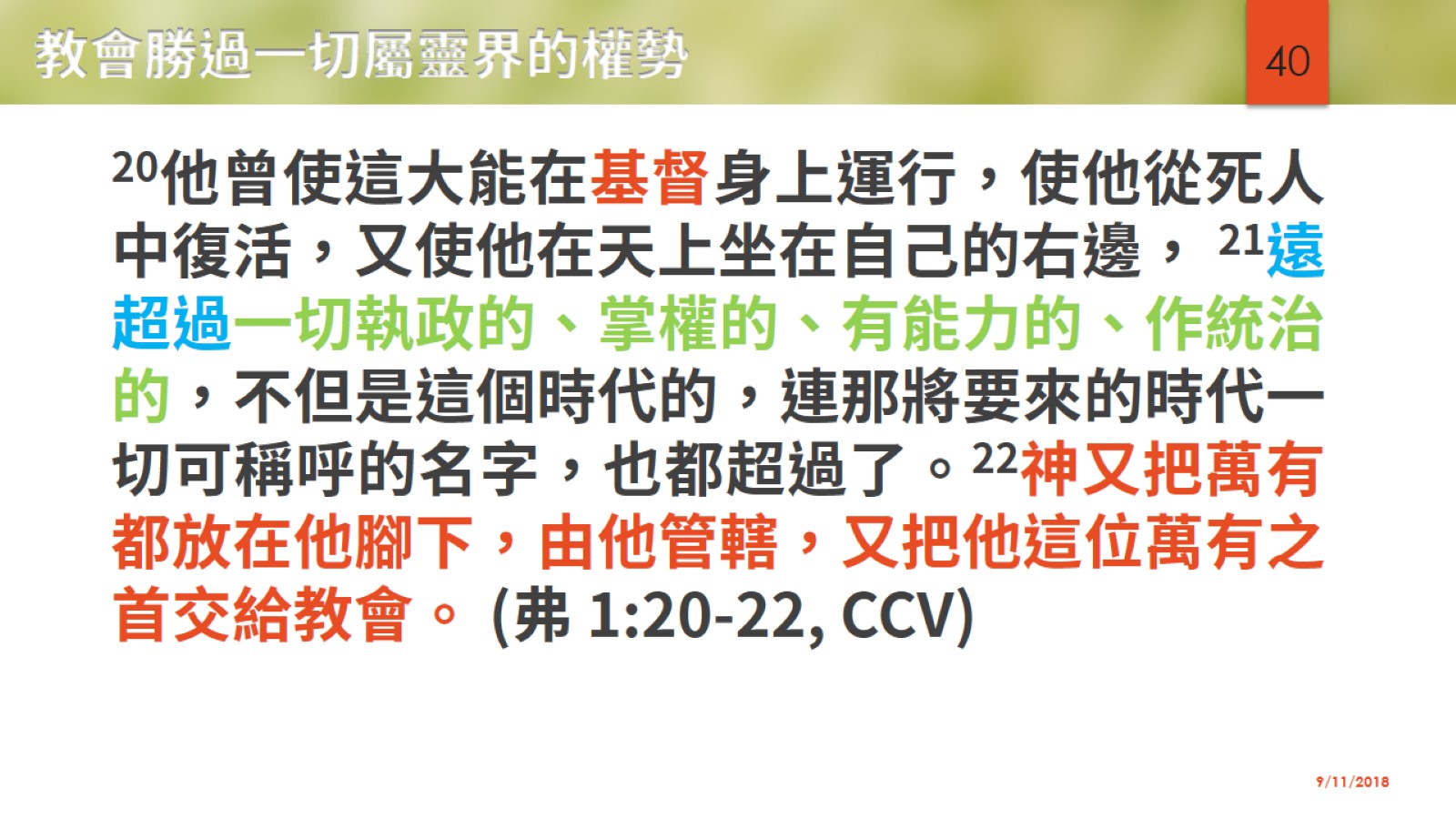 教會勝過一切屬靈界的權勢
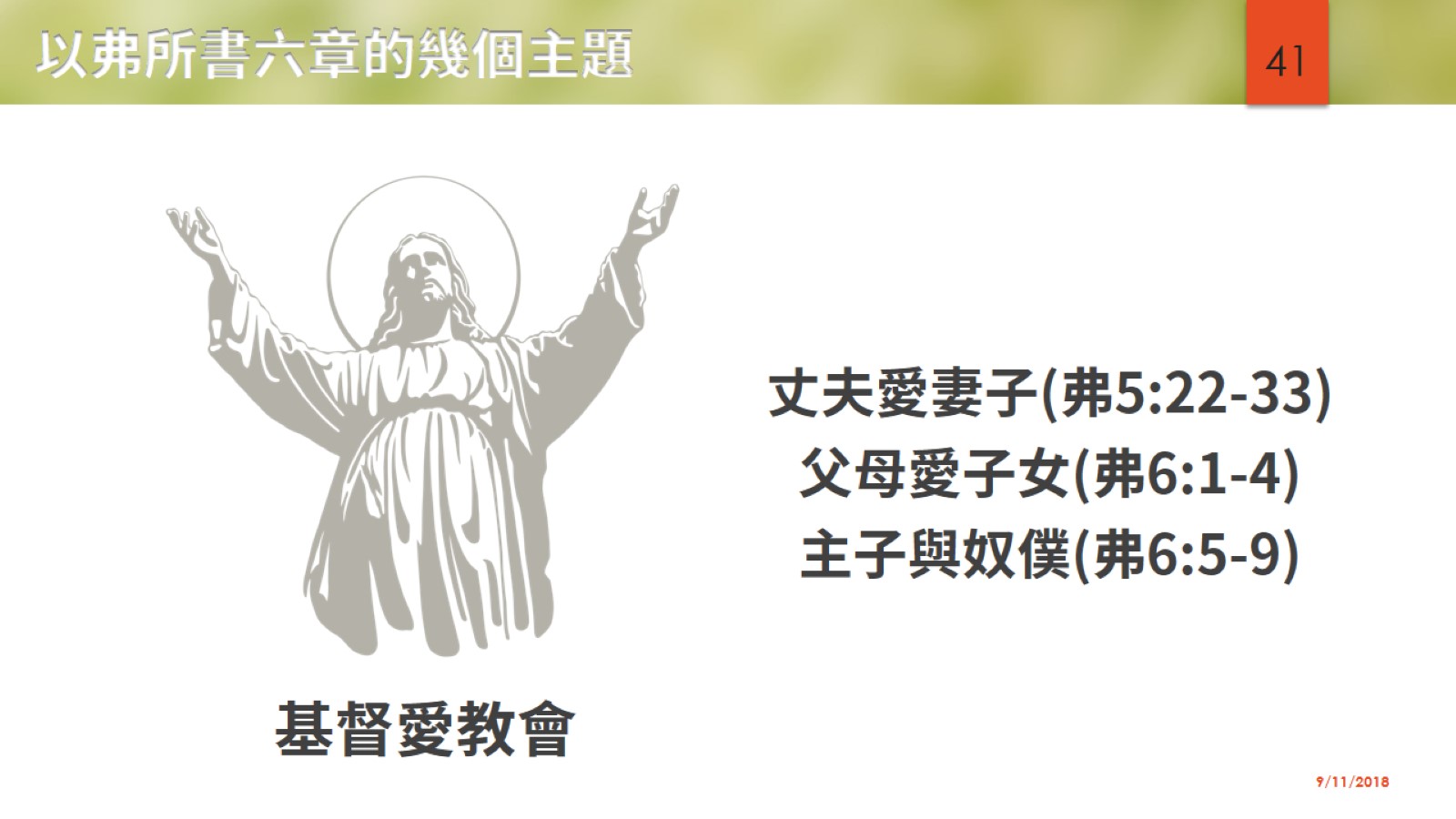 以弗所書六章的幾個主題
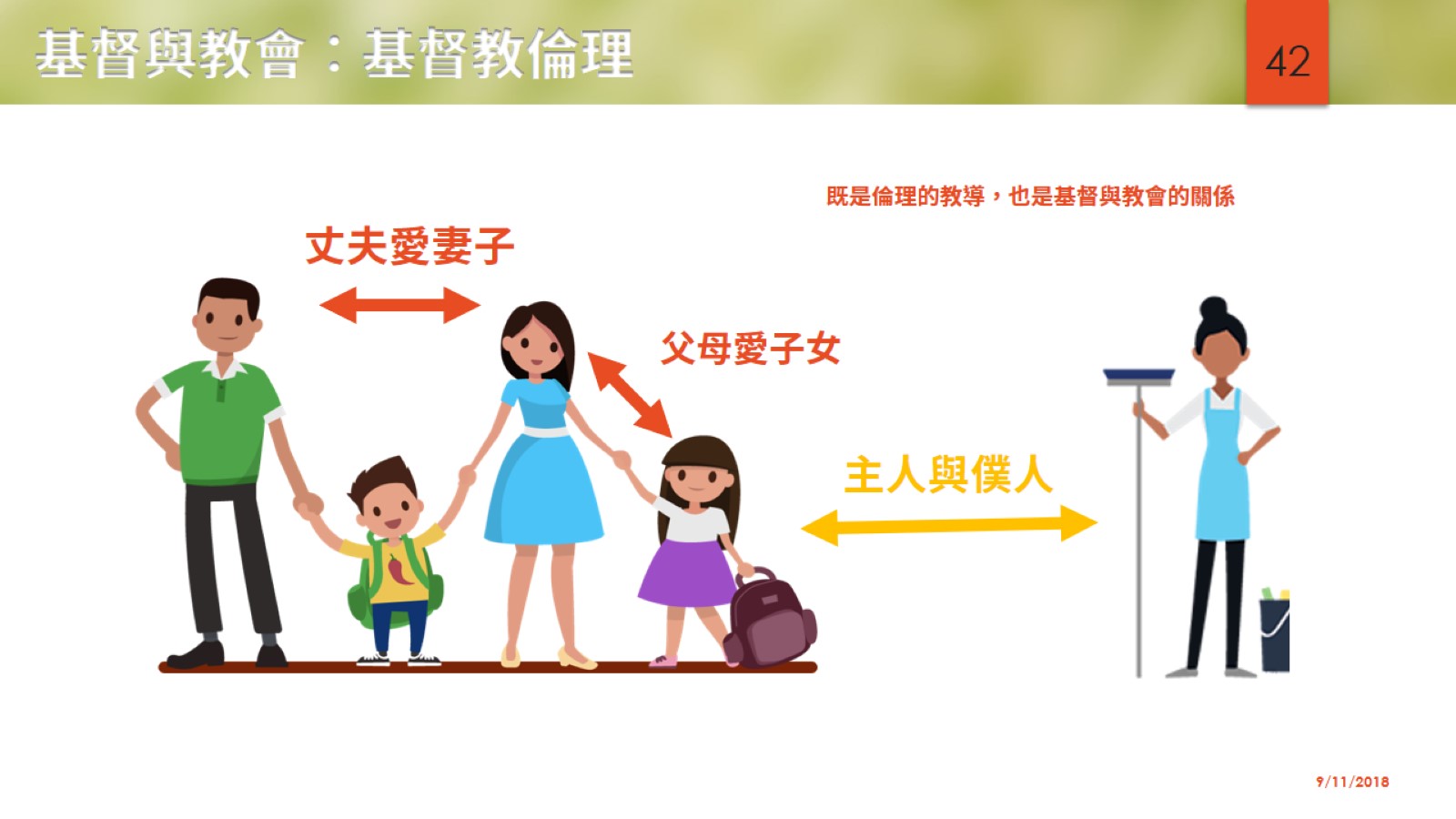 基督與教會：基督教倫理
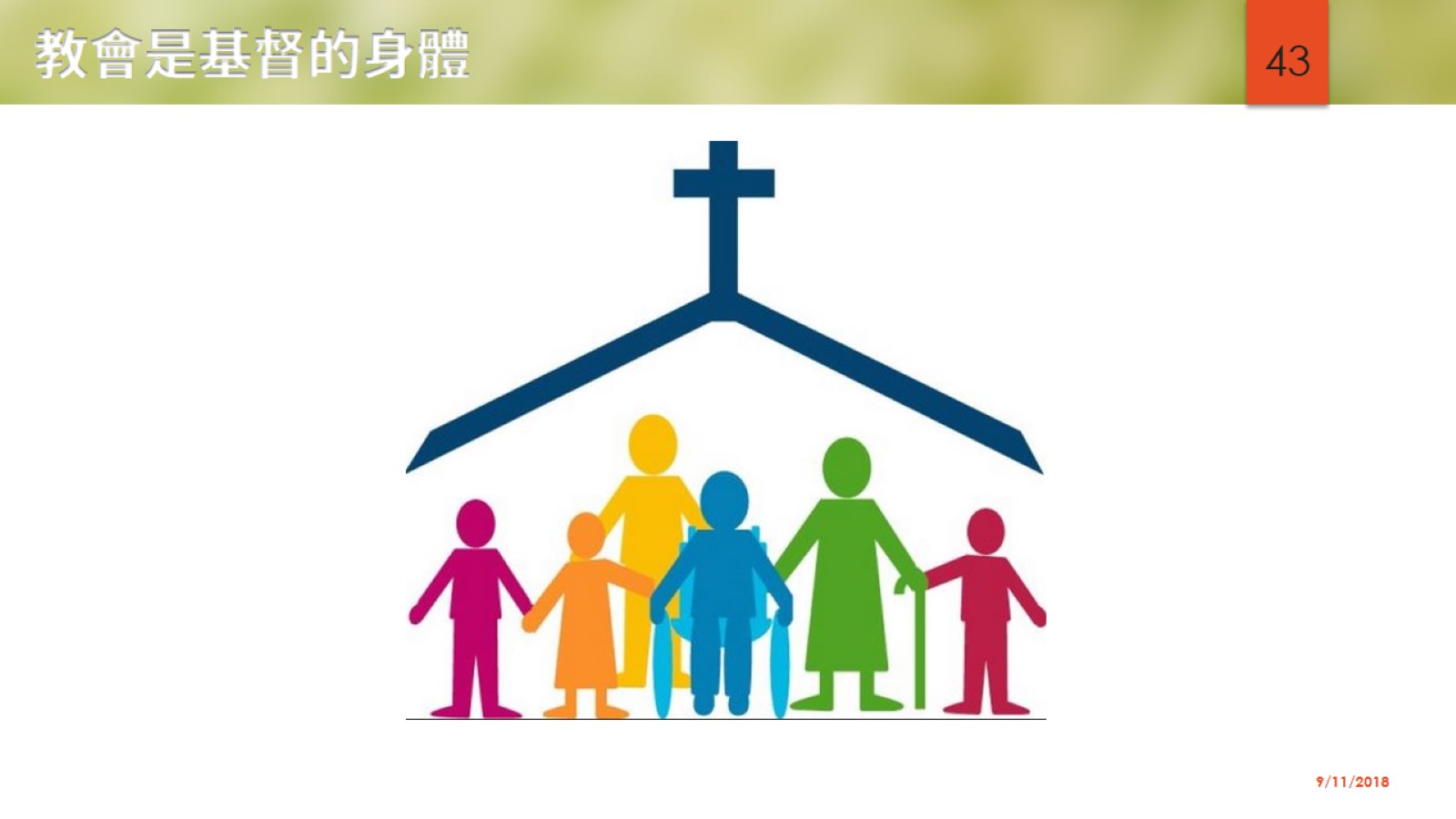 教會是基督的身體
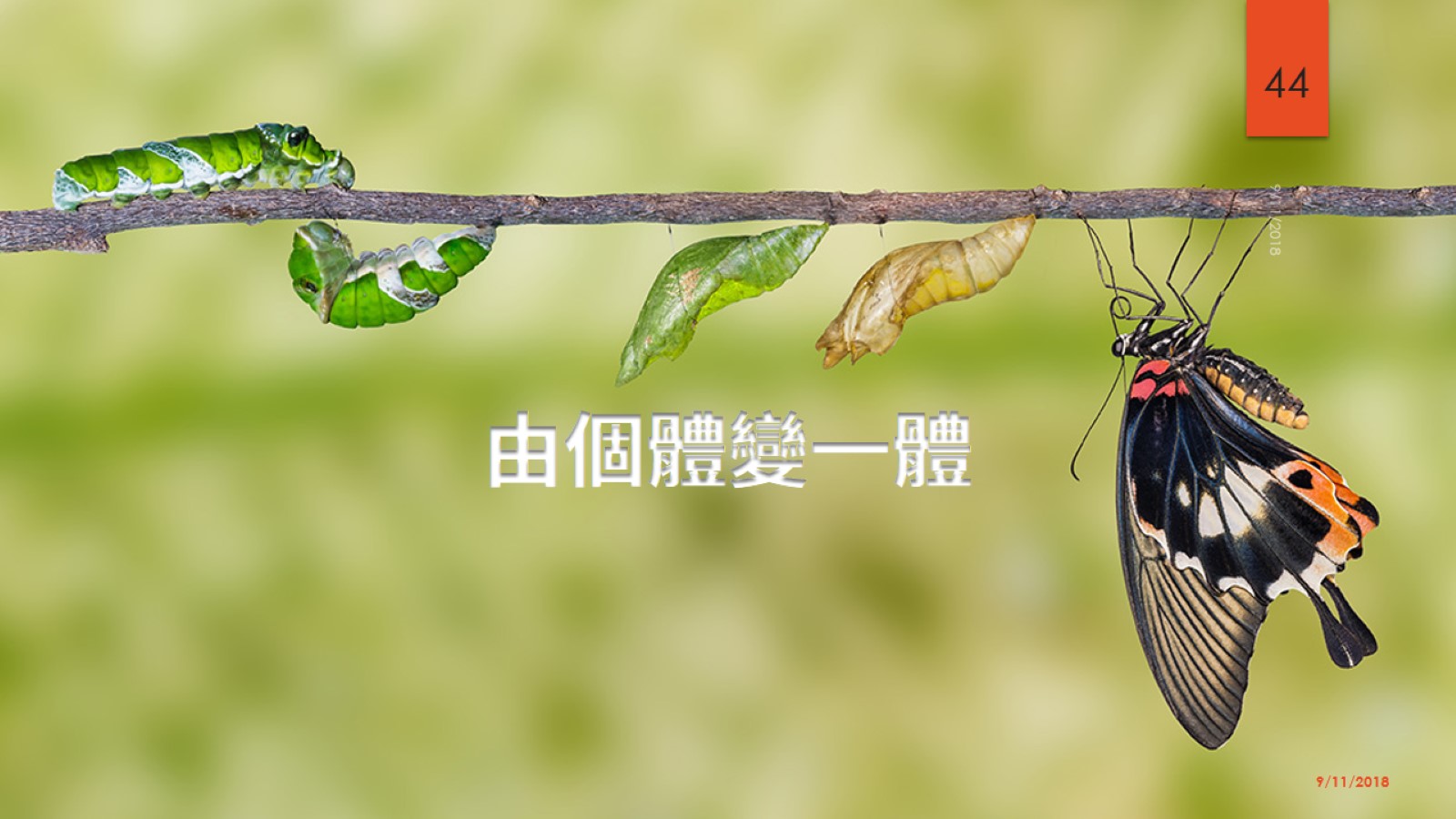 由個體變一體
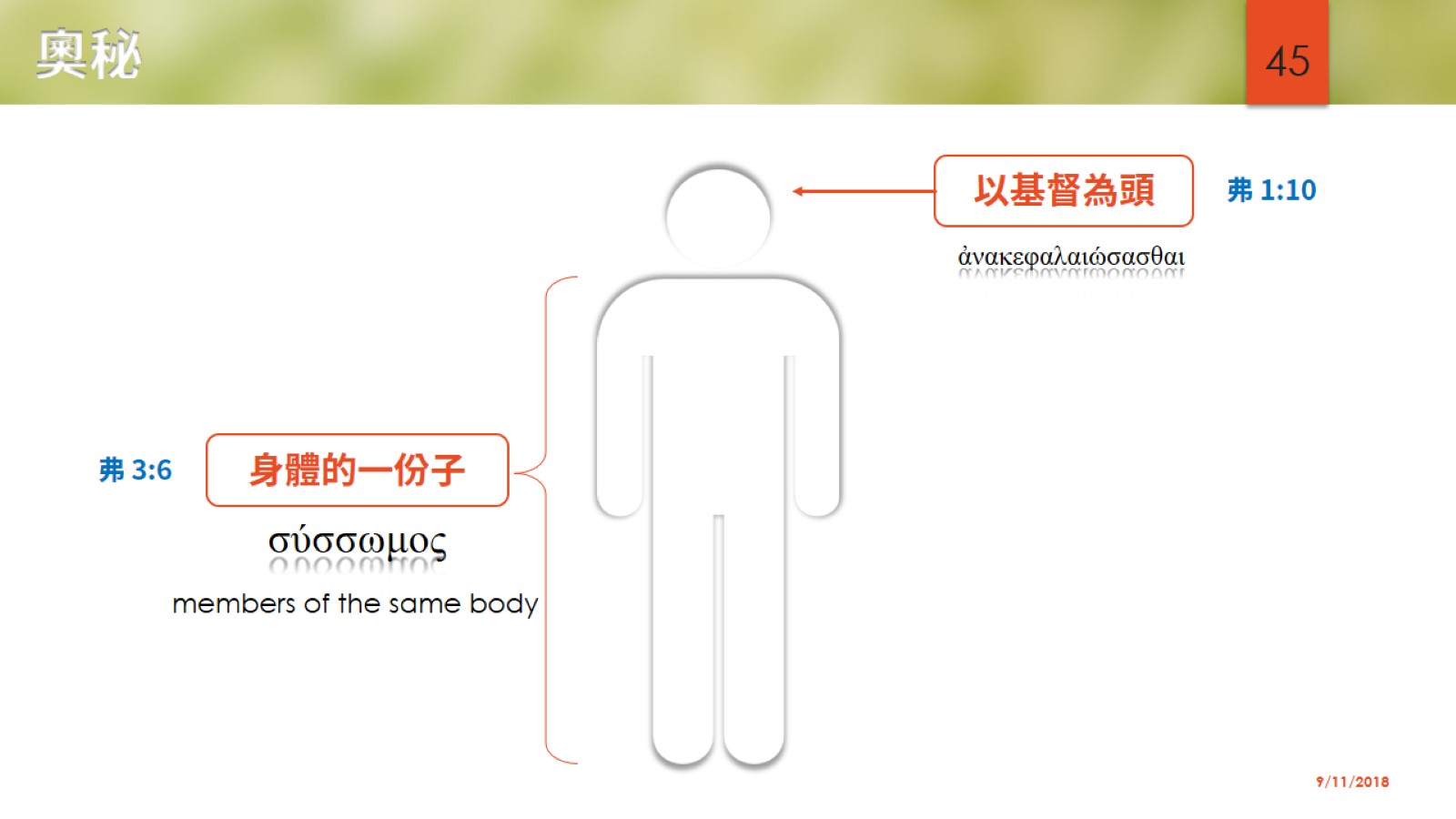 奧秘
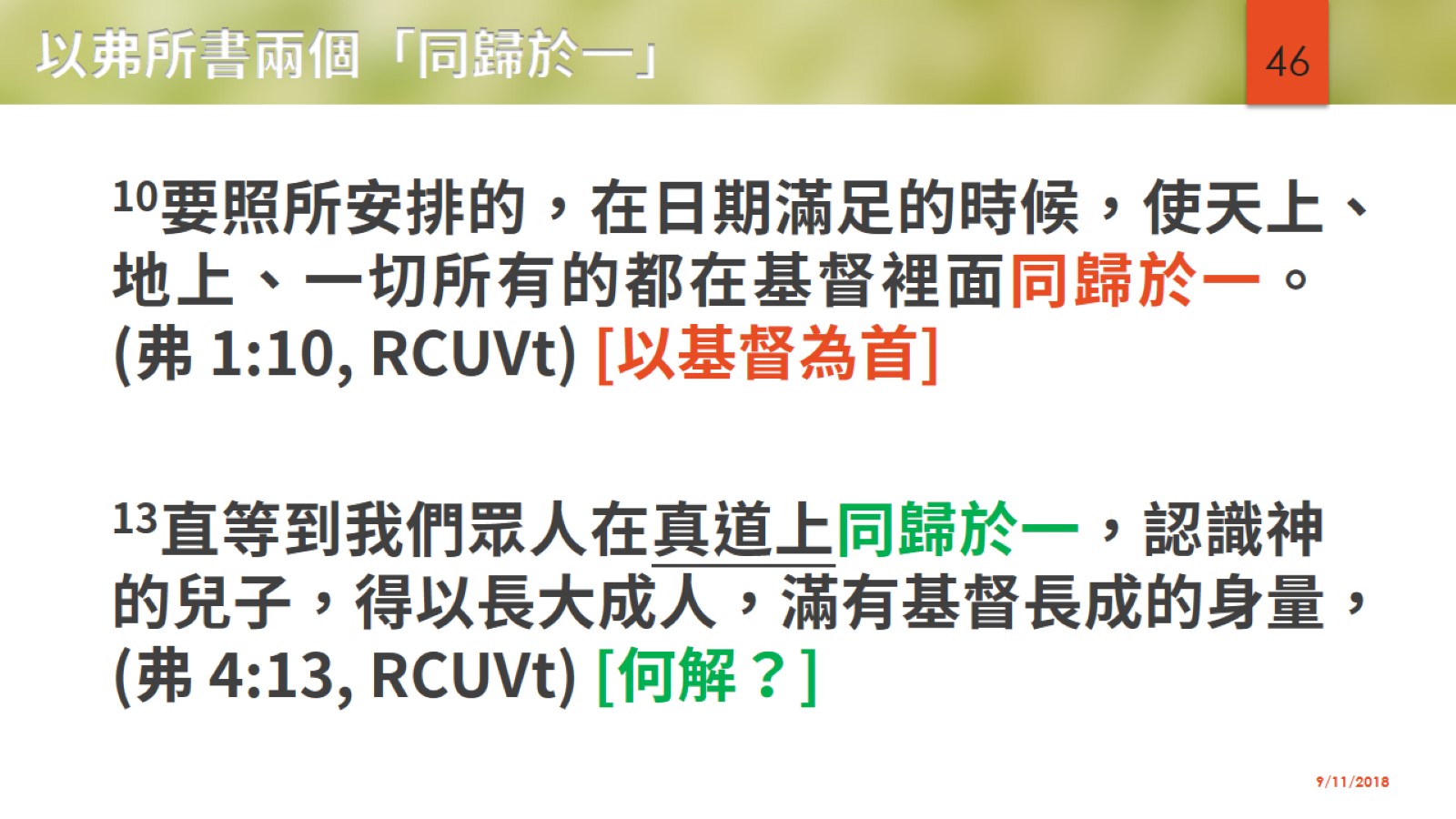 以弗所書兩個「同歸於一」
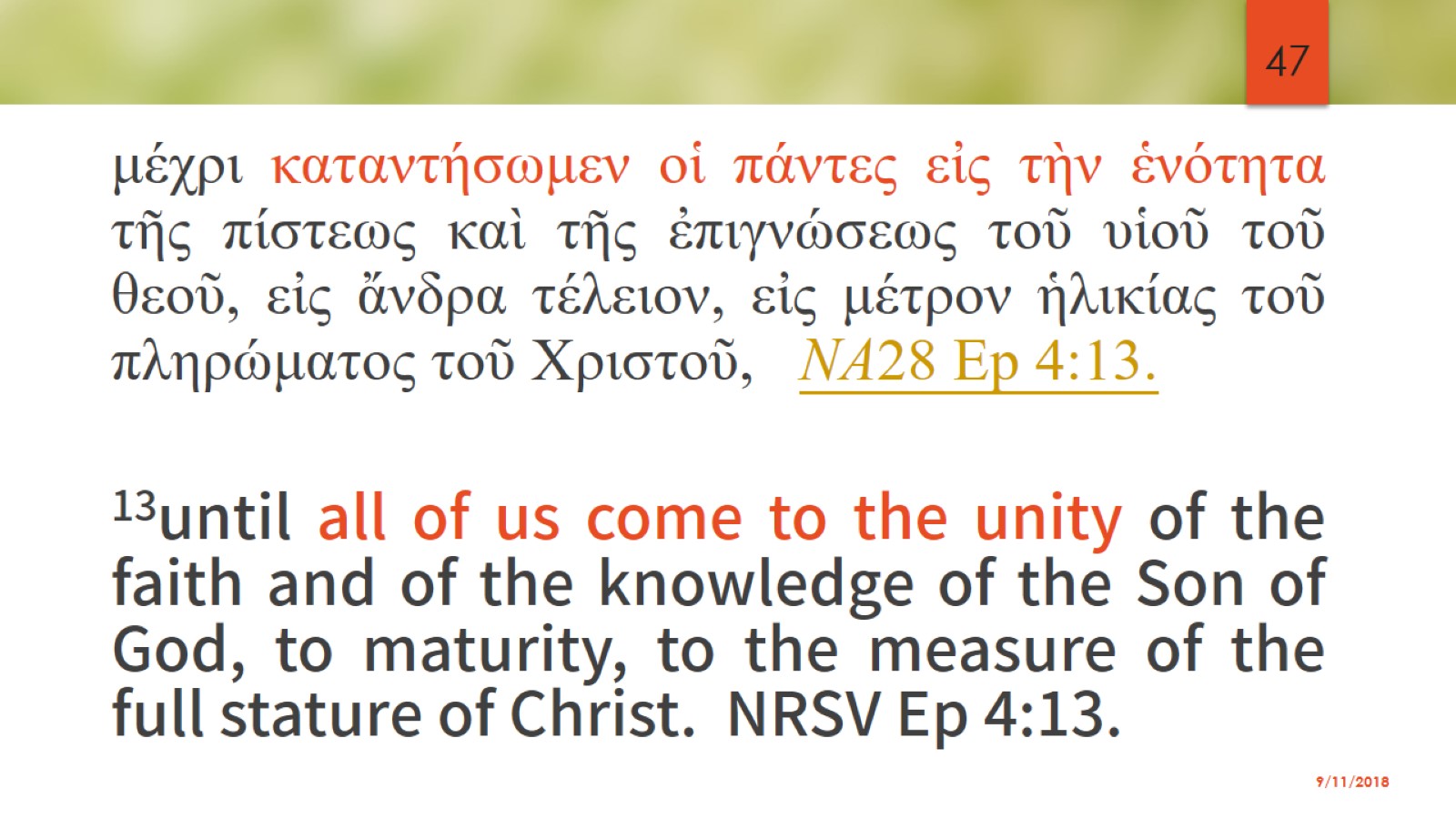 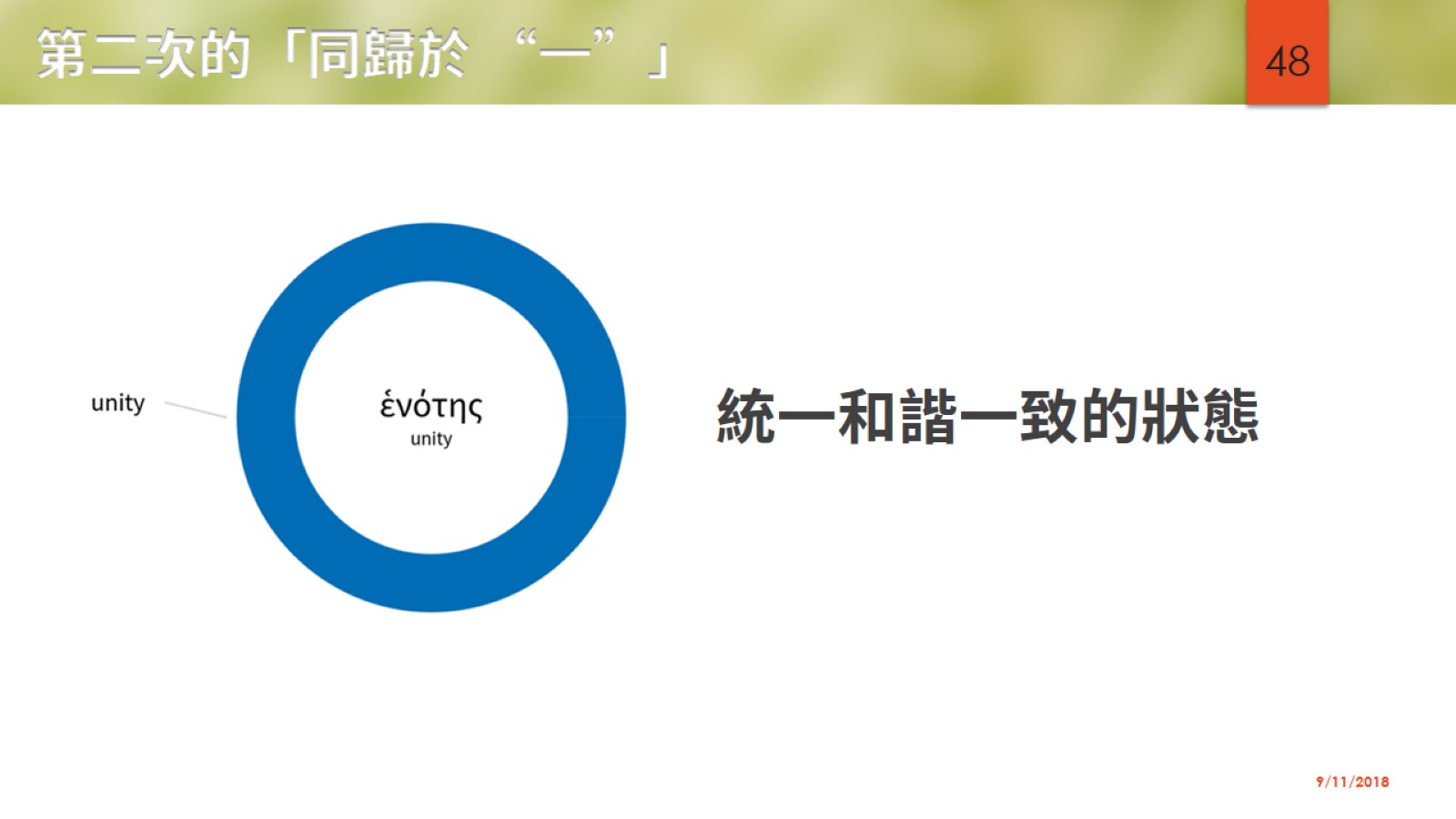 第二次的「同歸於 “一”」
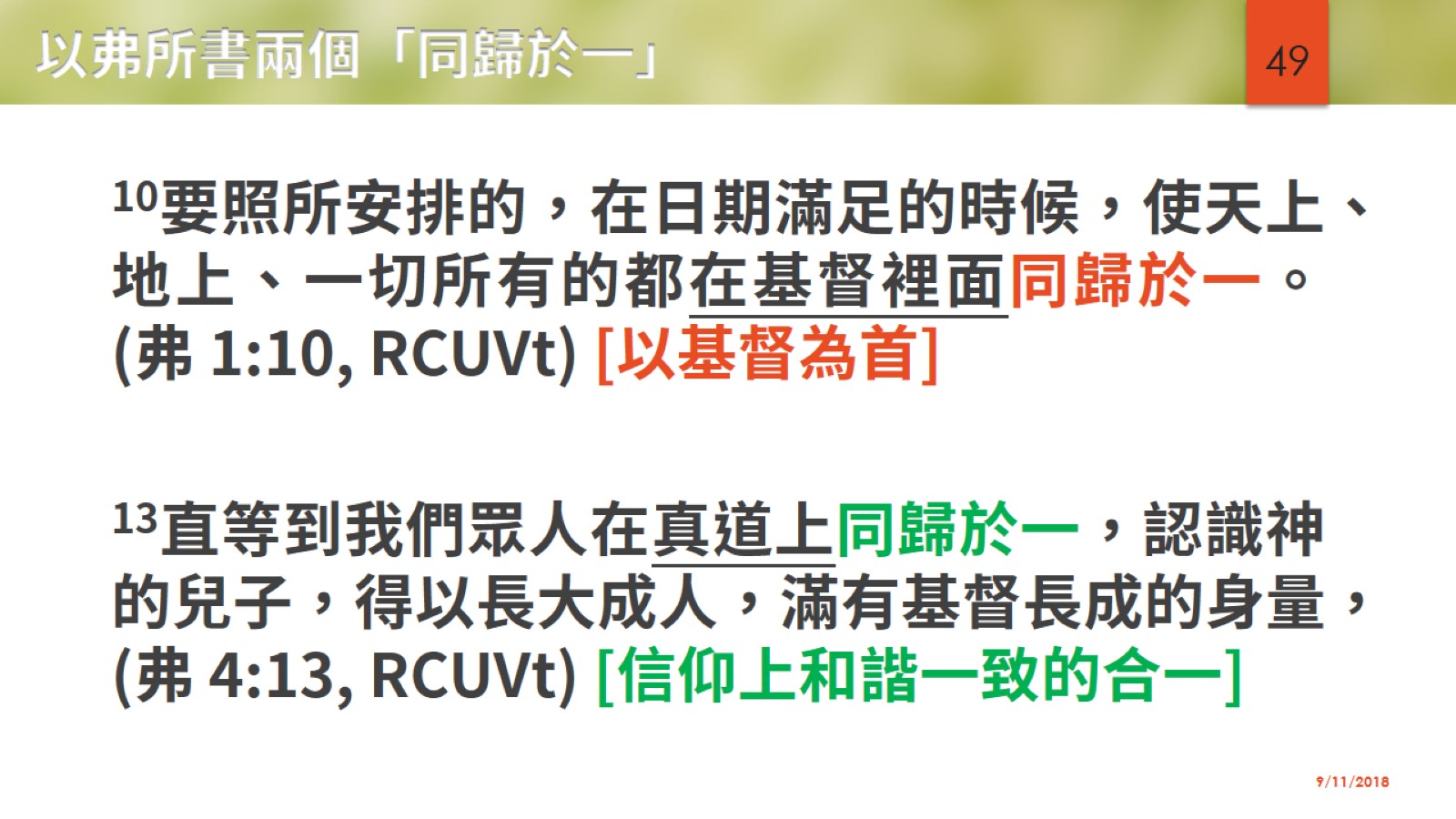 以弗所書兩個「同歸於一」
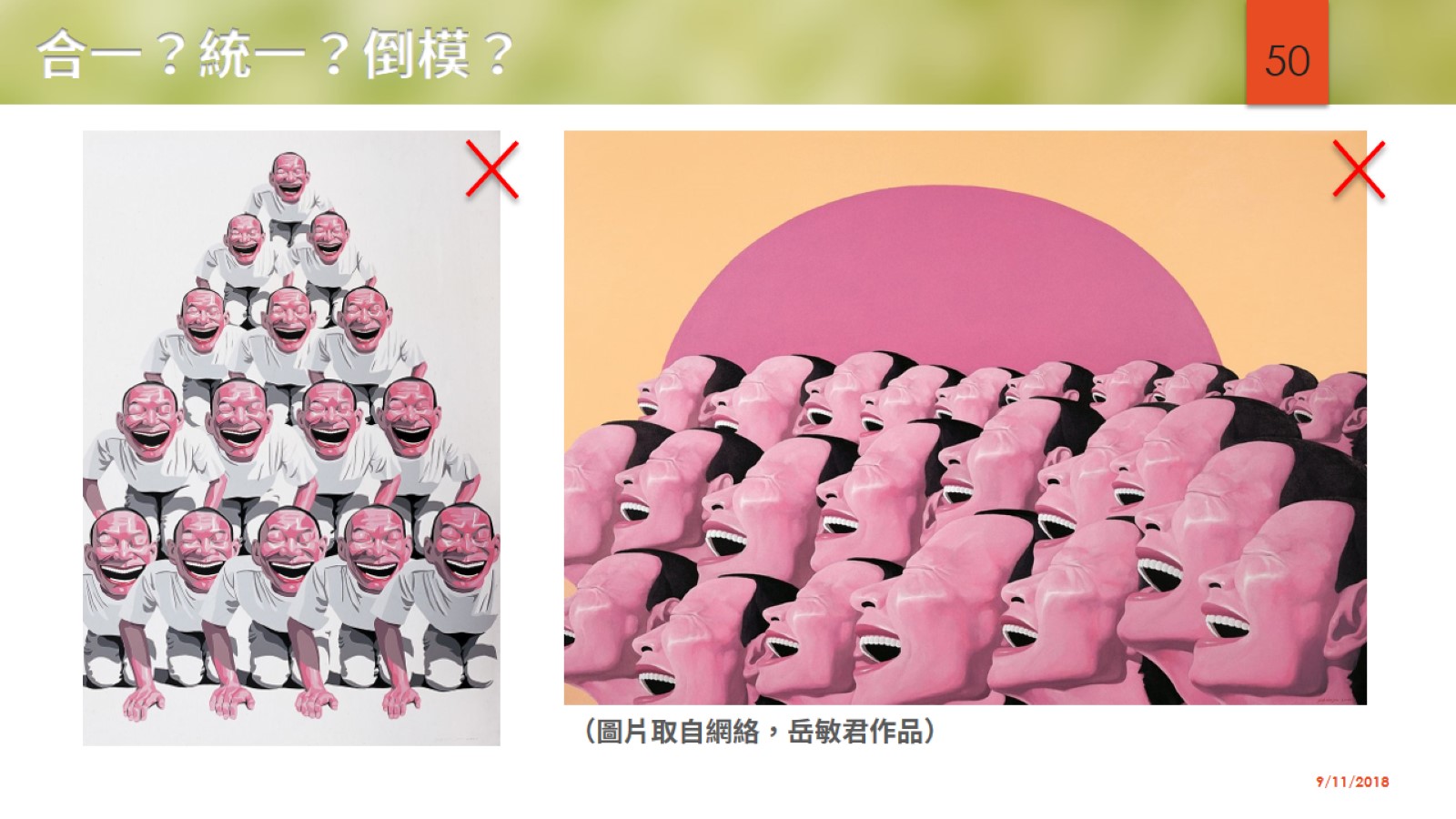 合一？統一？倒模？
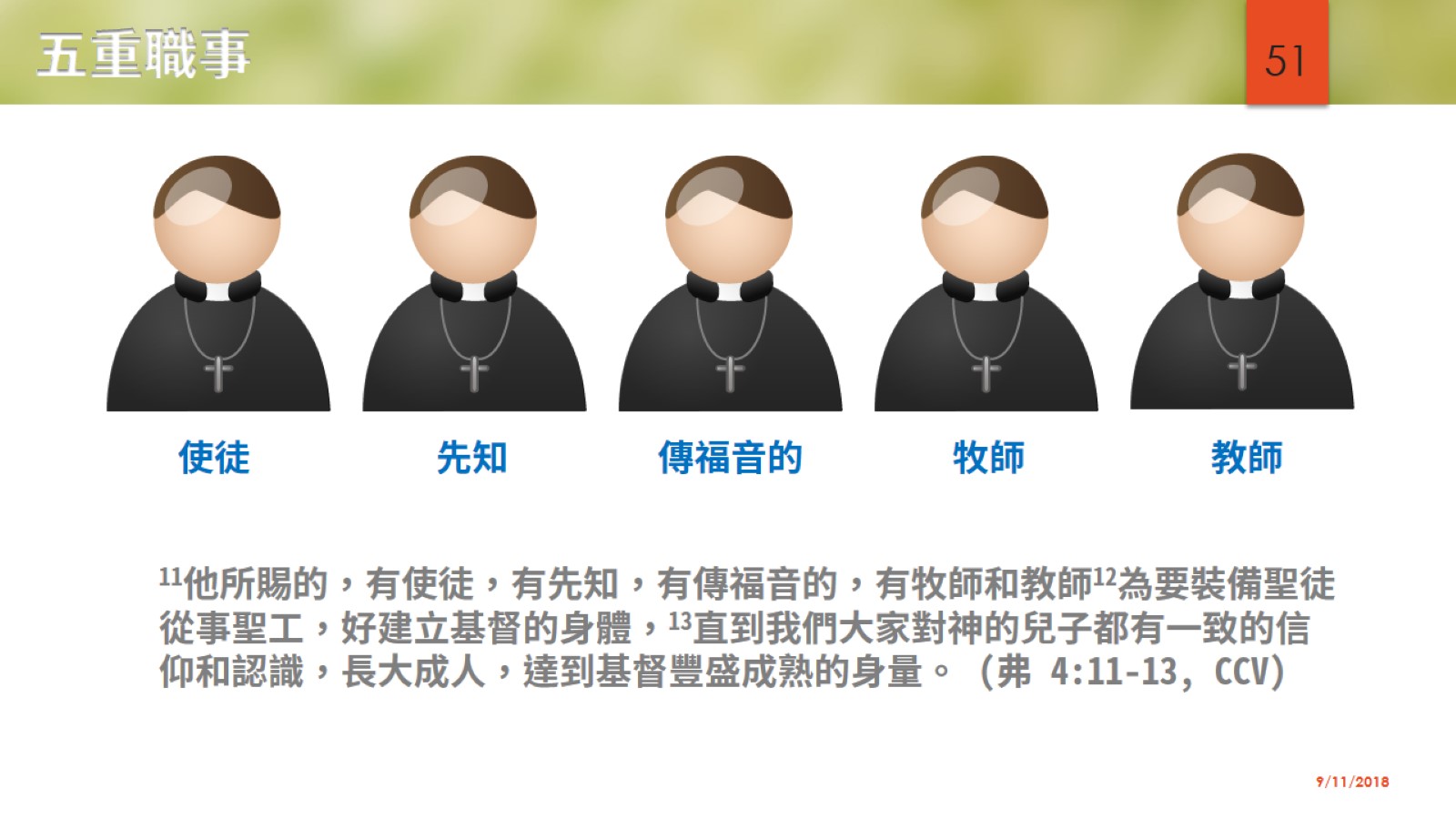 五重職事
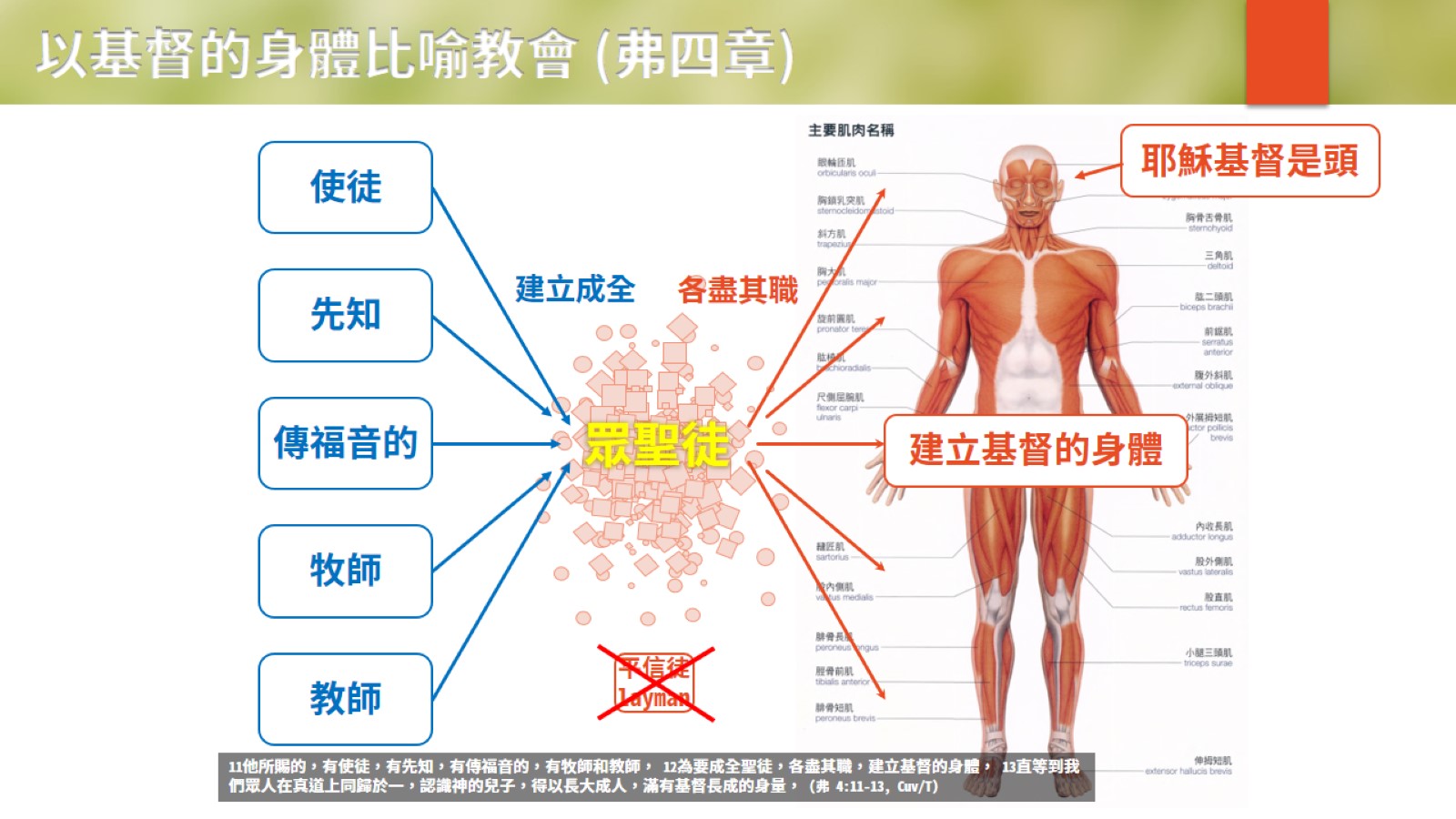 以基督的身體比喻教會 (弗四章)
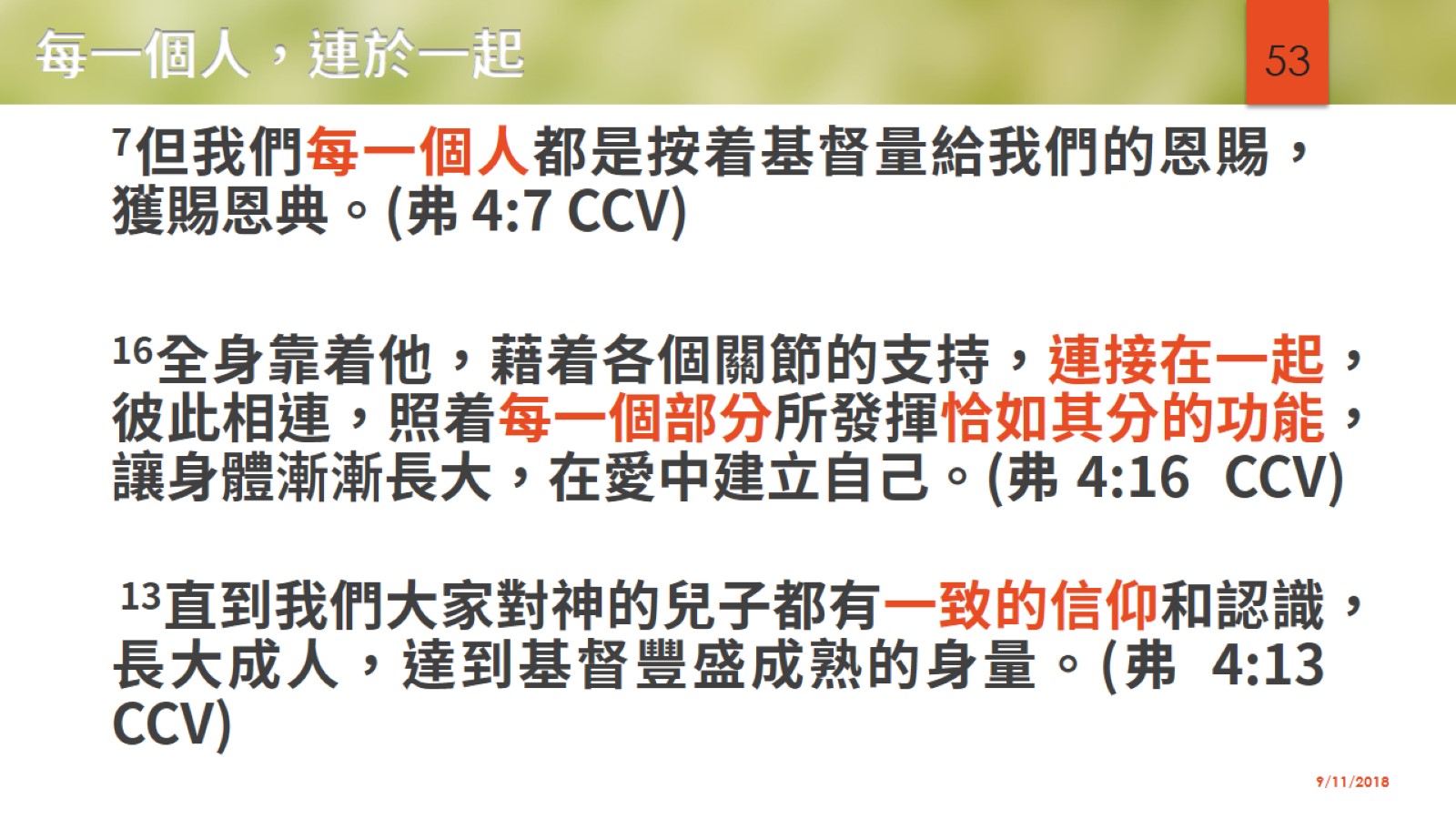 每一個人，連於一起
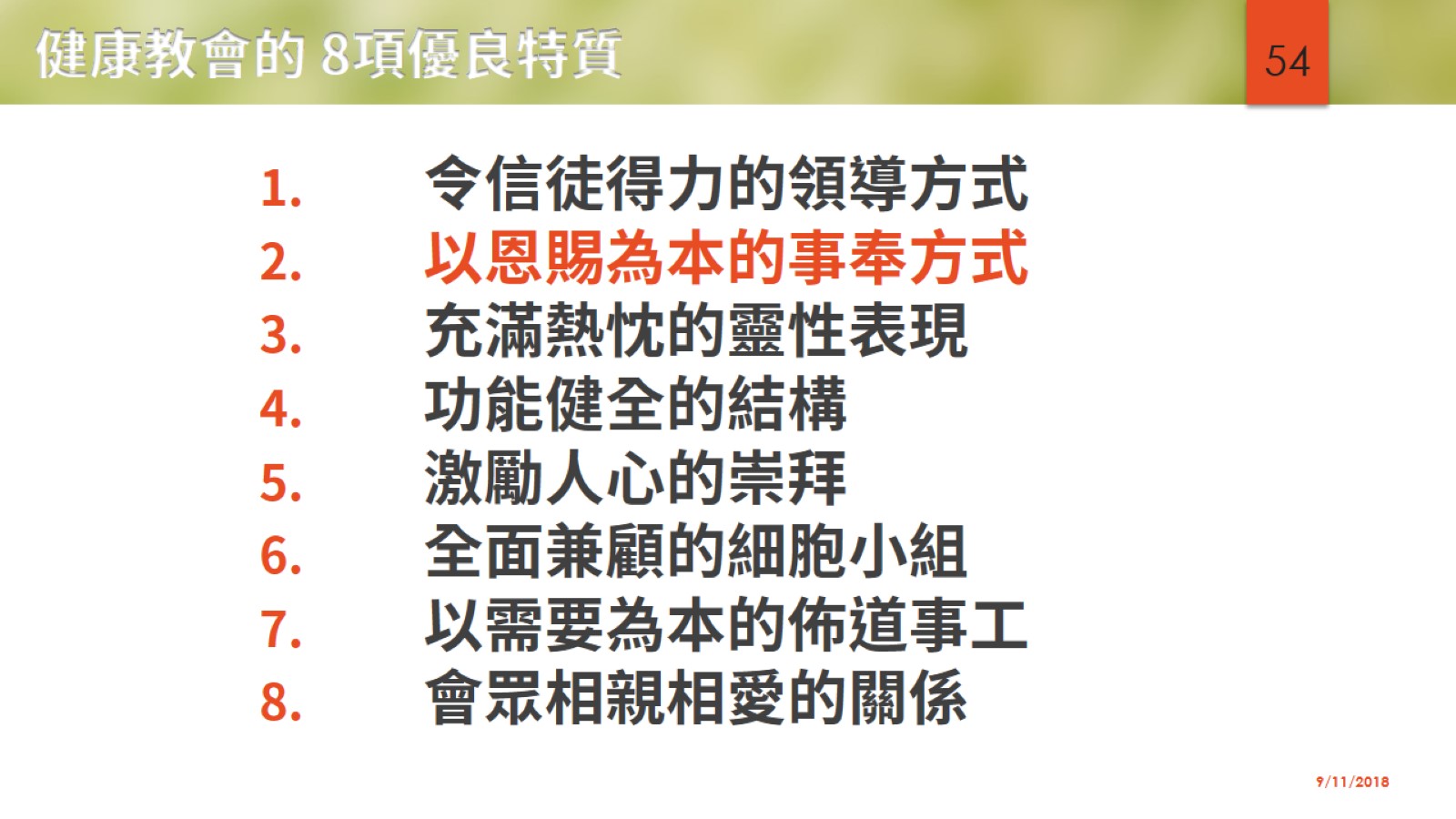 健康教會的 8項優良特質
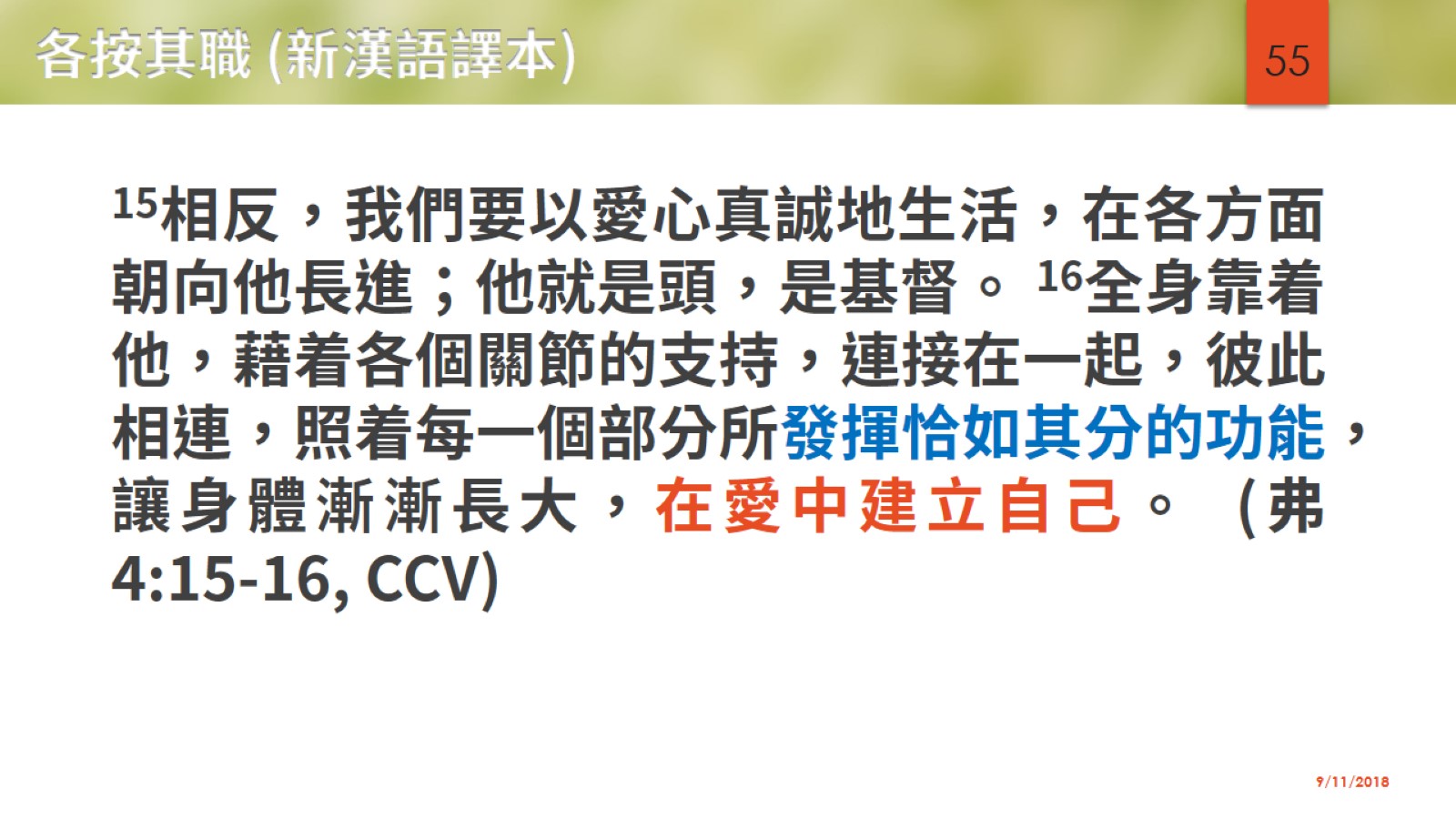 各按其職 (新漢語譯本)
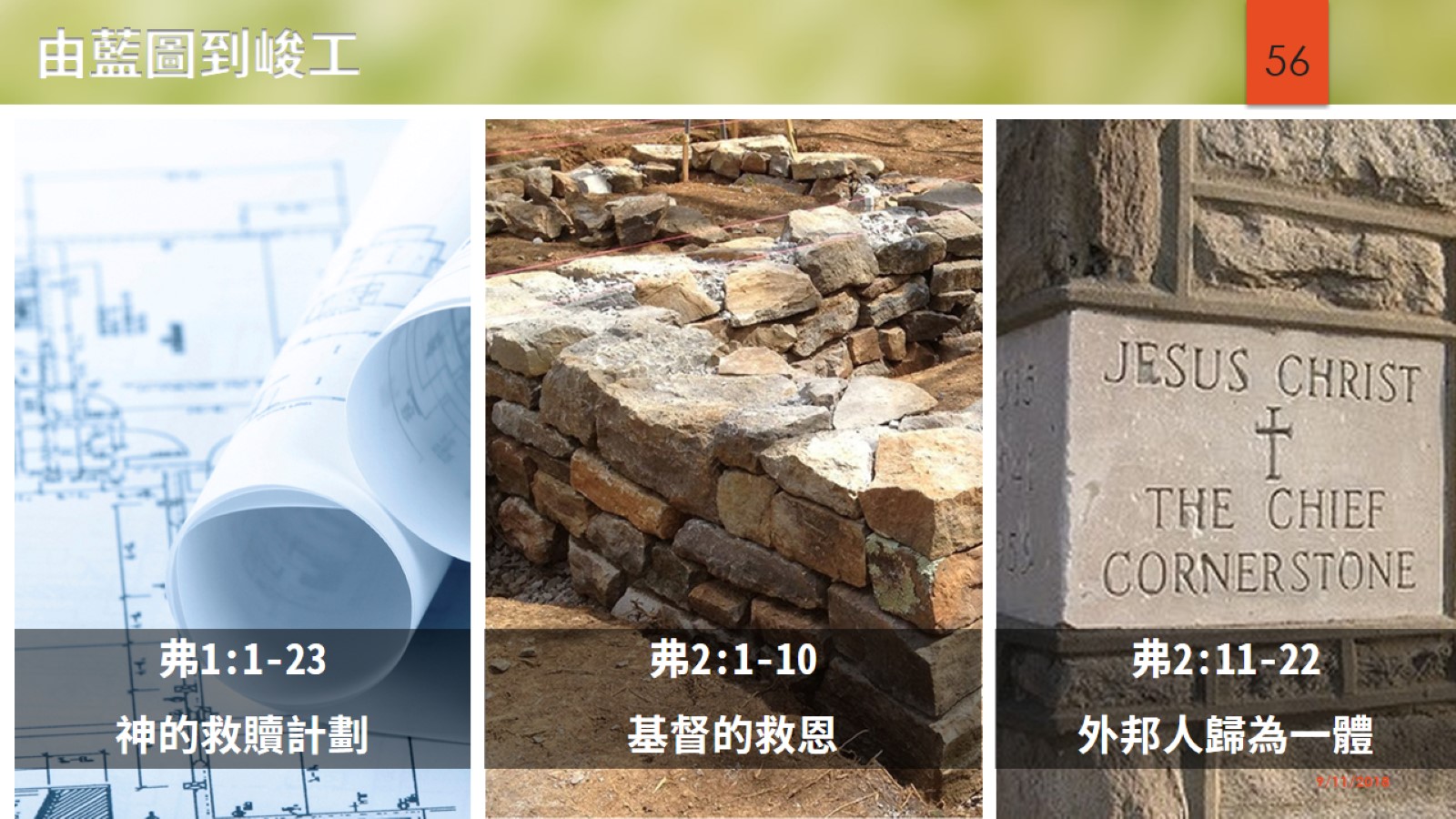 由藍圖到峻工
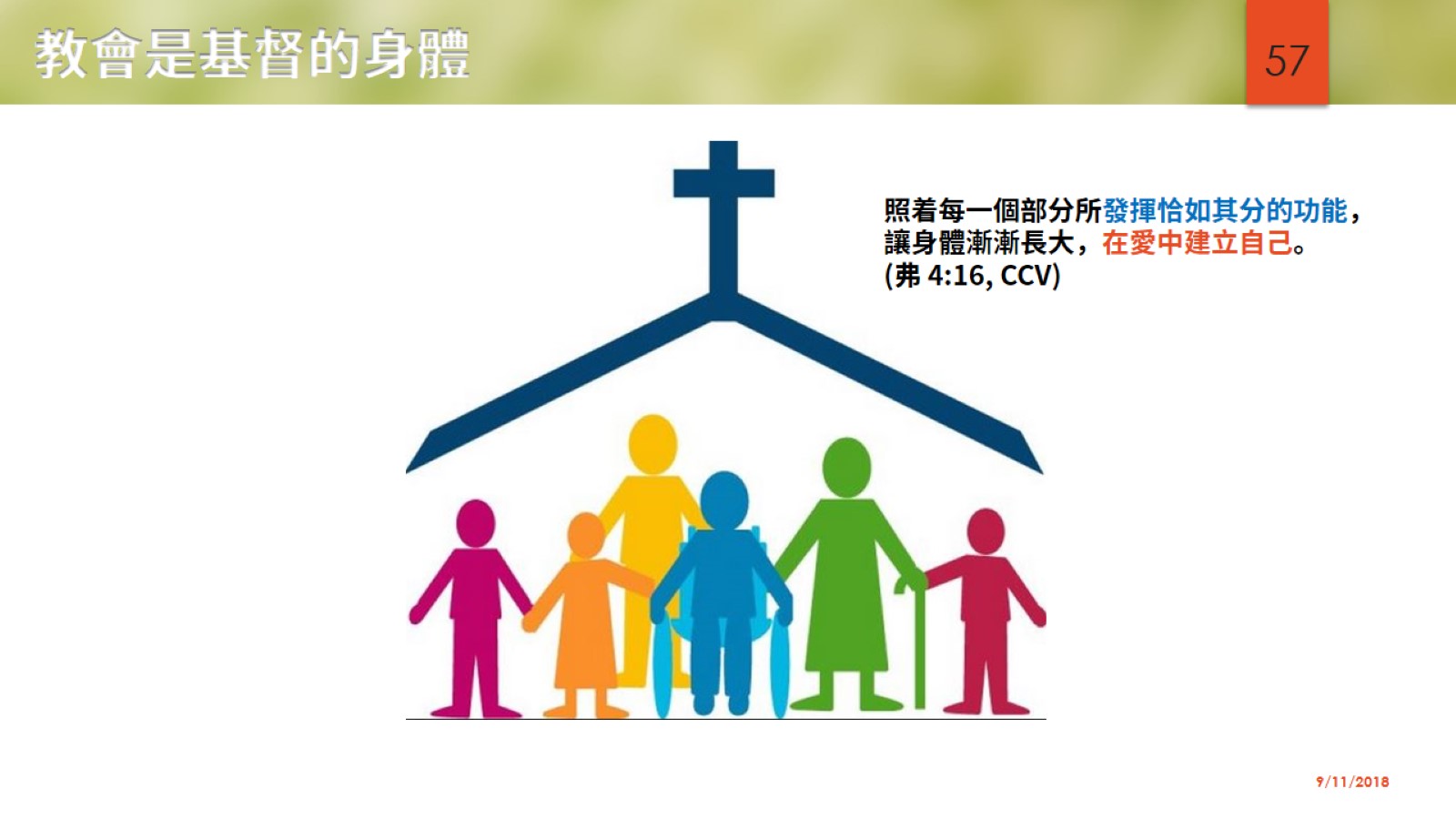 教會是基督的身體
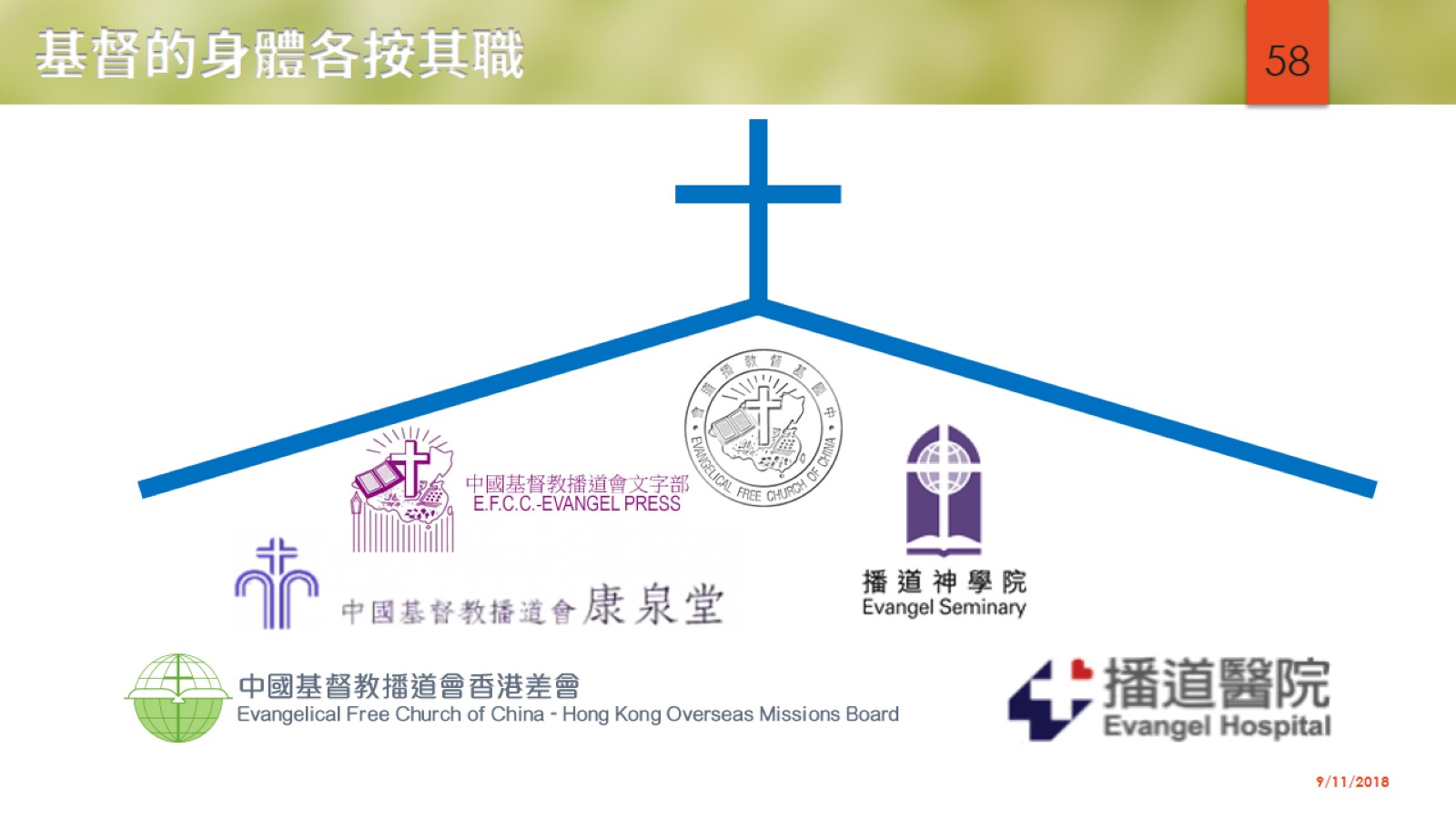 基督的身體各按其職
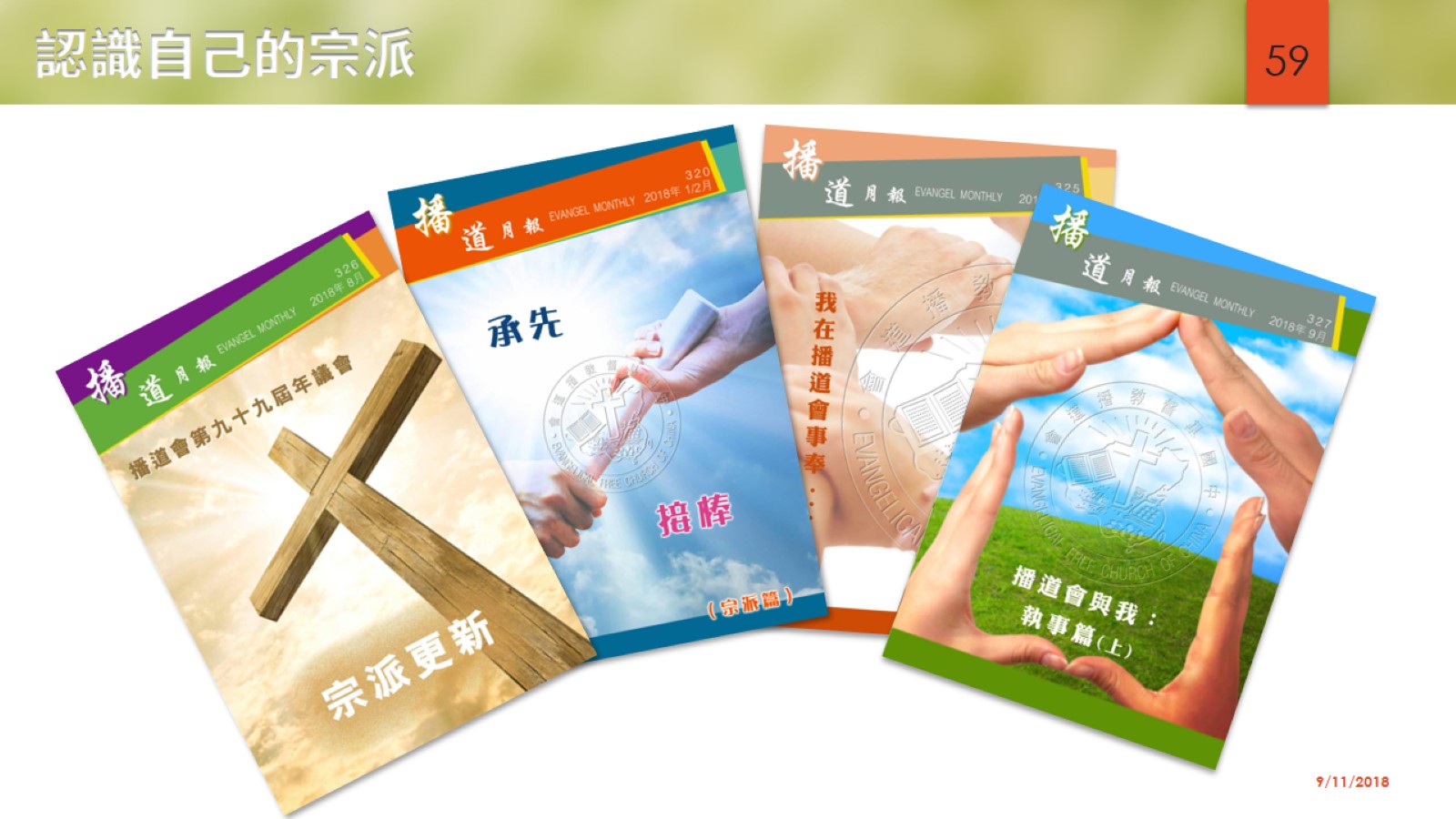 認識自己的宗派
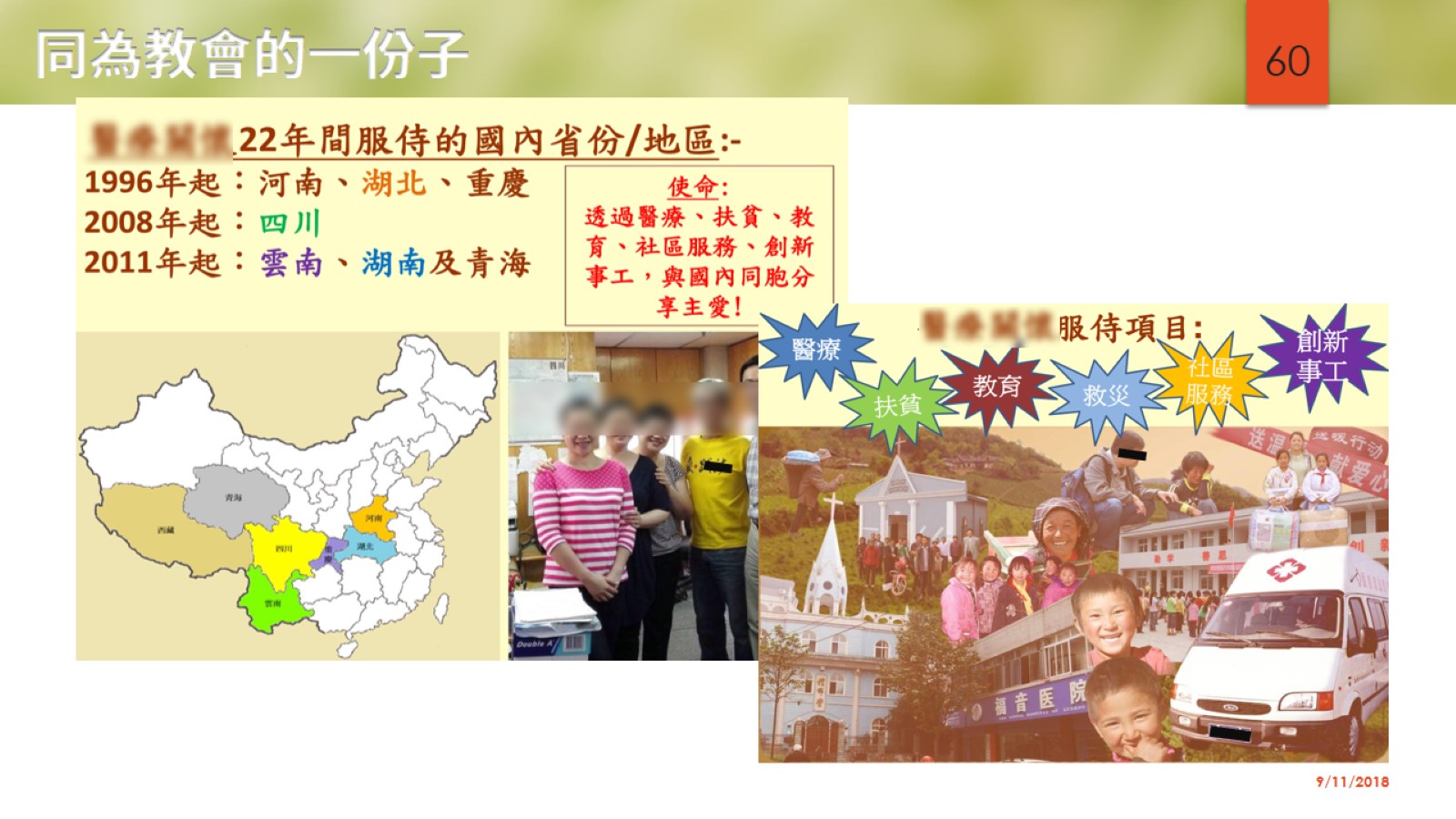 同為教會的一份子
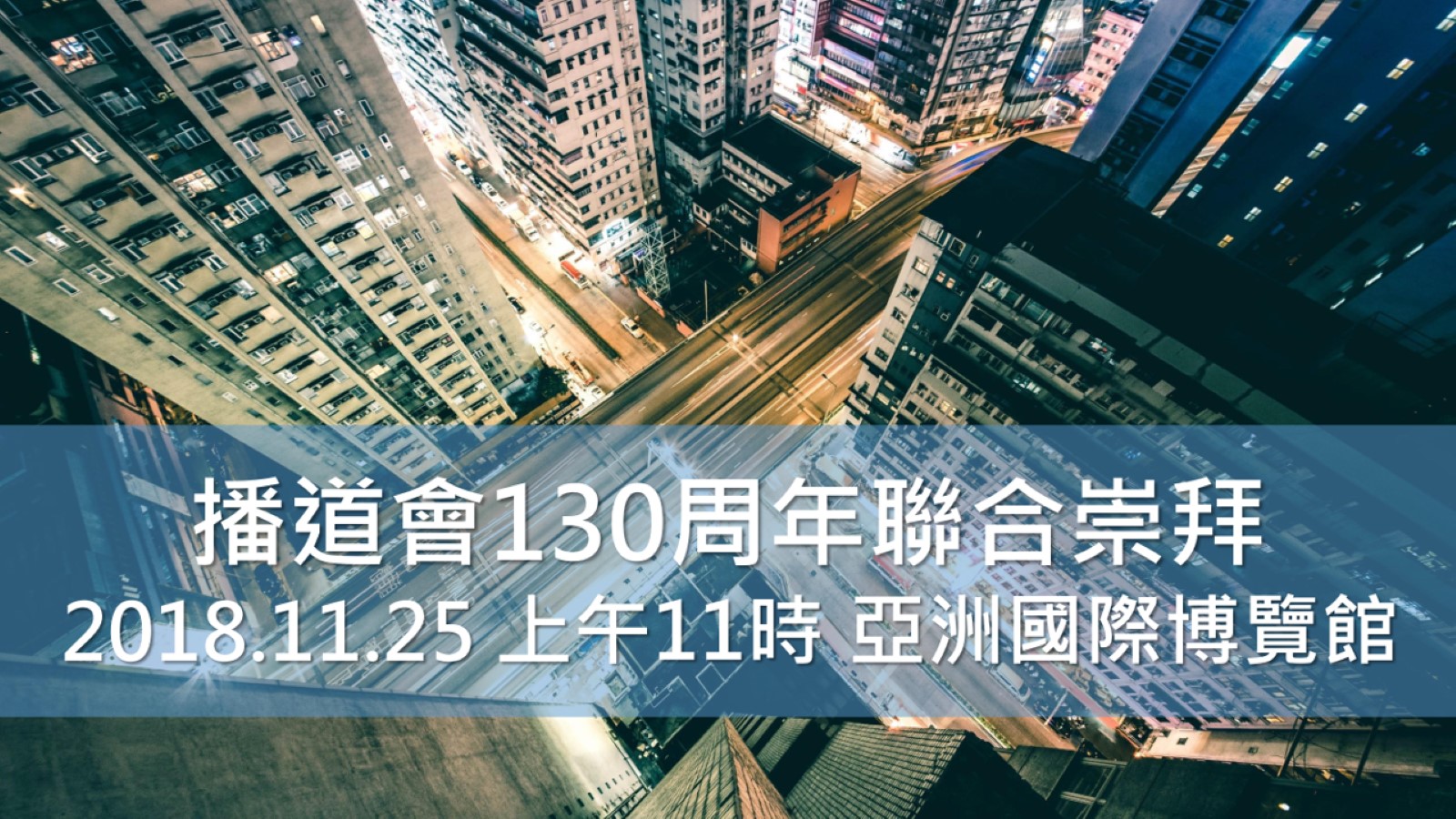 播道會130週年感恩崇拜
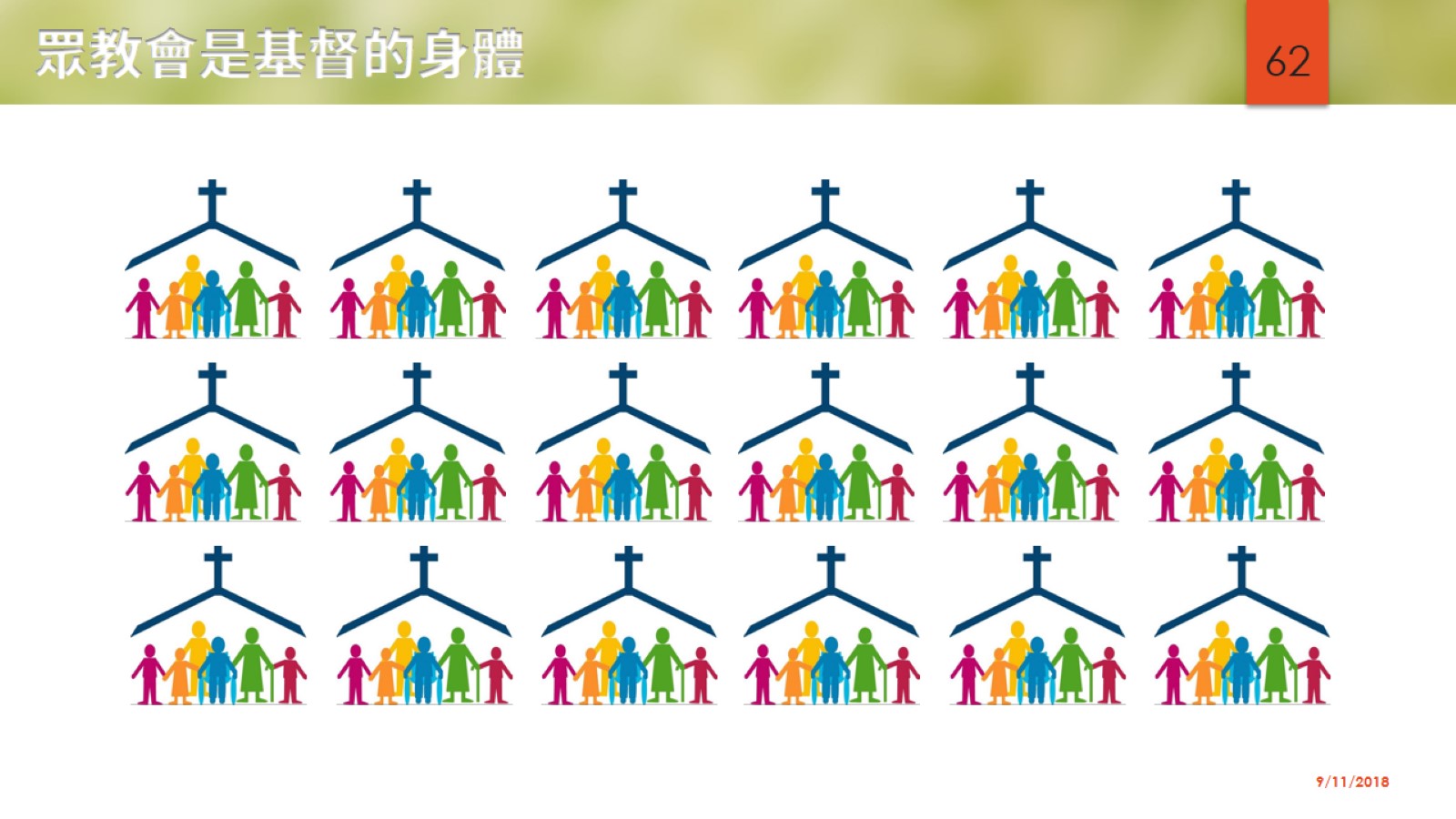 眾教會是基督的身體
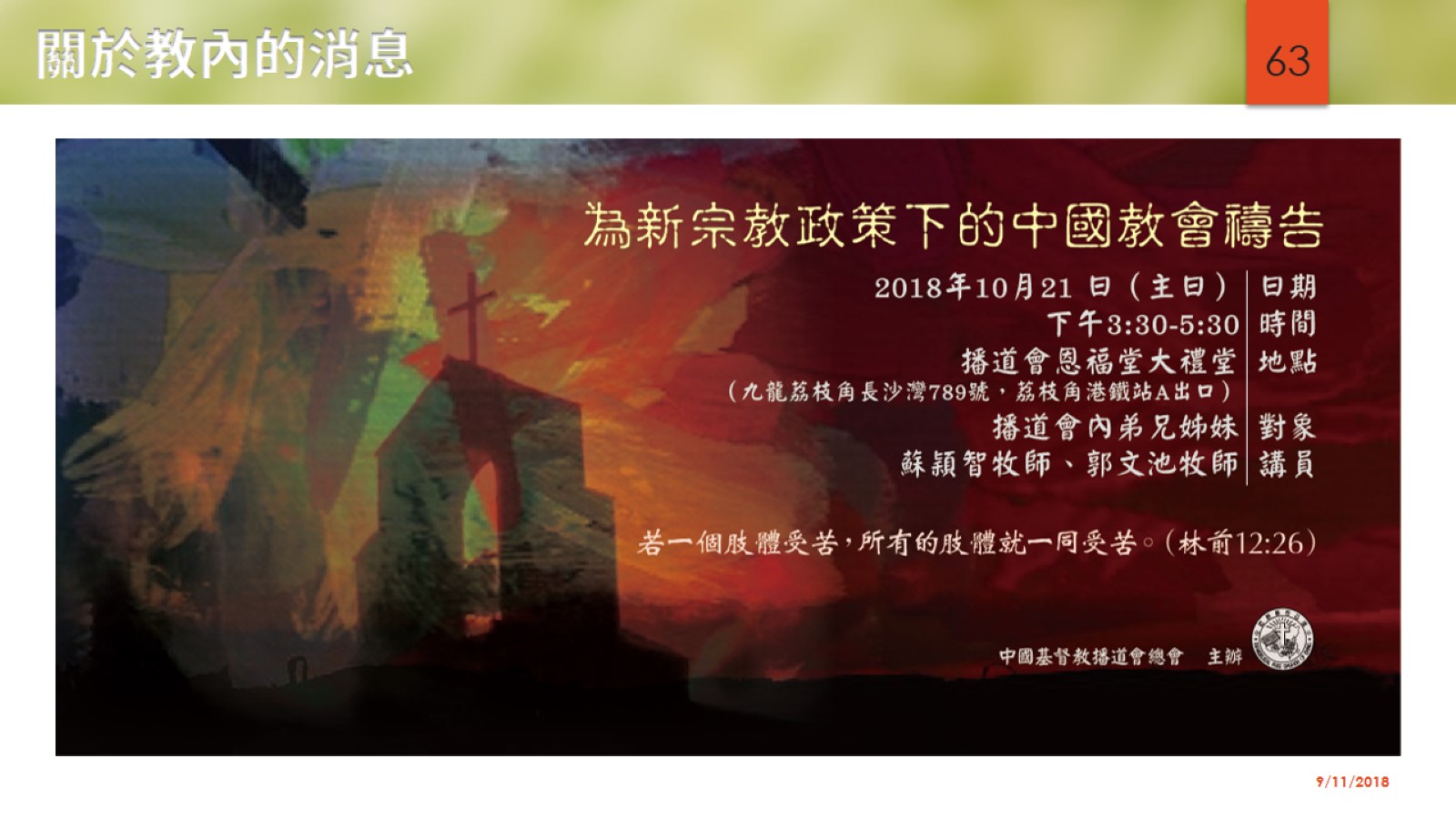 關於教內的消息
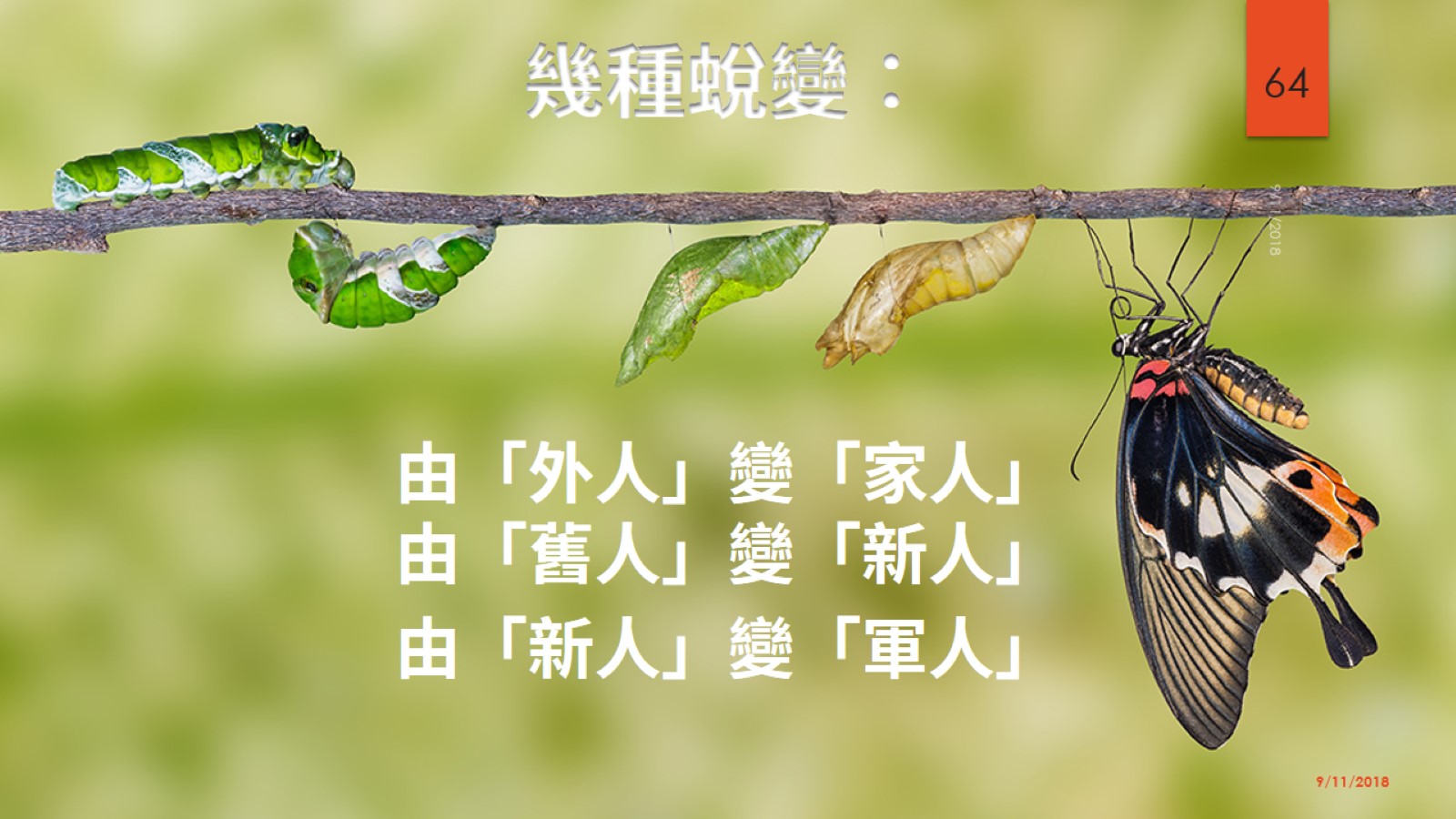 幾種蛻變：
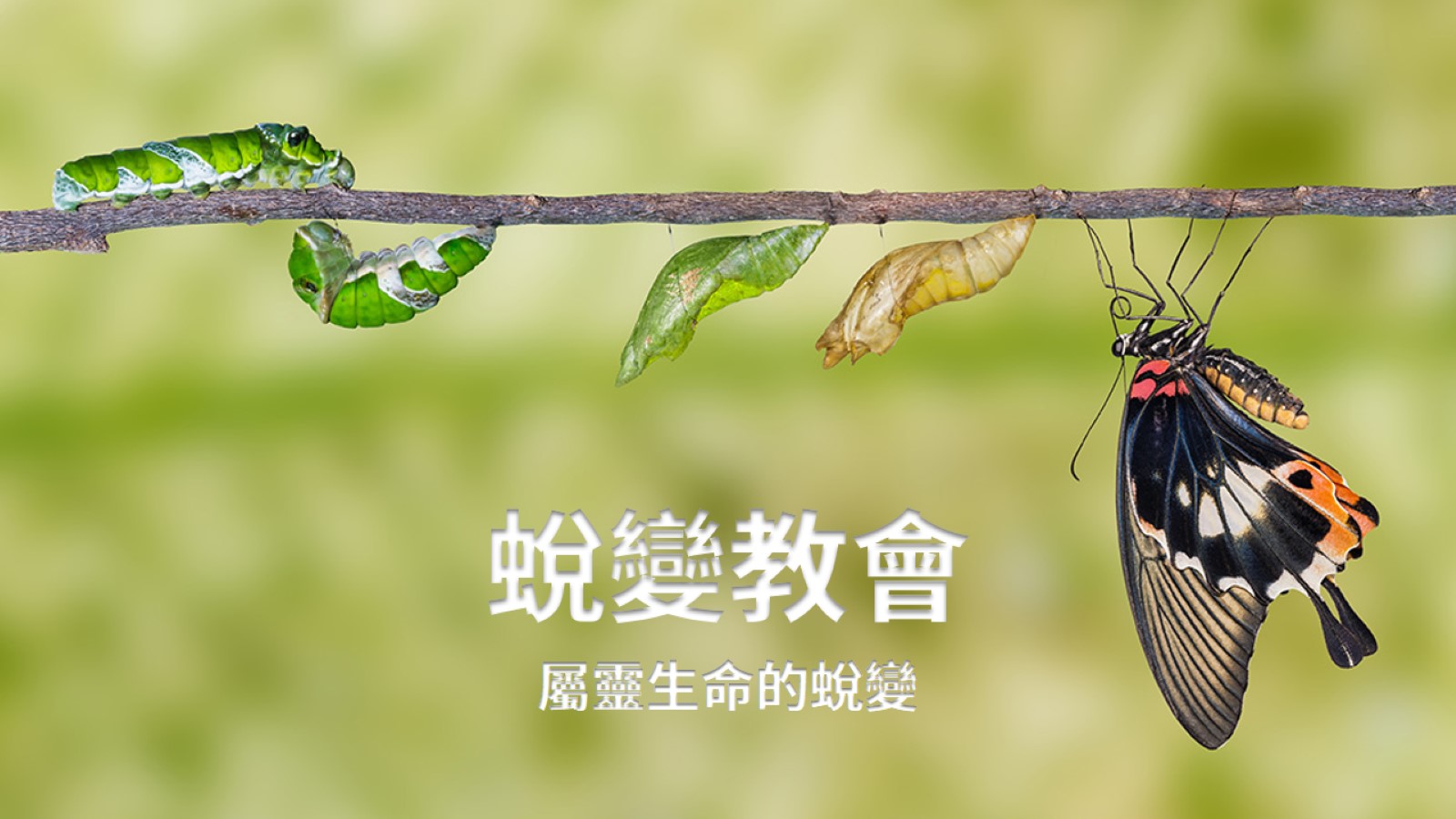 蛻變教會